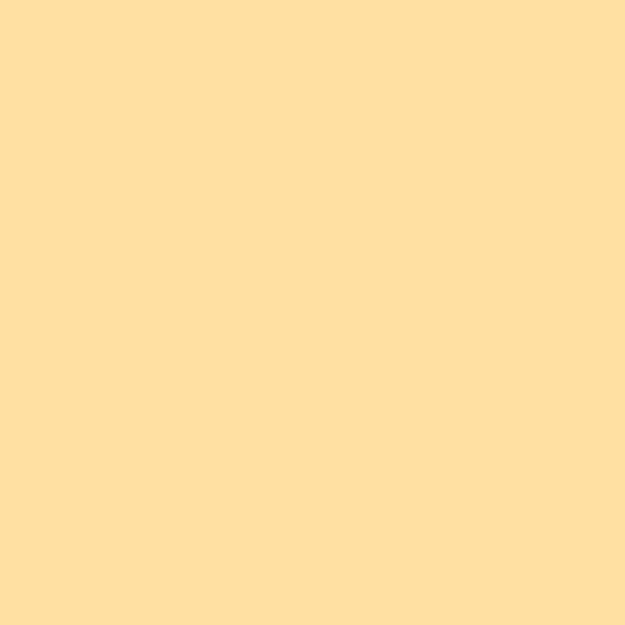 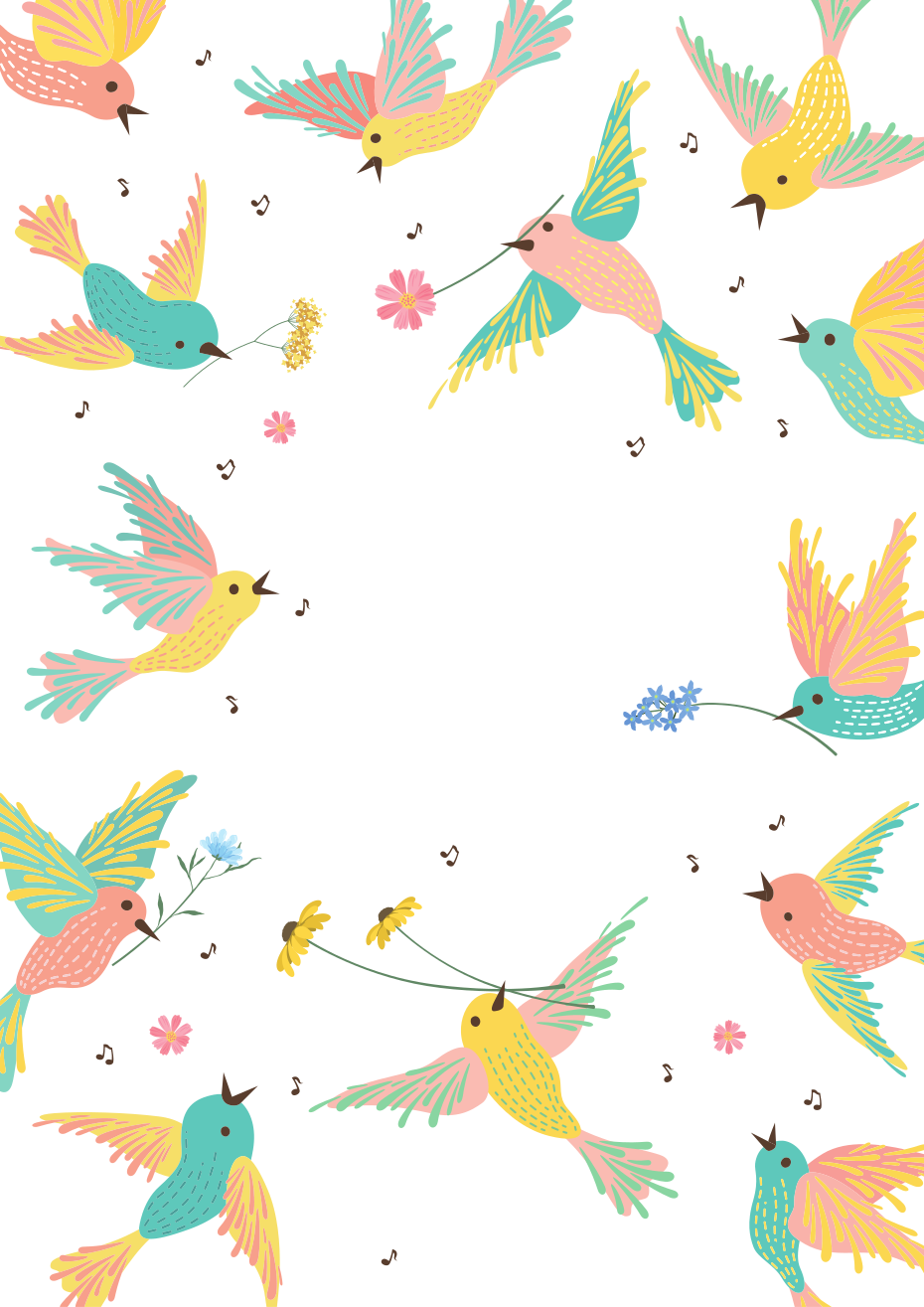 Chiều sâu của truyện Lão Hạc 
                                                                                                        Văn Giá
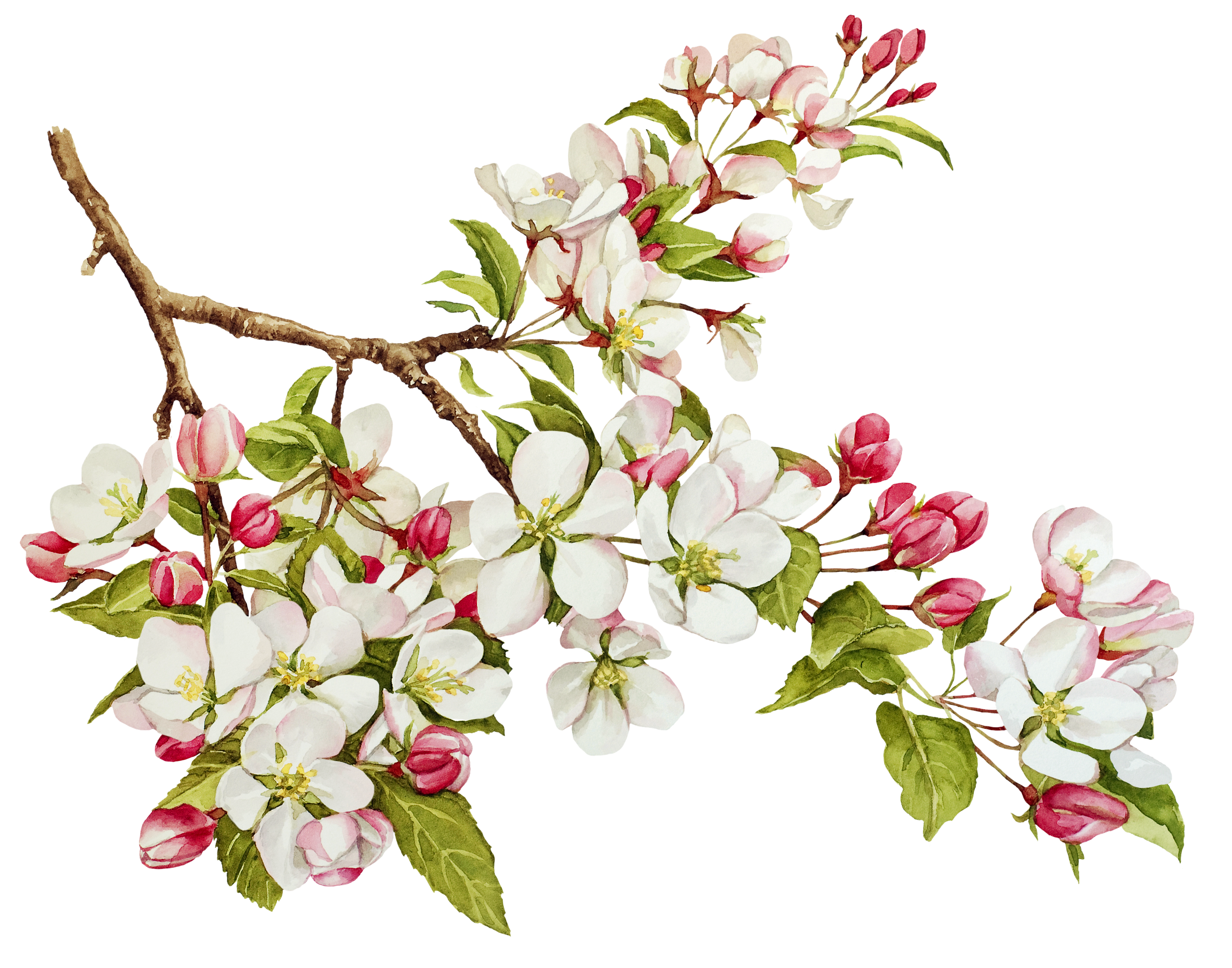 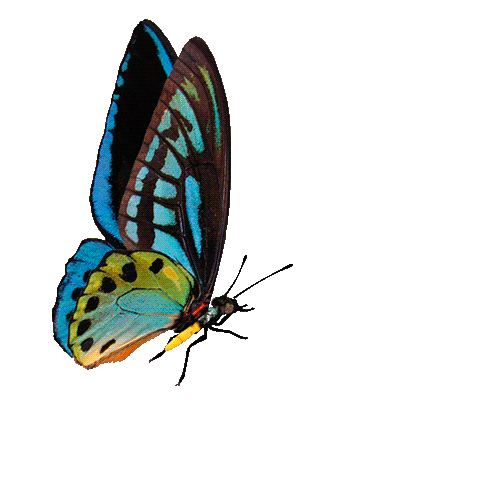 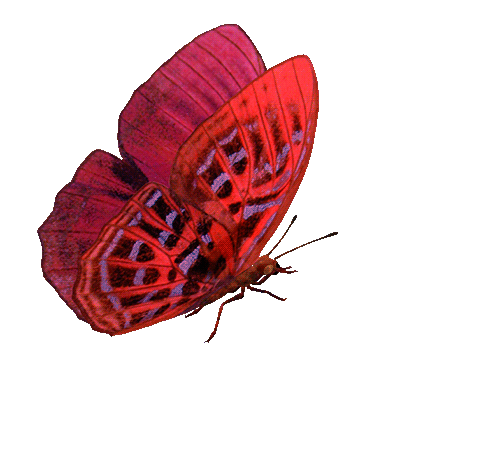 HOẠT ĐỘNG 1
KHỞI ĐỘNG
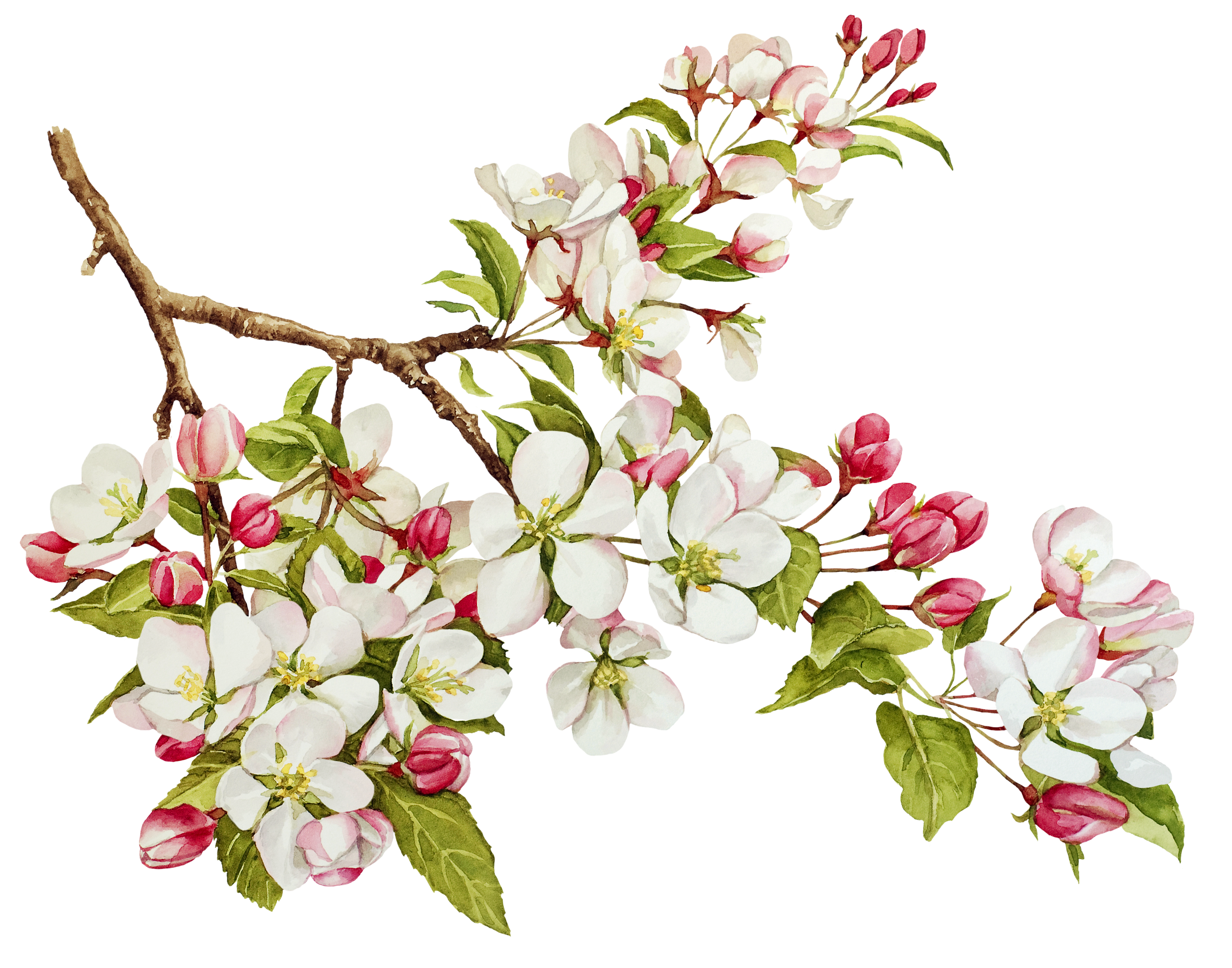 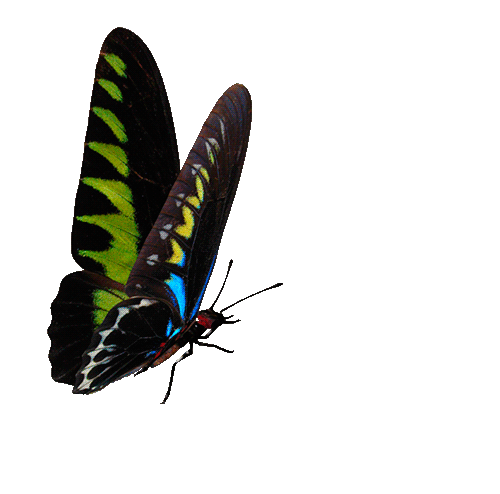 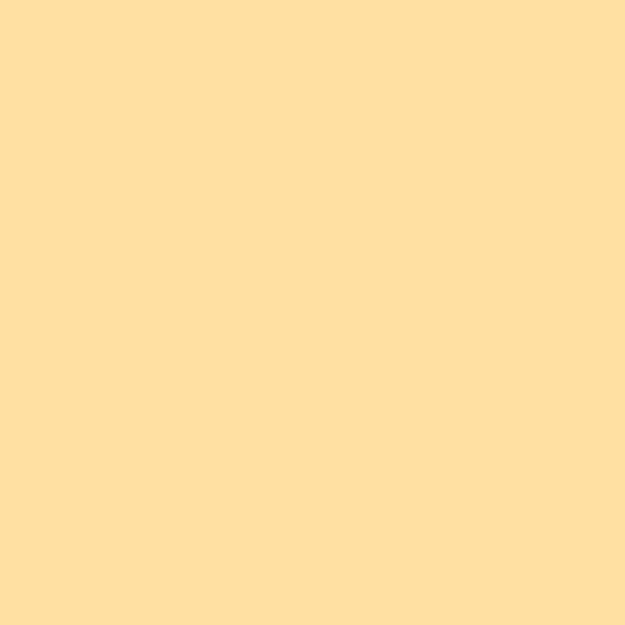 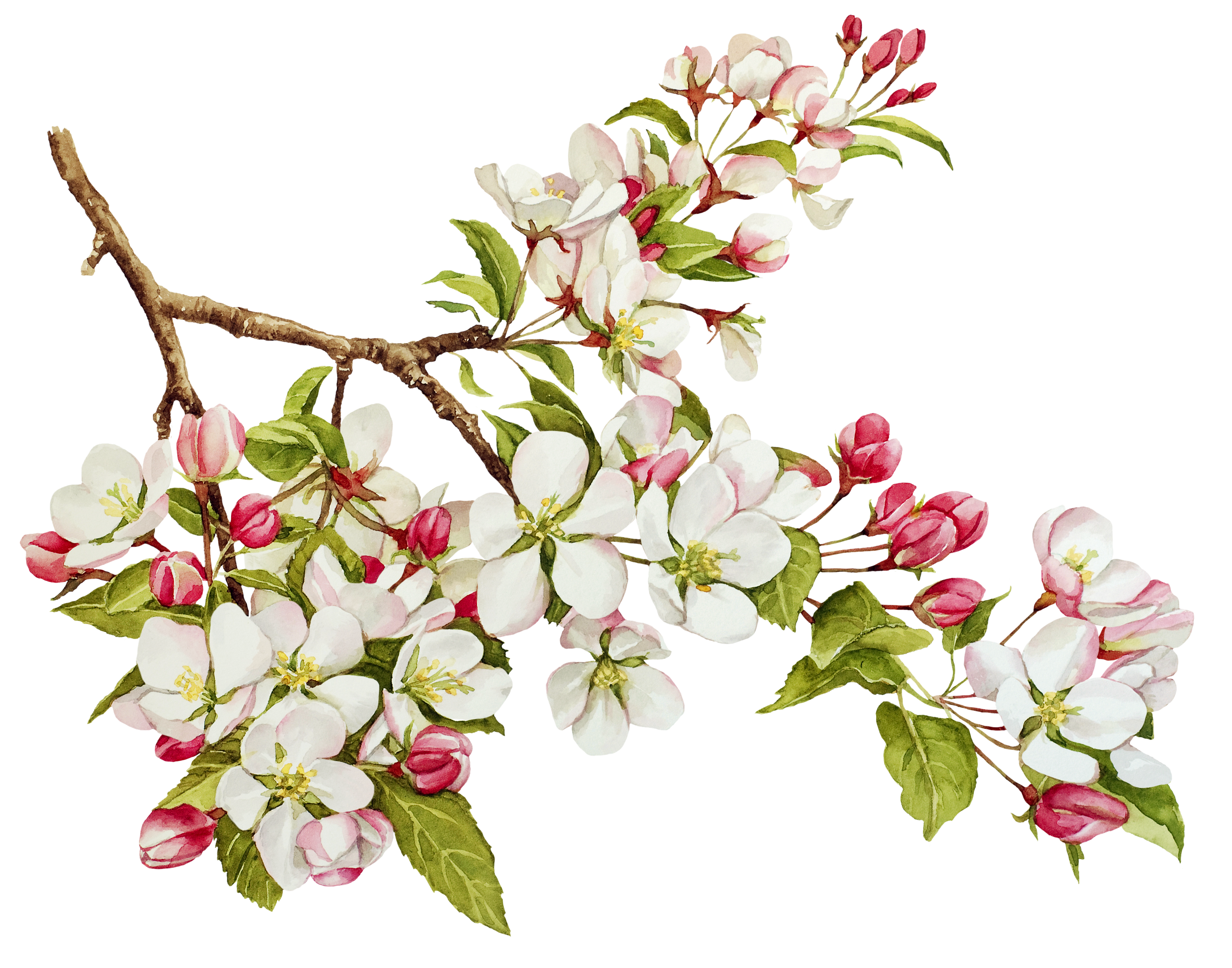 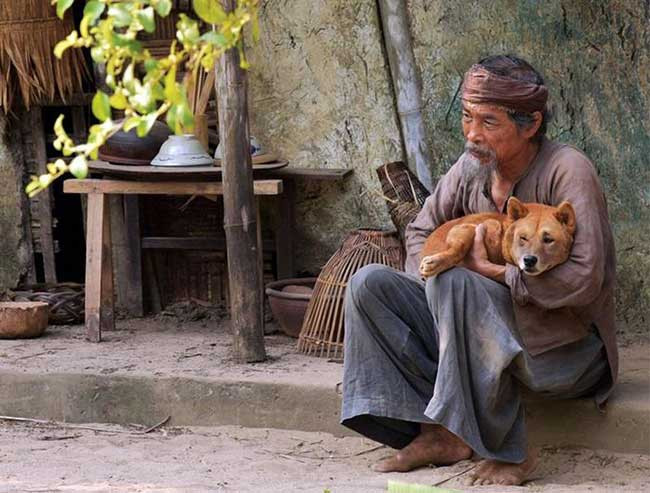 Ấn tượng của em sau khi học xong truyện ngắn “Lão Hạc” là gì? Nêu một số nhận xét của em về truyện ngắn này.
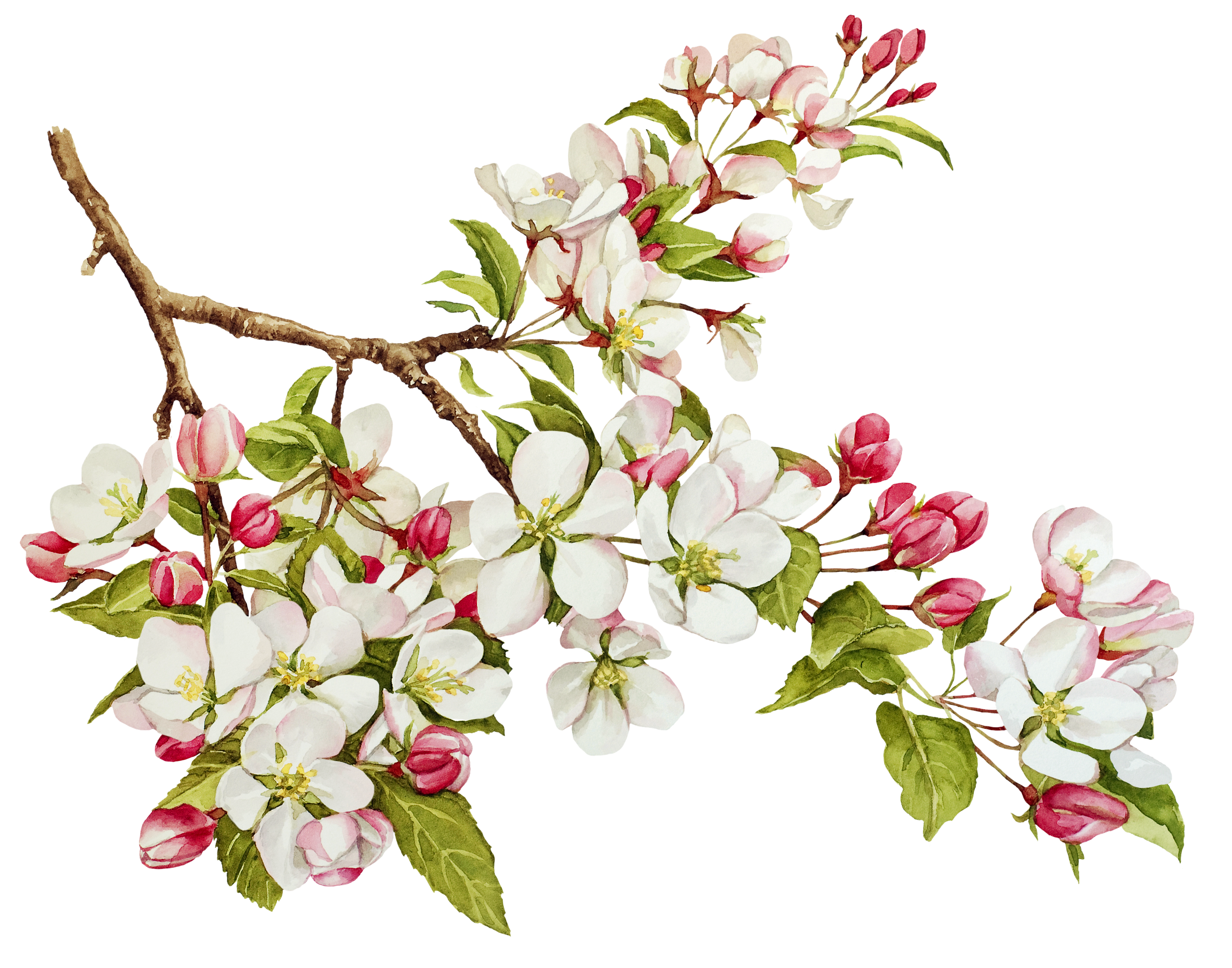 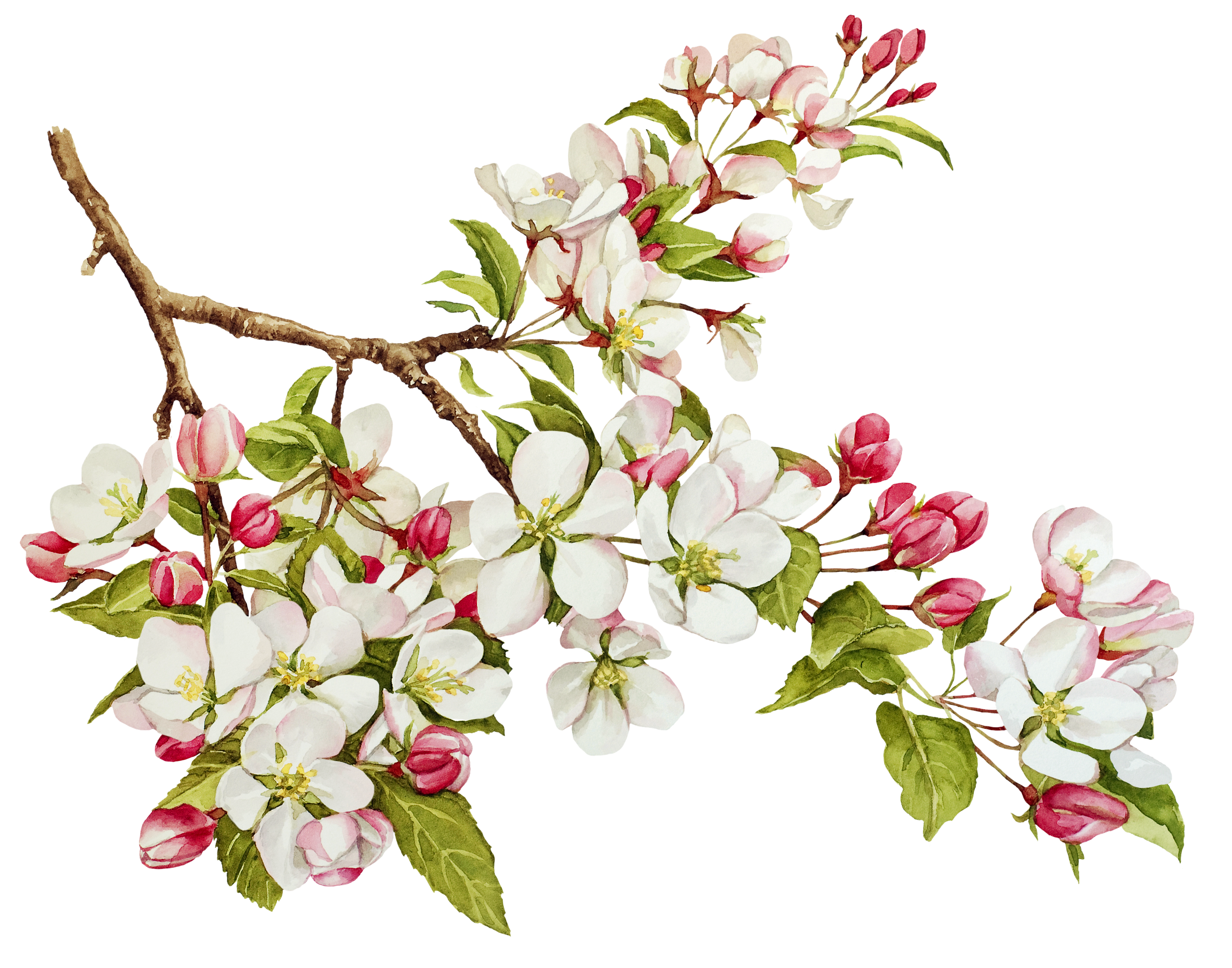 HOẠT ĐỘNG 2
HÌNH THÀNH 
KIẾN THỨC
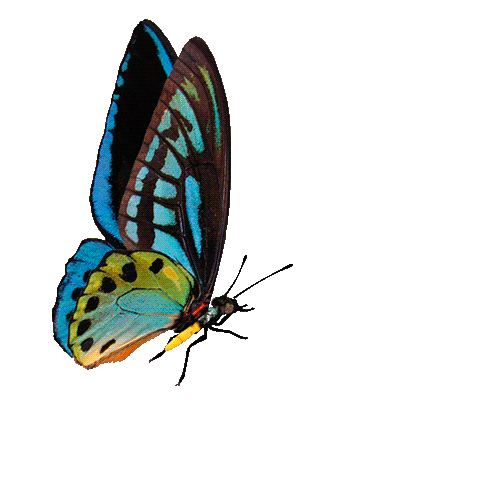 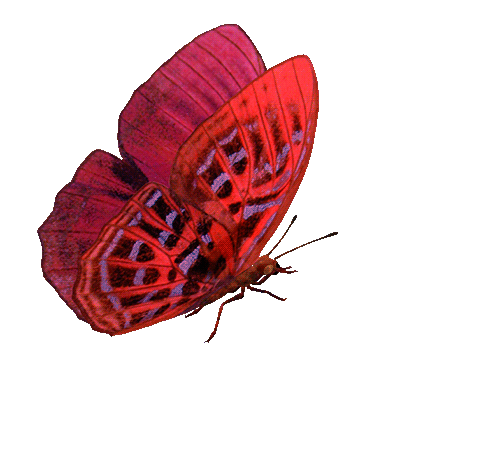 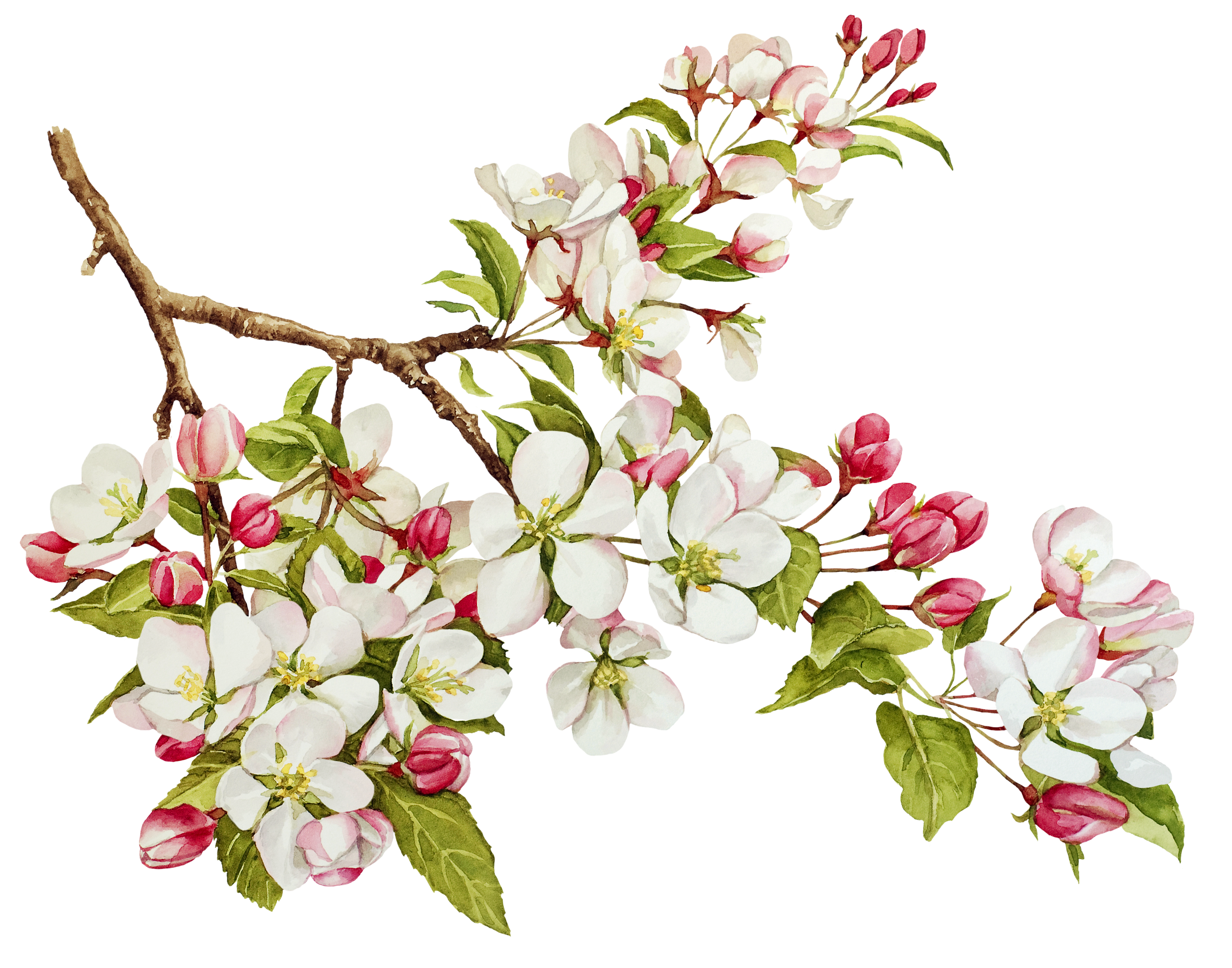 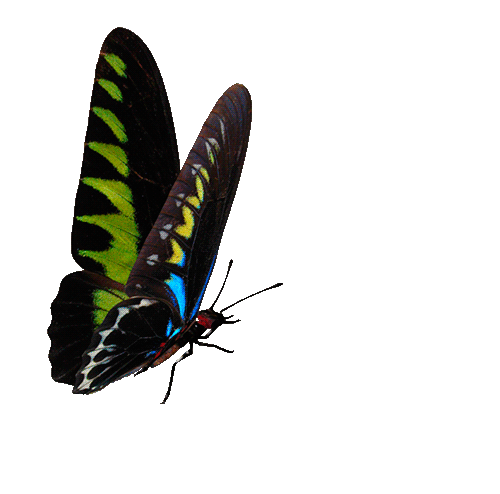 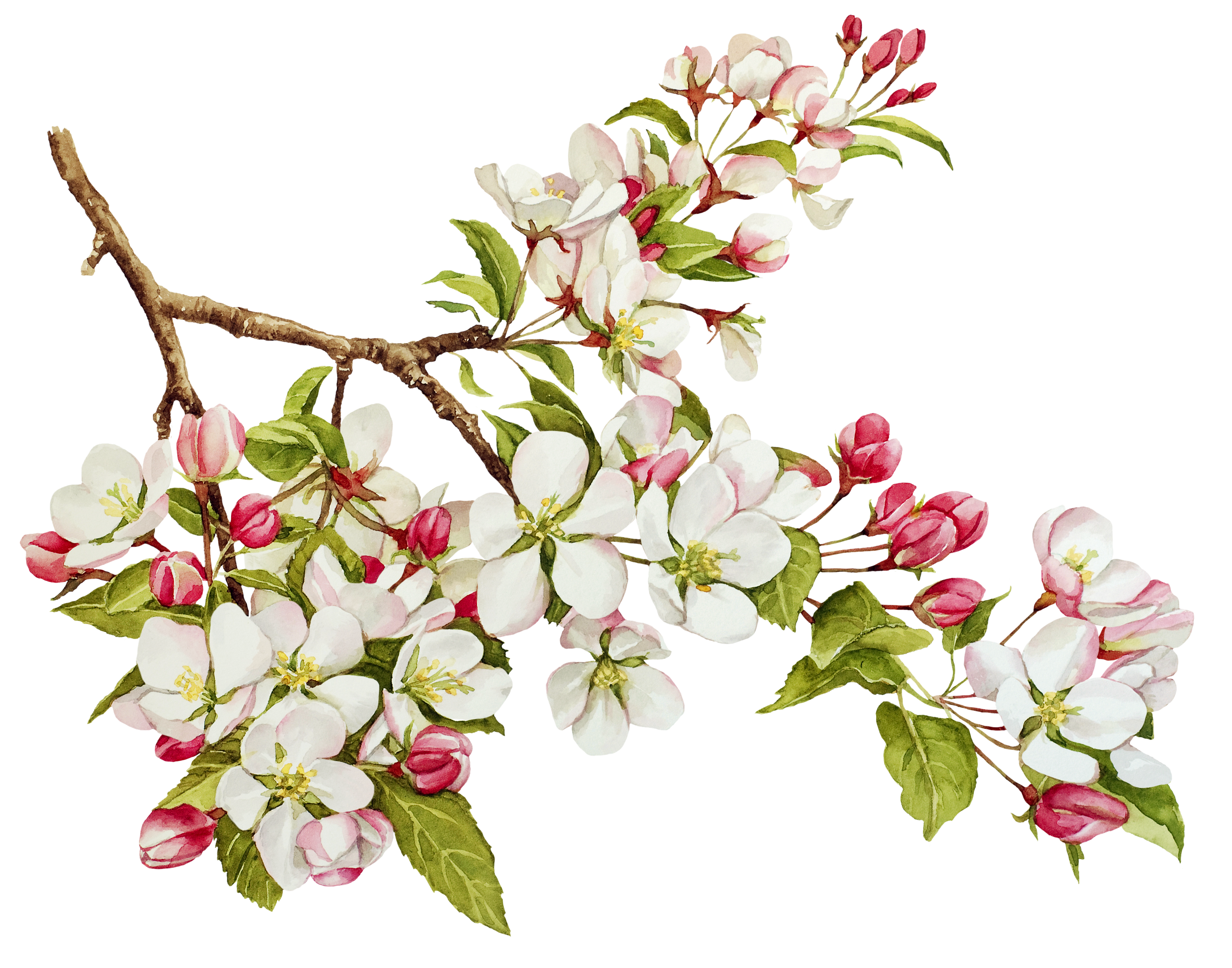 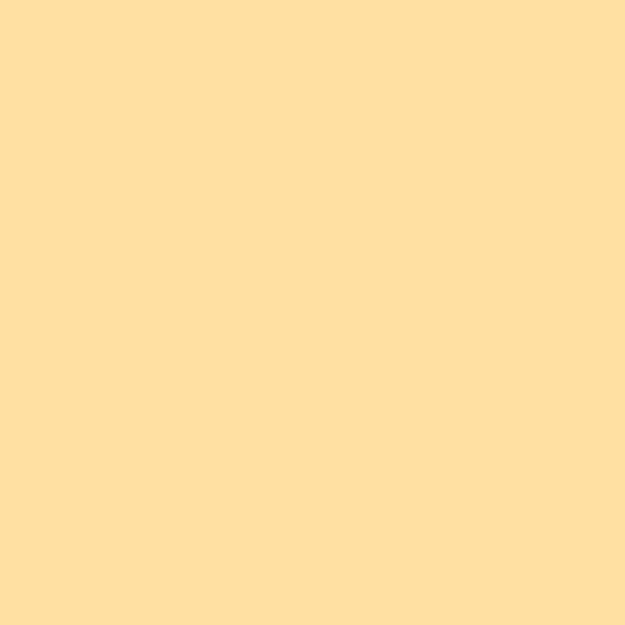 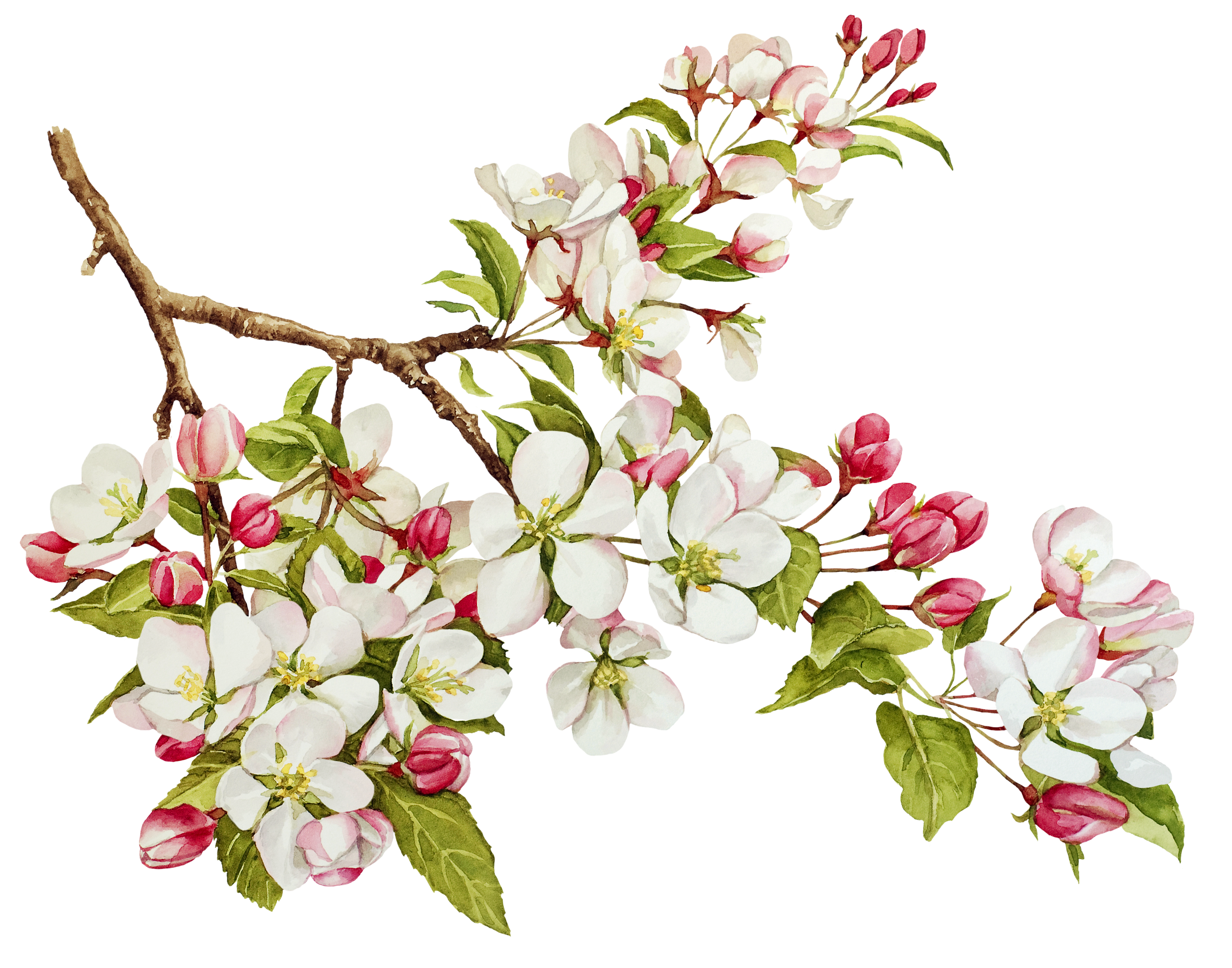 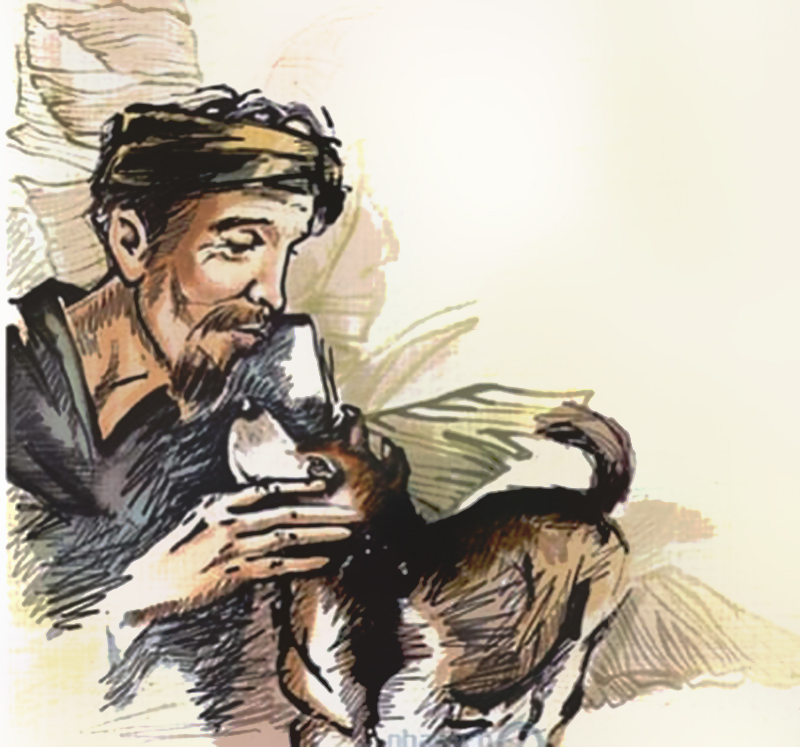 I. ĐỌC –TÌM HIỂU CHUNG
1. Đọc văn bản
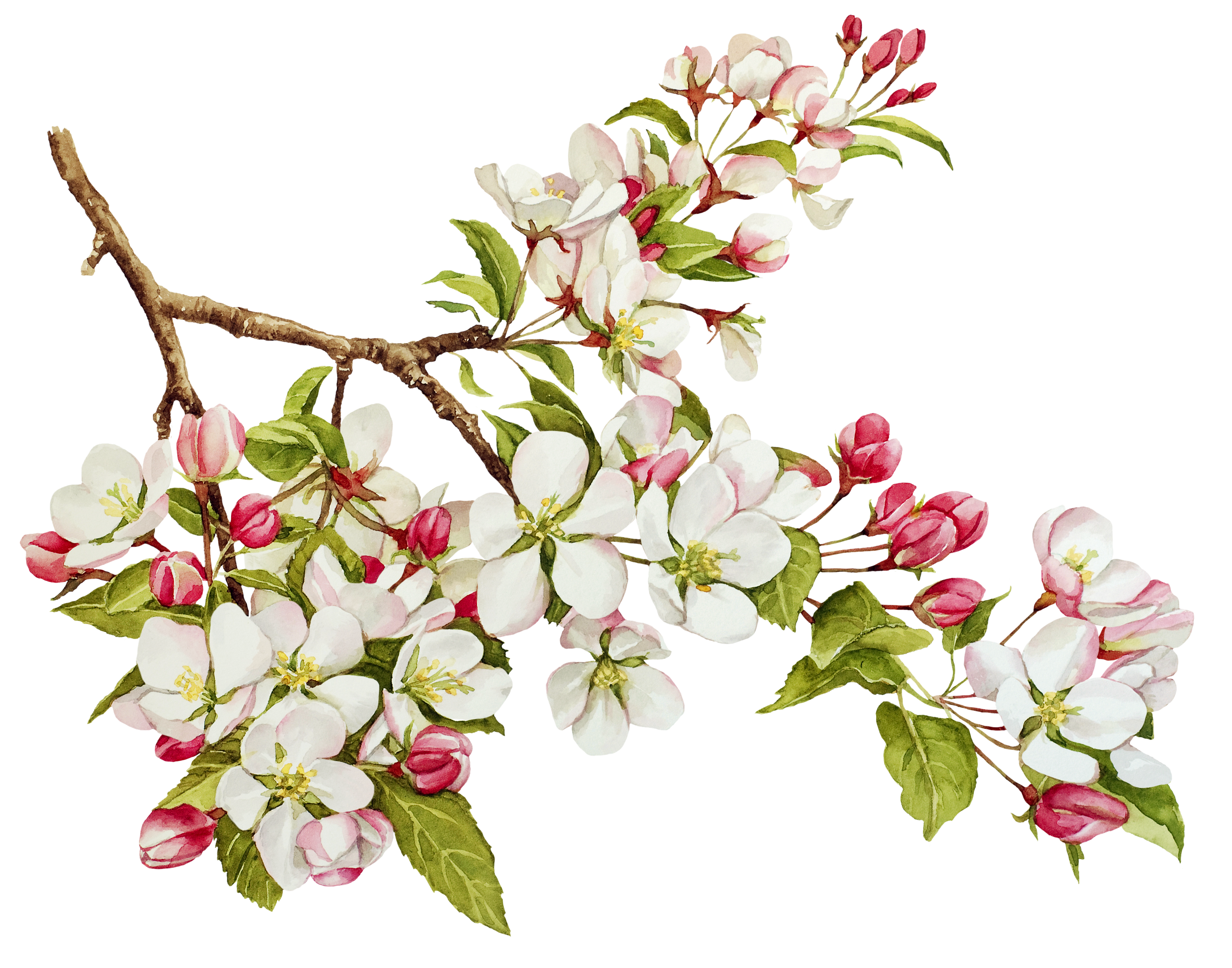 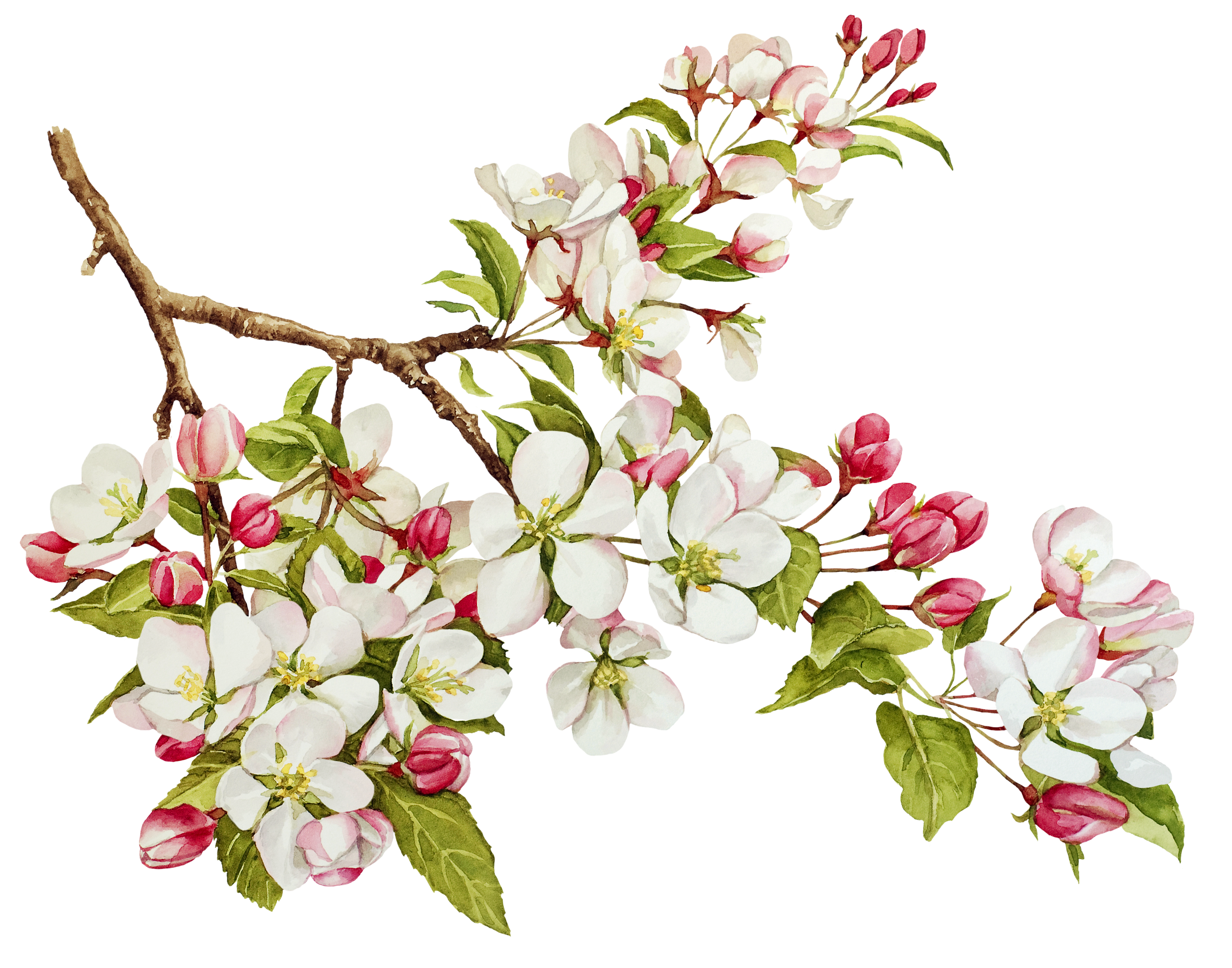 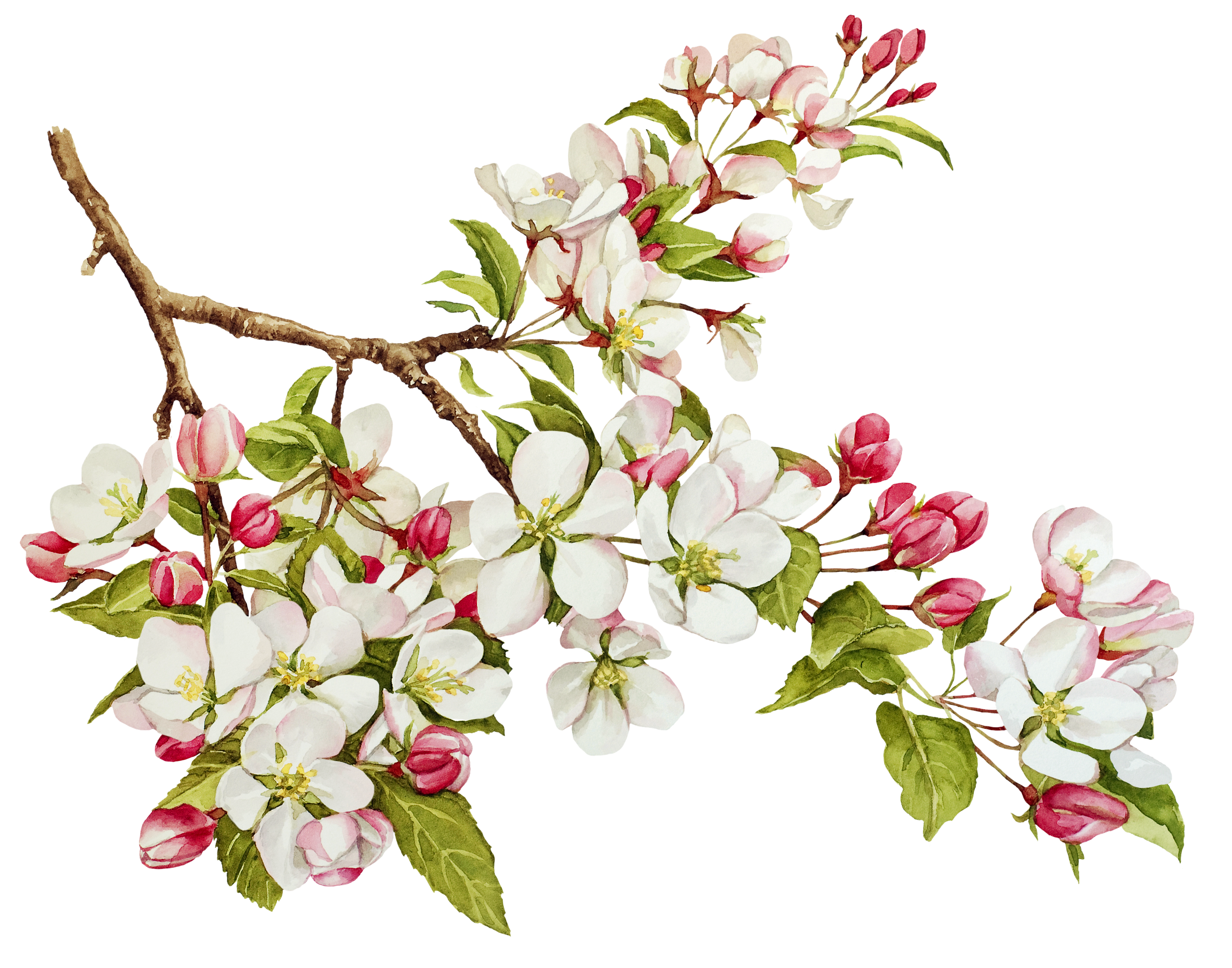 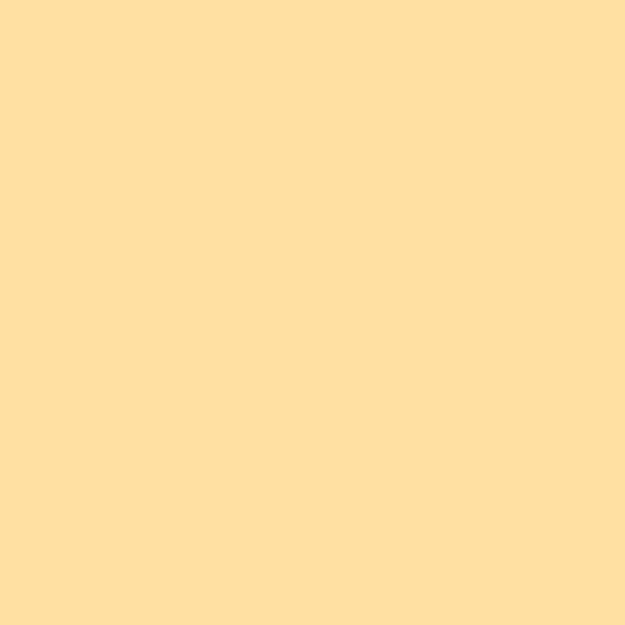 2. Tìm hiểu chung
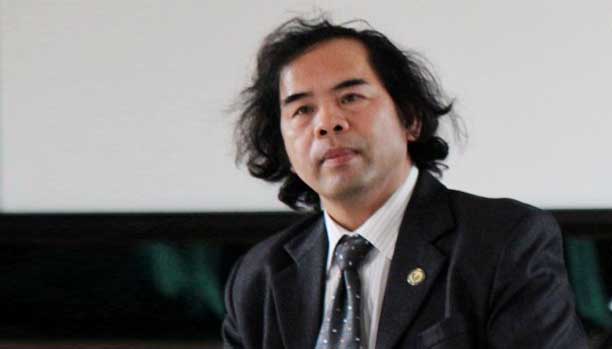 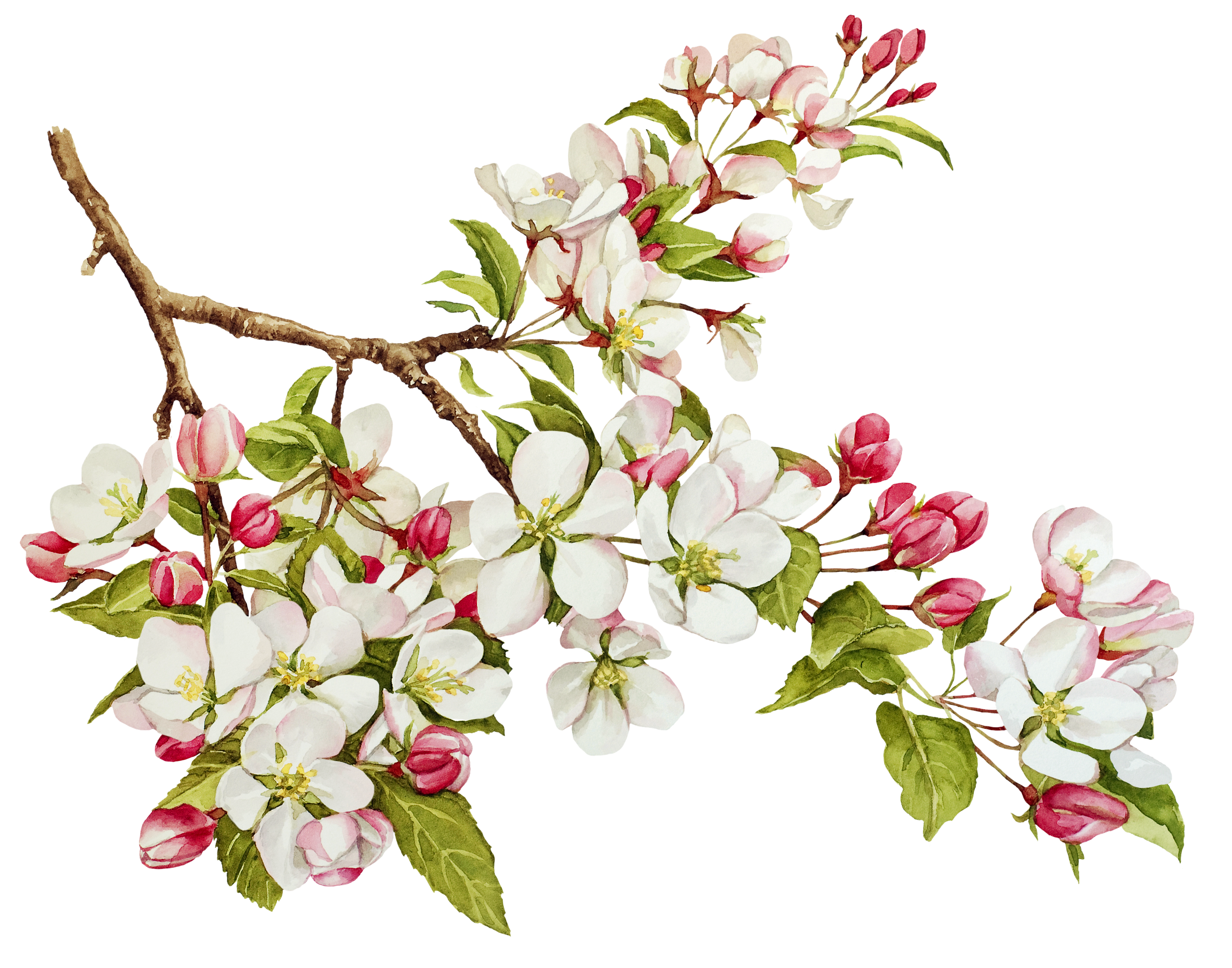 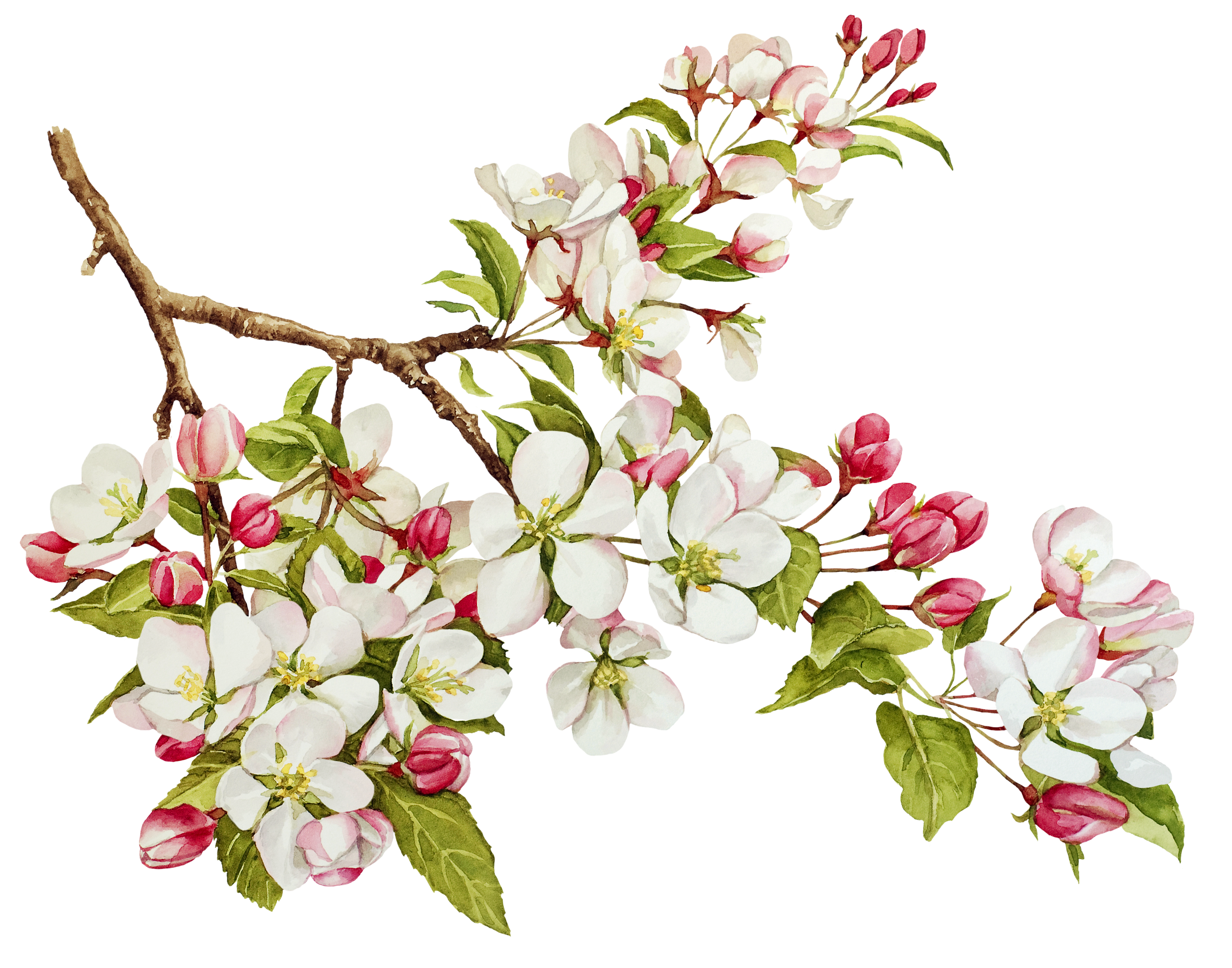 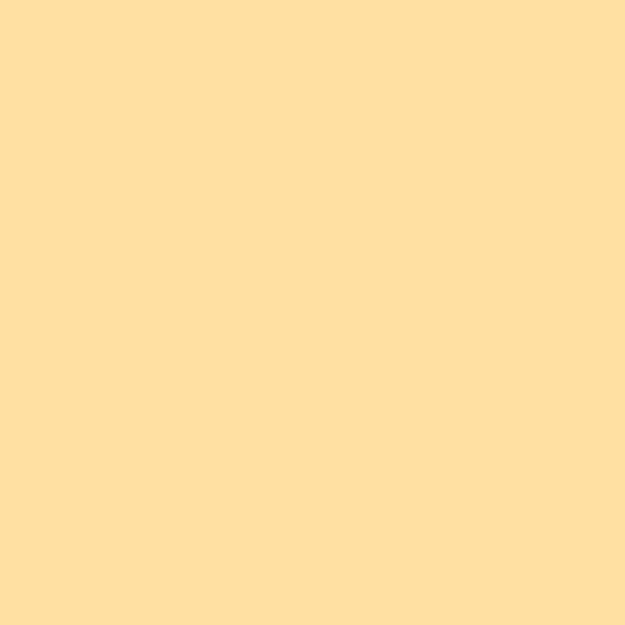 1. Tác giả Văn Giá
- Tên đầy đủ là Ngô Văn Giá,  sinh năm 1959, quê Tân Yên, Bắc Giang
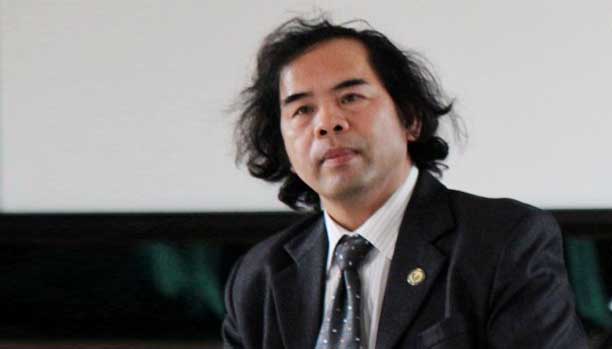 - Vị trí, phong cách: Ông là nhà giáo, nhà báo, nhà văn, nhà phê bình văn học tài hoa, tinh tế.
- Các tác phẩm chính: Một khoảng trời văn học (tiểu luận, phê bình); Vũ Bằng - Bên trời thương nhớ (chuyên luận); Đời sống và đời viết (tiểu luận, phê bình, chân dung); ...
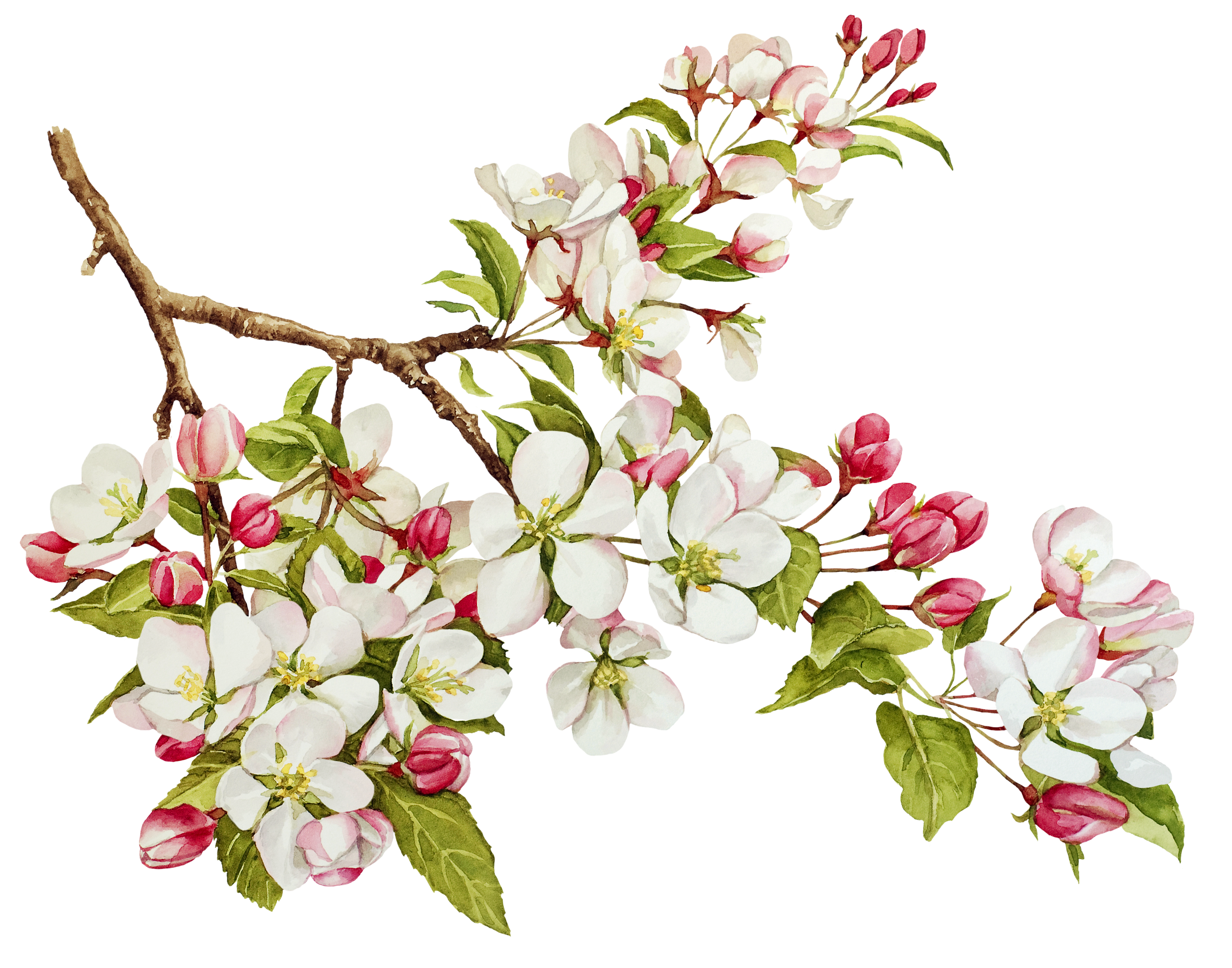 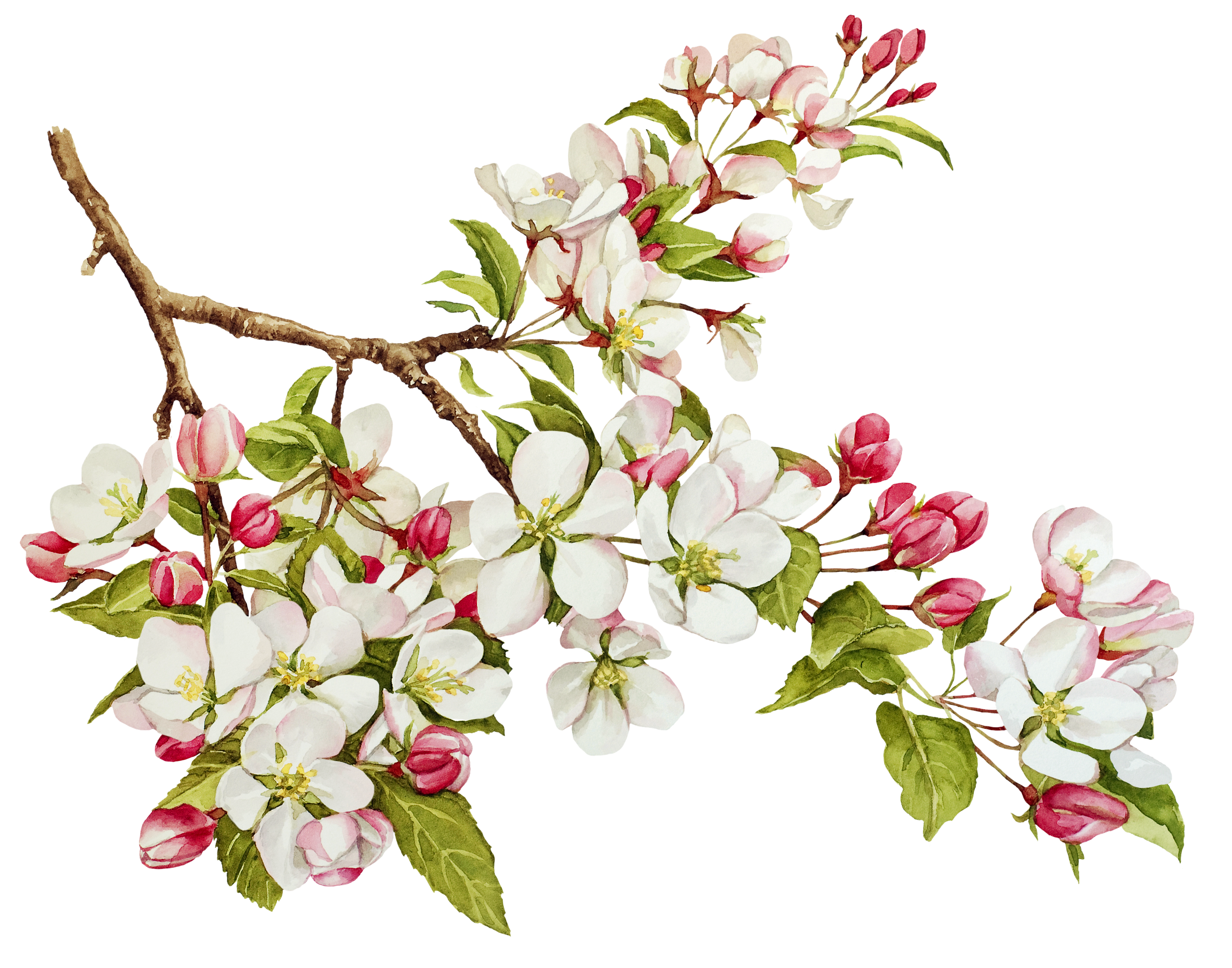 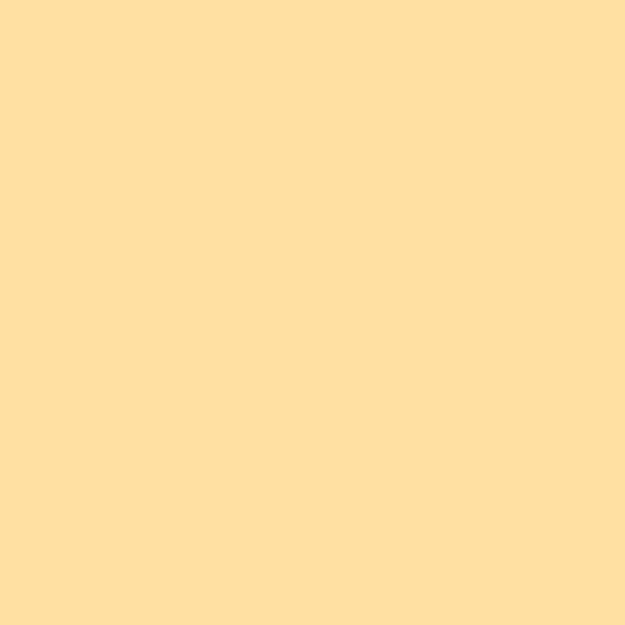 2. Văn bản “Chiều sâu của truyện Lão Hạc”
Xuất xứ
Thể loại
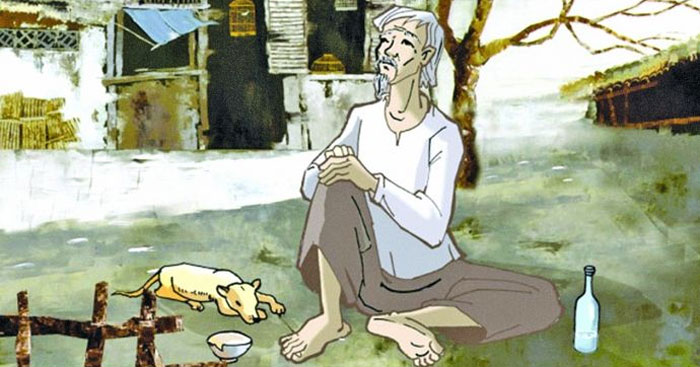 - Nghị luận văn học.
Trích trong cuốn Nhà văn và tác phẩm trong trường phổ thông do Văn Giá tuyển chọn và biên soạn, NXB Giáo dục, năm 1997 (trang 67- 71)
- Phương thức biểu đạt chính: Nghị luận
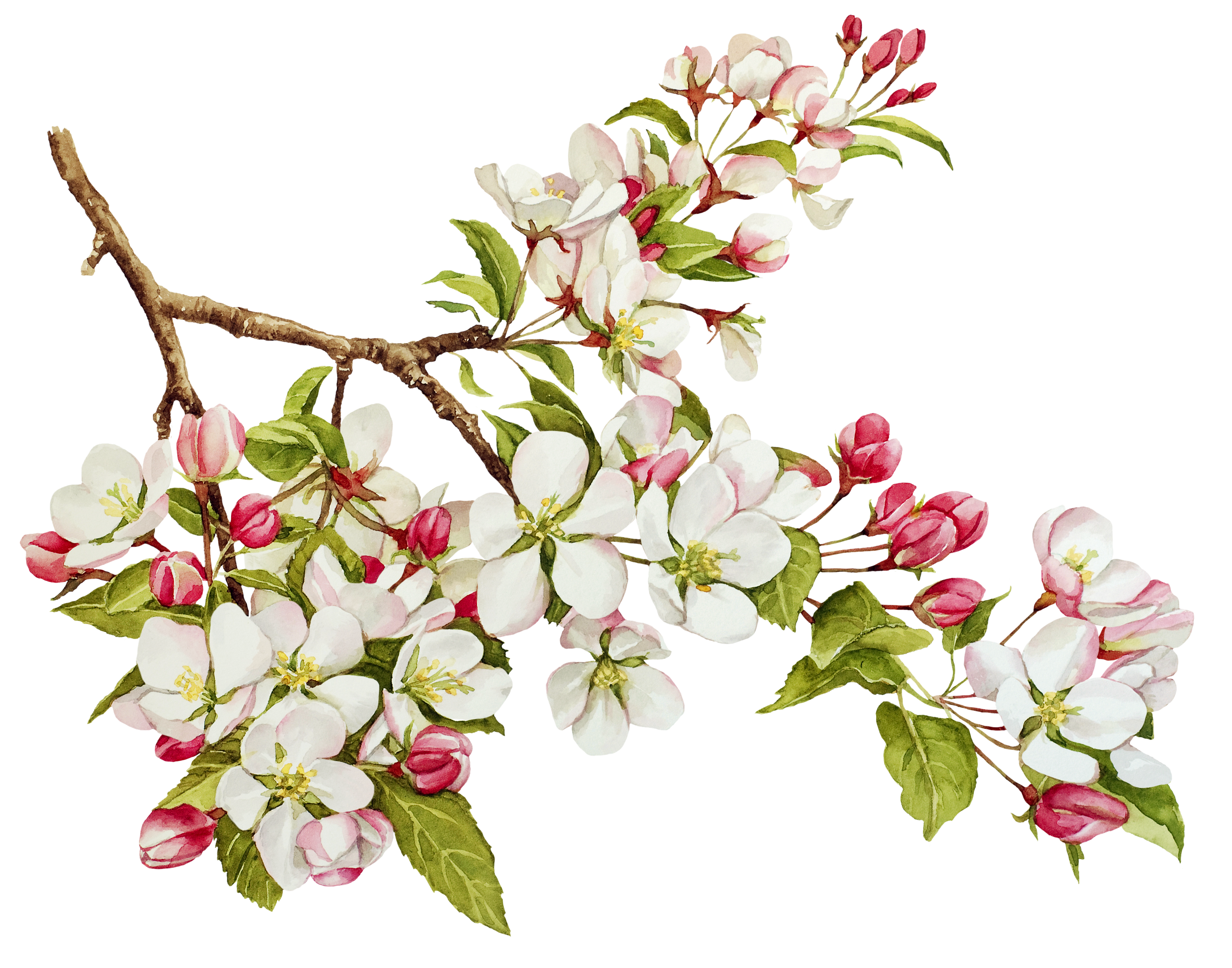 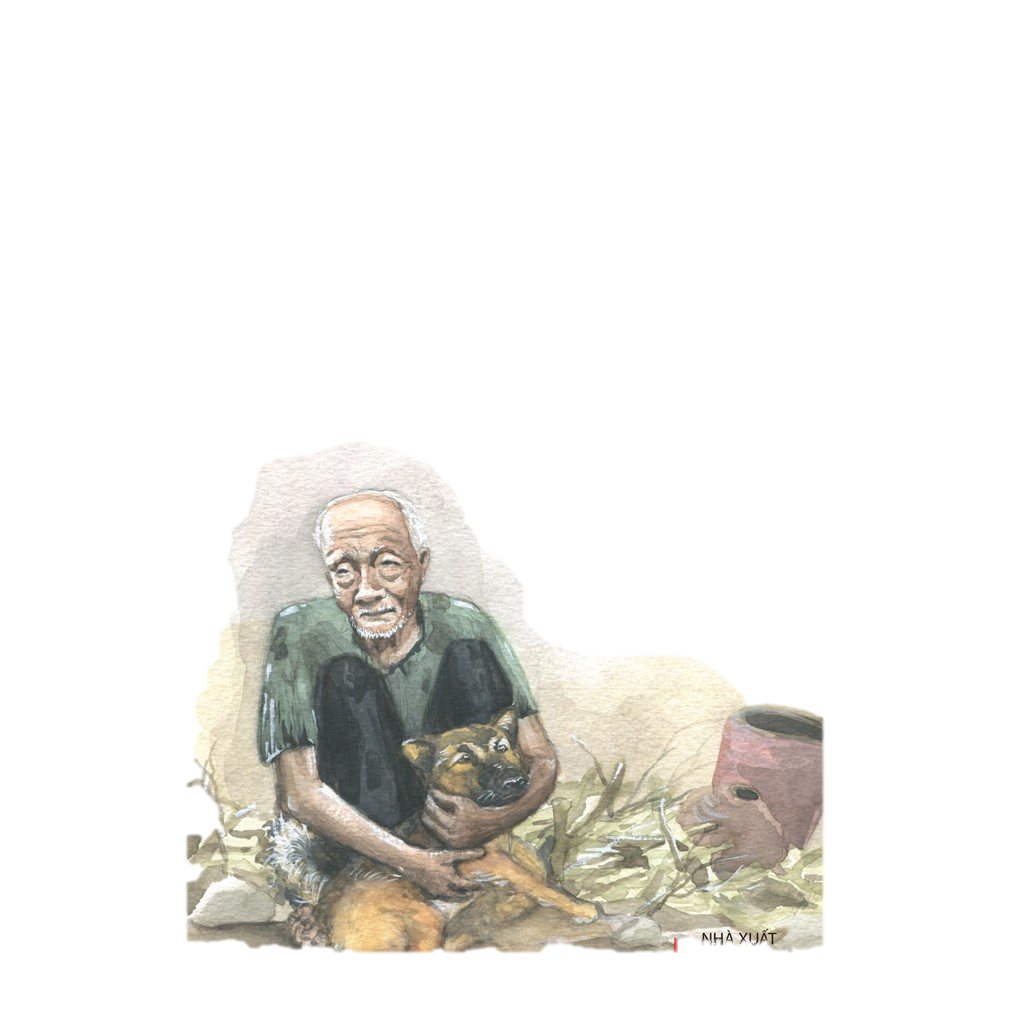 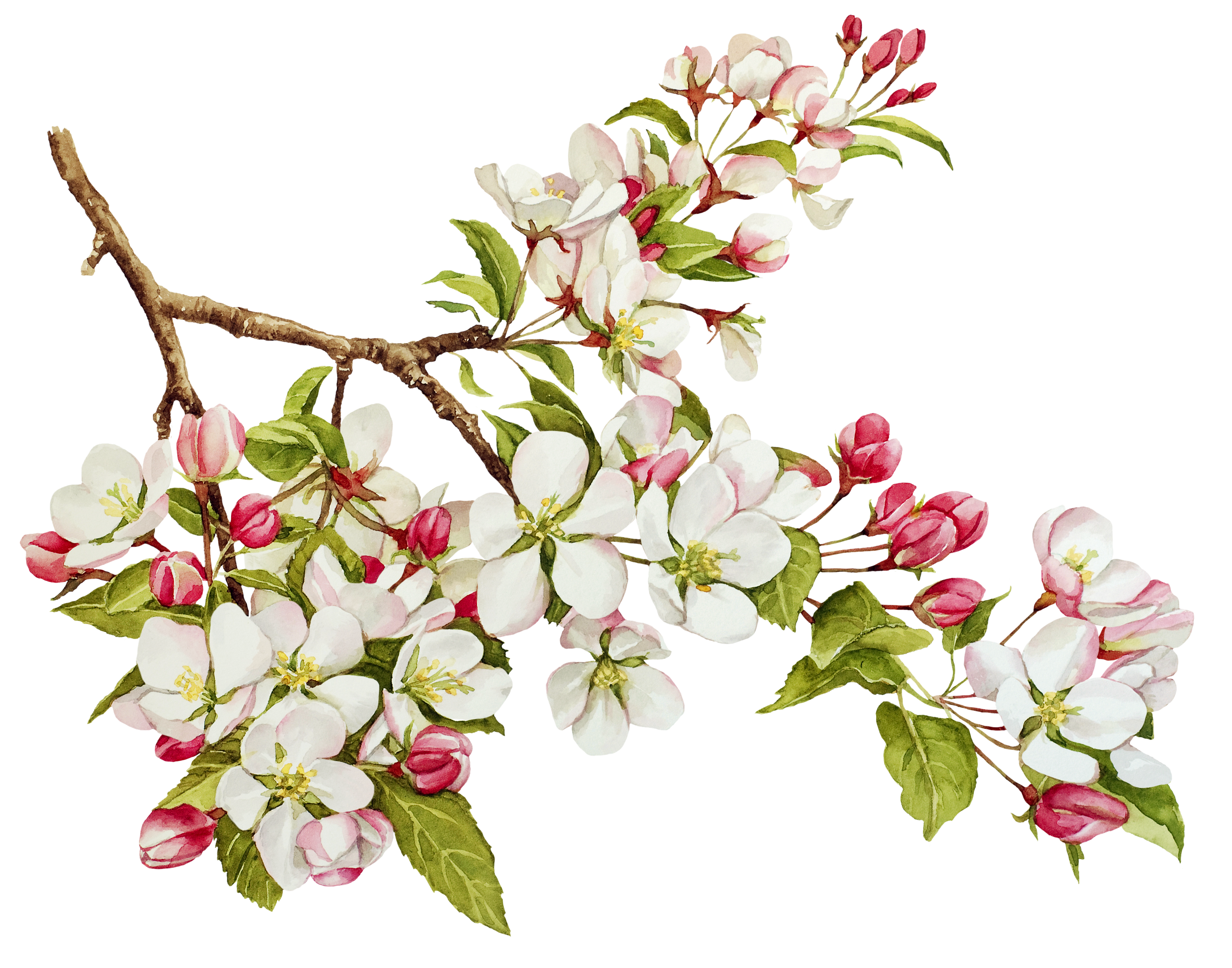 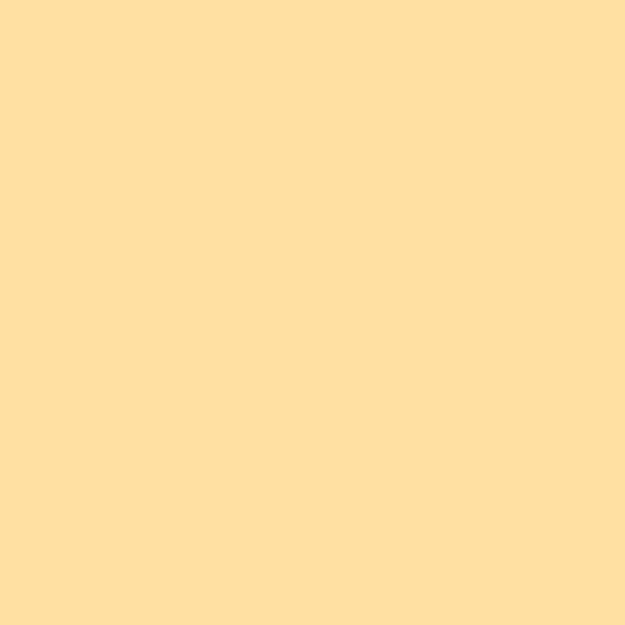 Luận đề: Giá trị tiềm ẩn về tư tưởng và nghệ thuật của truyện Lão Hạc
Cơ sở xác định luận đề
Nhan đề của văn bản: nghĩa của từ “Chiều sâu” trong nhan đề hiểu là giá trị tiềm ẩn của tư tưởng và nghệ thuật.
Luận điểm 1: Nhà văn đưa ra hoạt động giao tiếp trở thành đối tượng nhận thức và mô tả trực tiếp tính cách nhân vật.
Hệ thống luận điểm
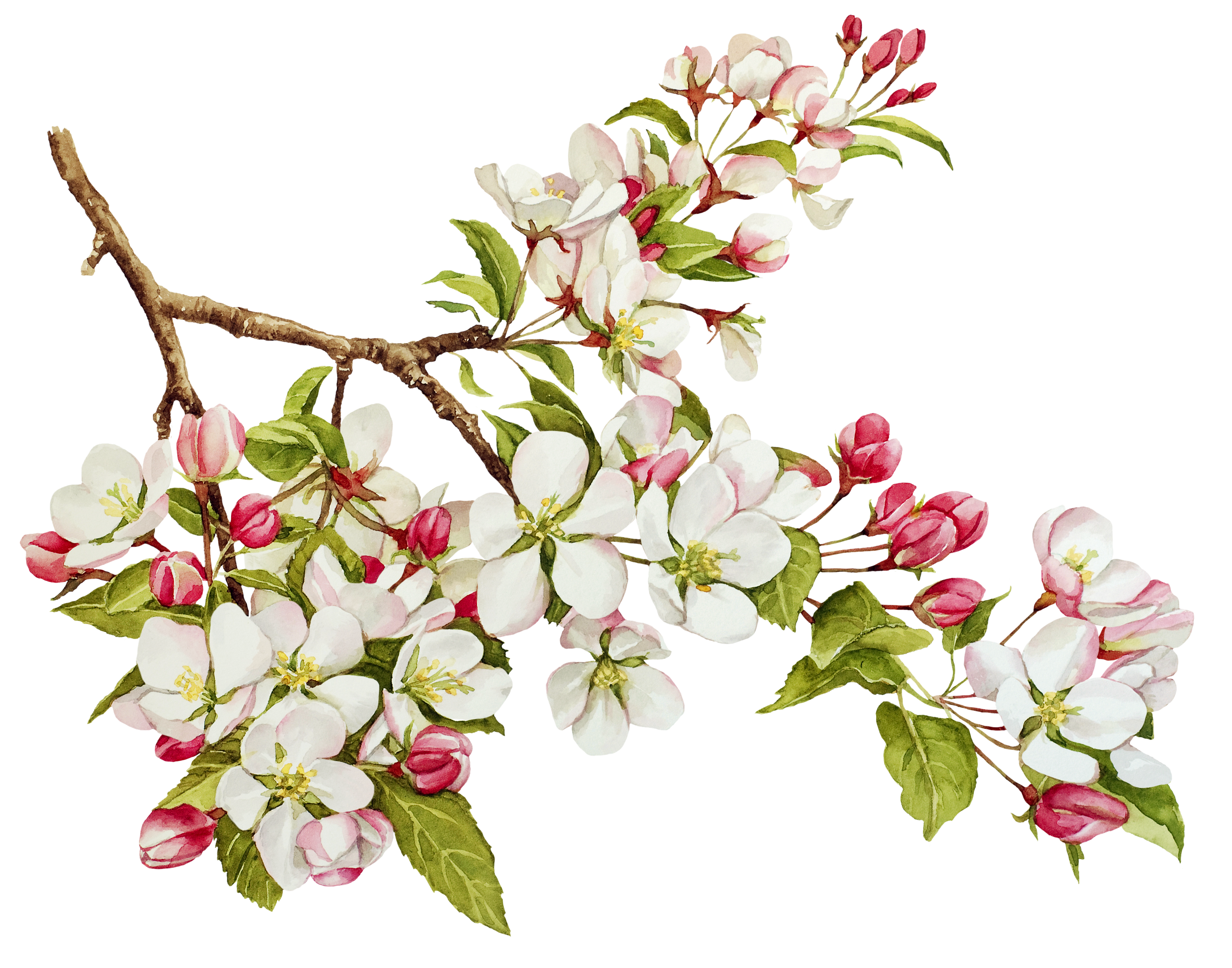 Luận điểm 2: Thông qua nội dung của cuộc trò chuyện ấy, tác giả gián tiếp thể hiện một tình thế lựa chọn của Lão Hạc
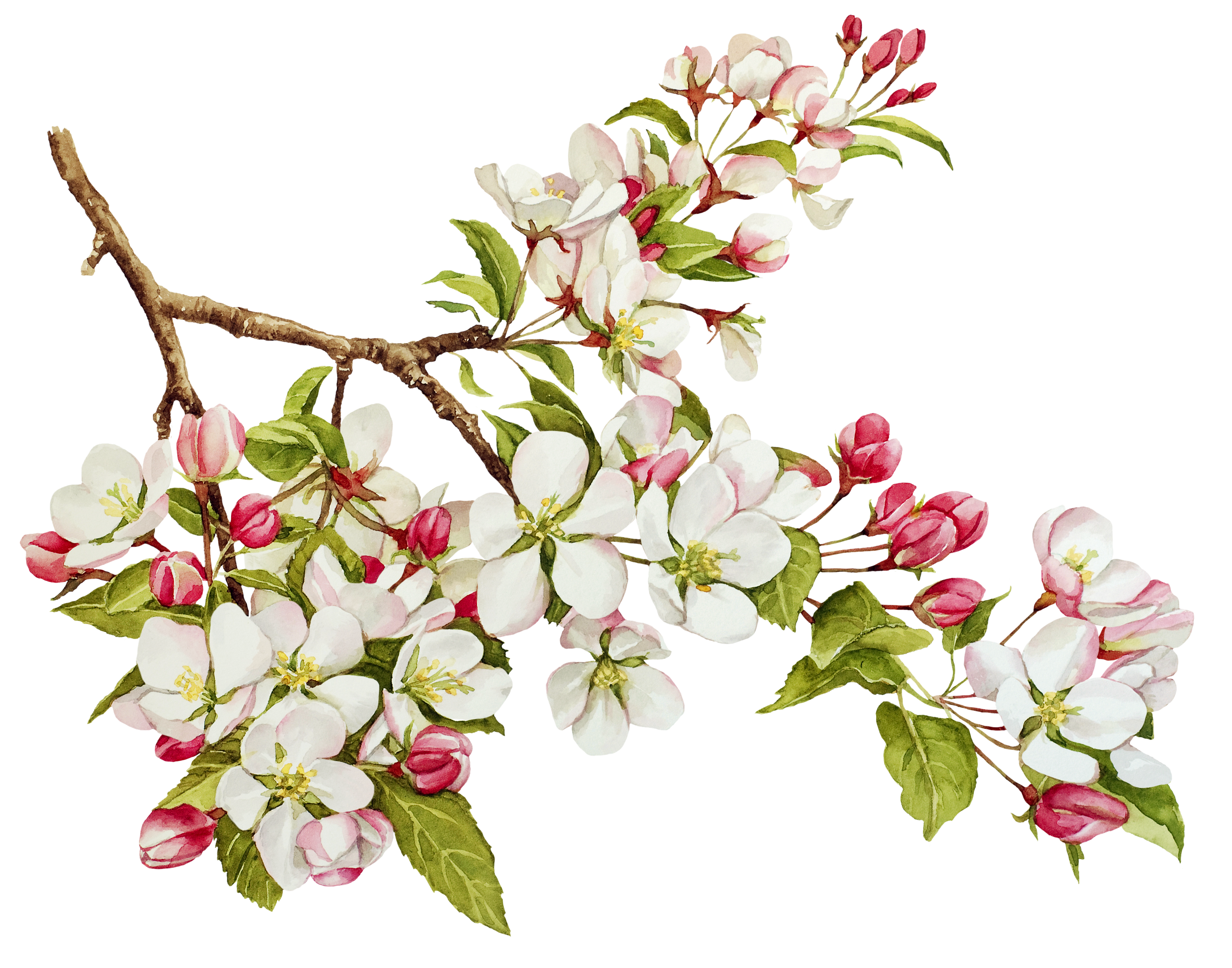 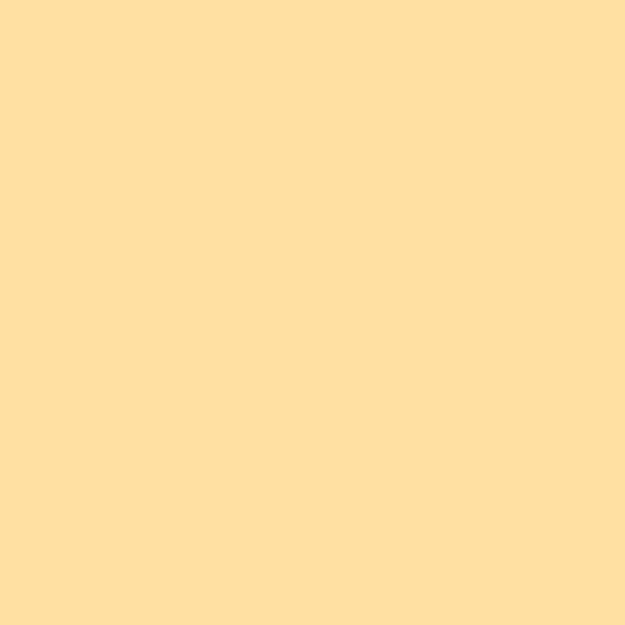 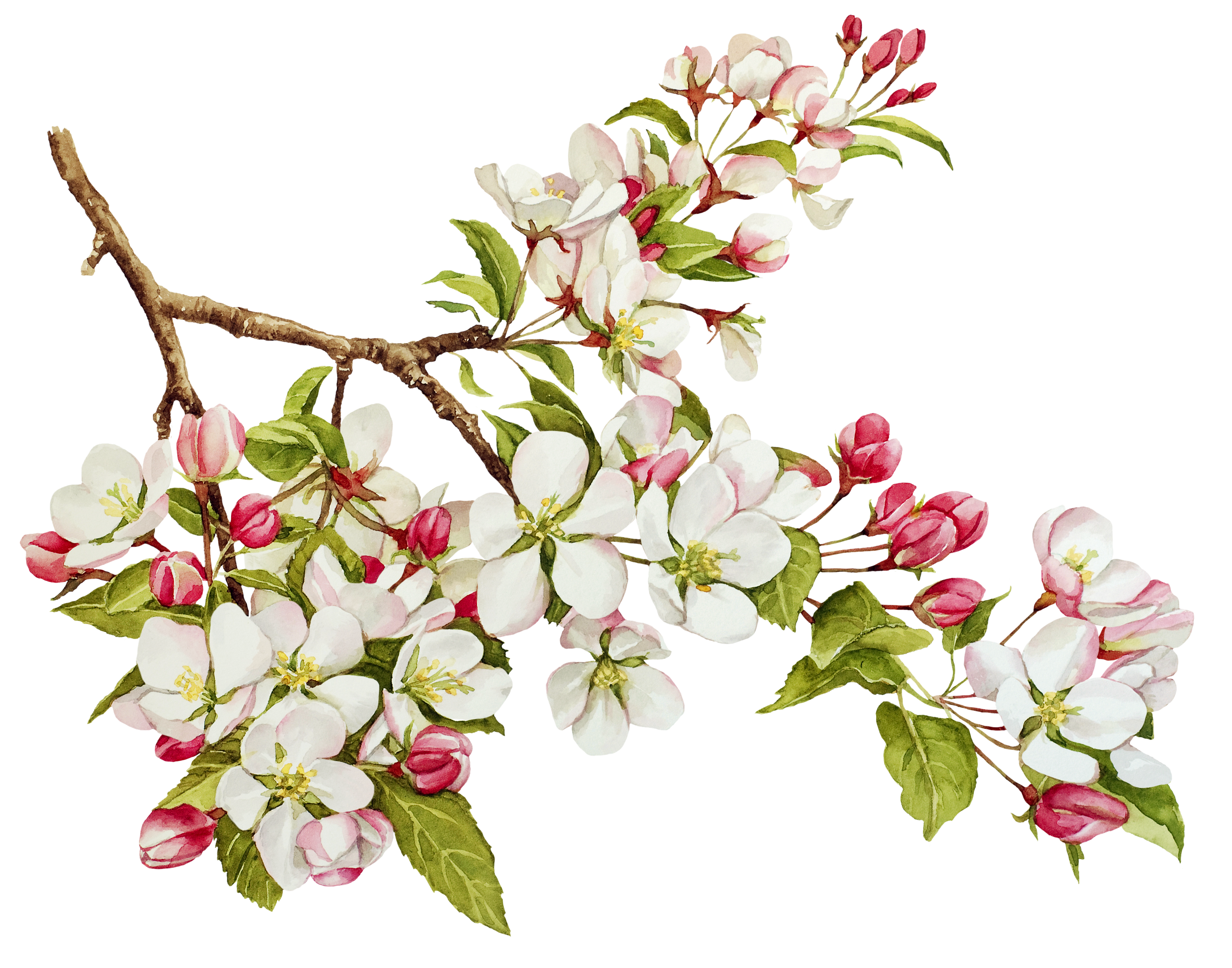 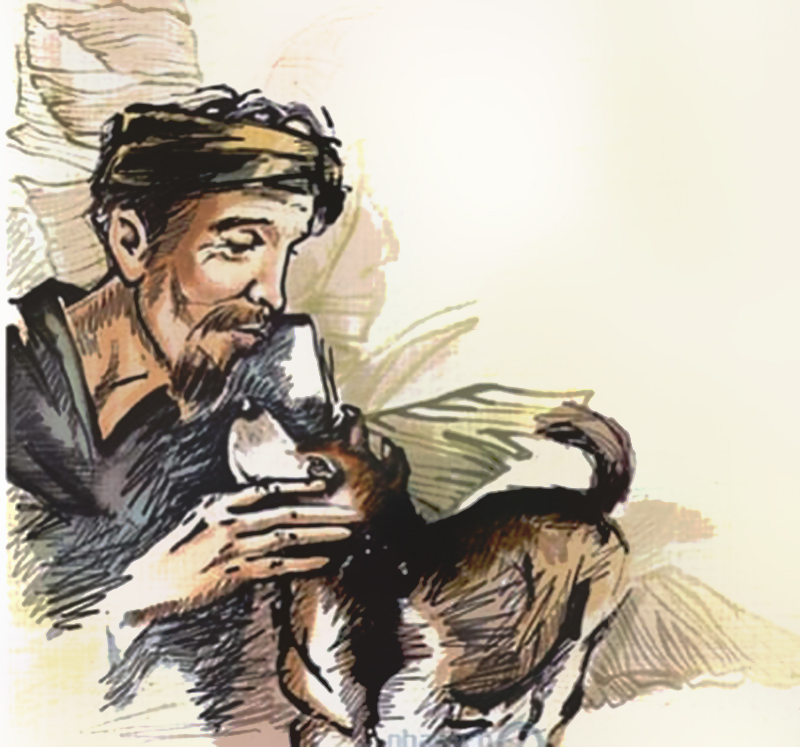 II. ĐỌC- HIỂU VĂN BẢN
1. Bố cục và nội dung chính của văn bản
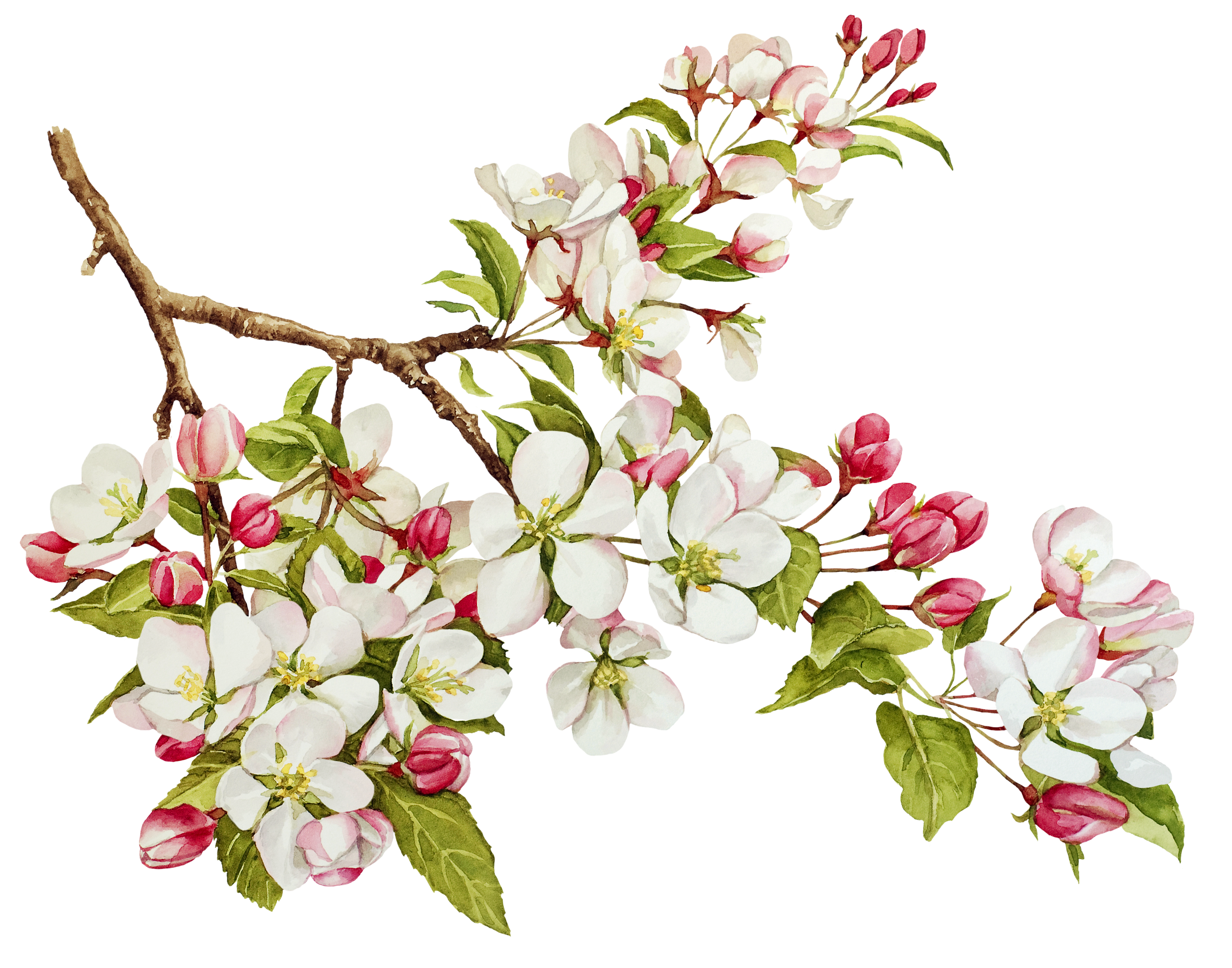 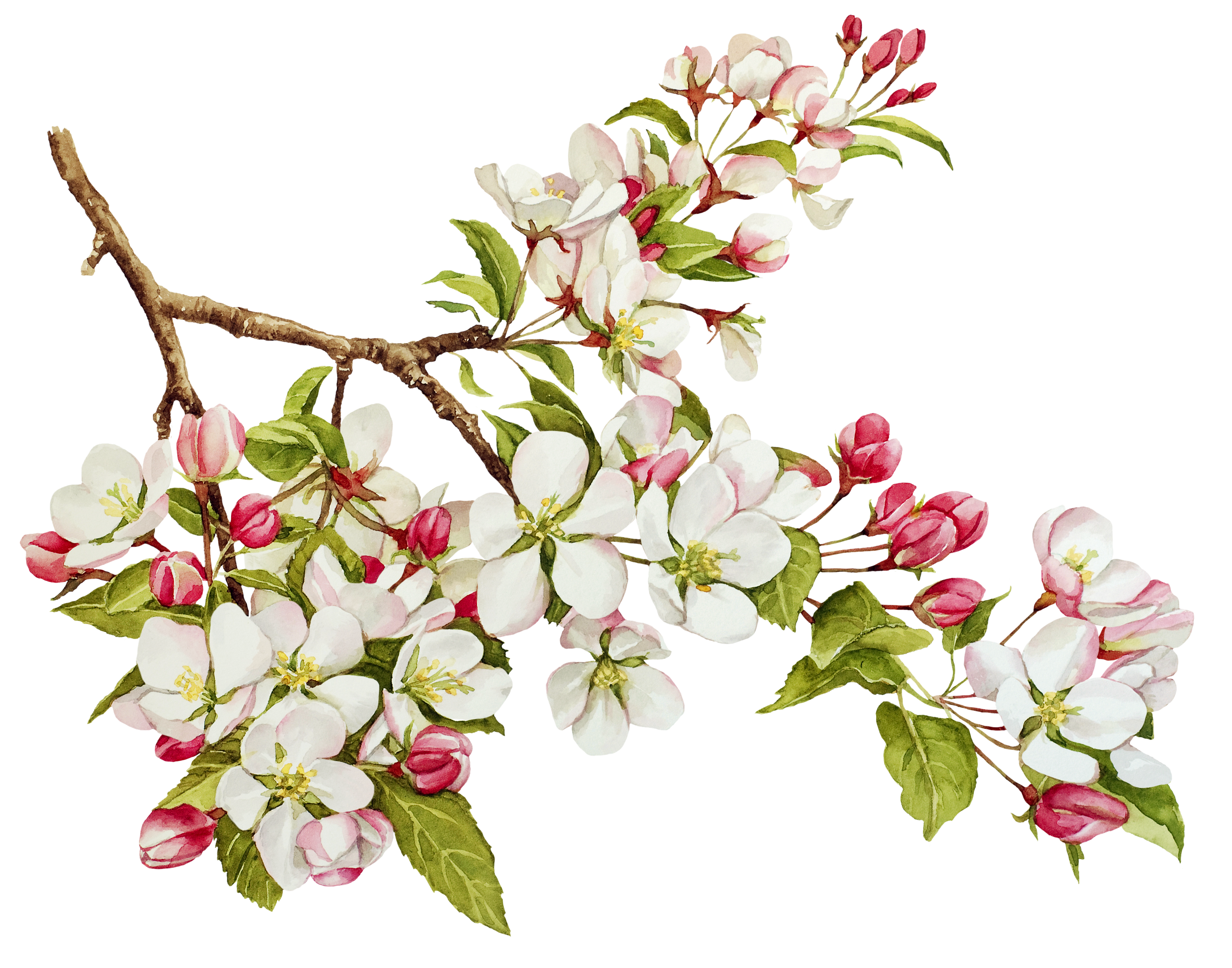 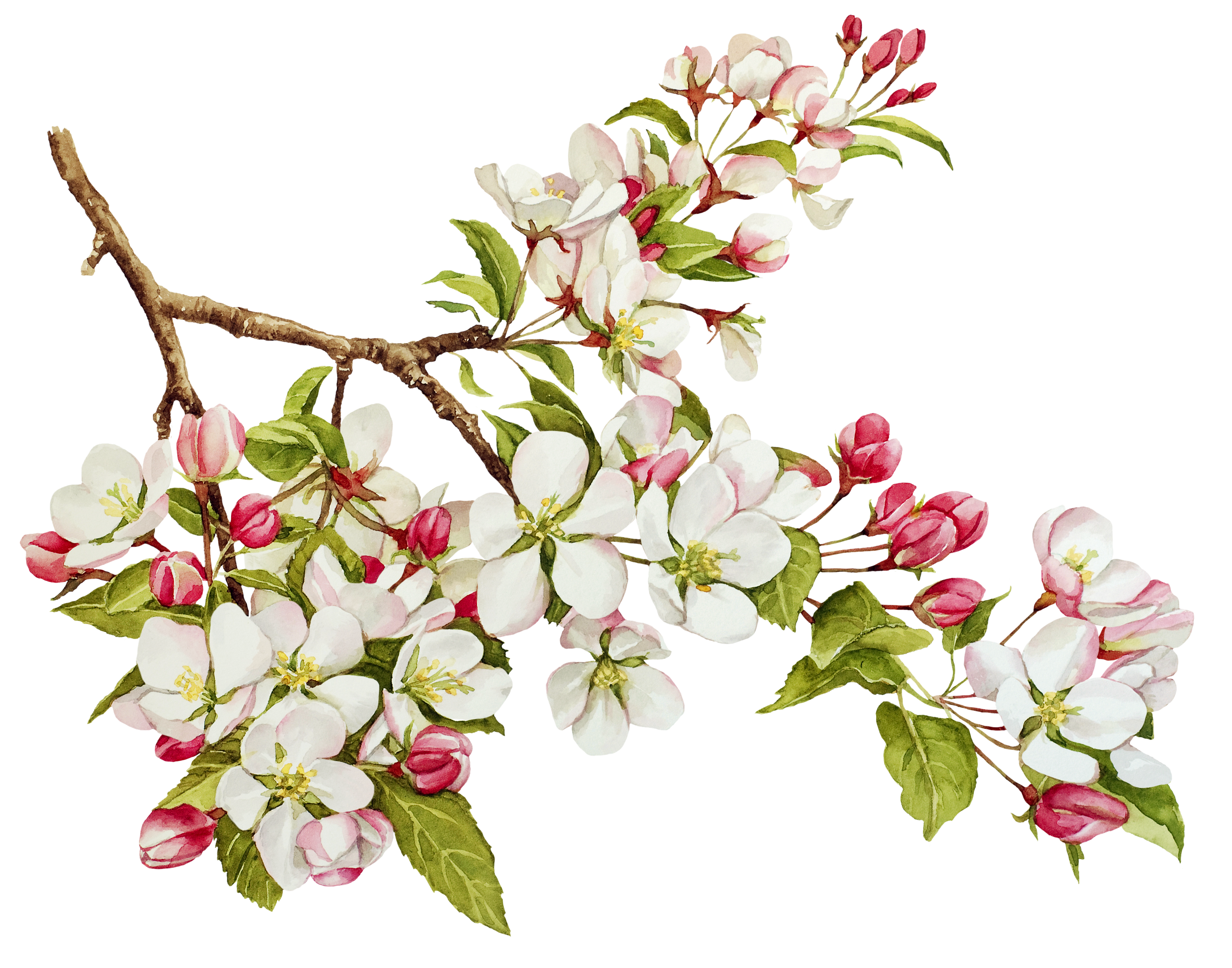 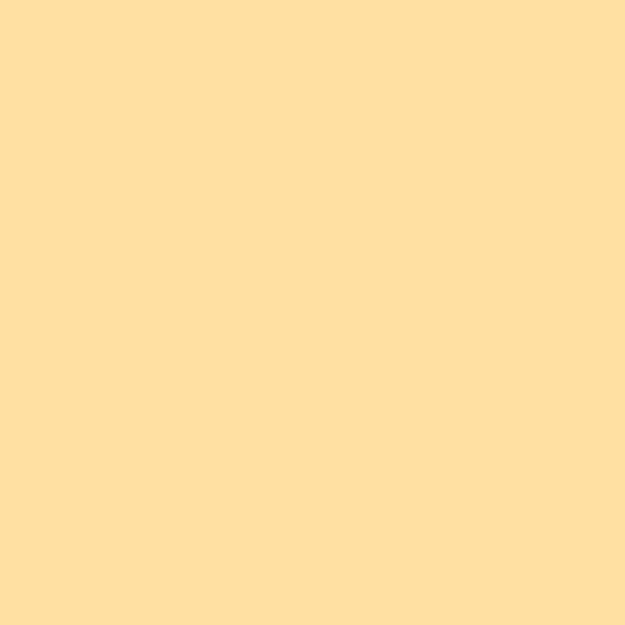 Bốn phần
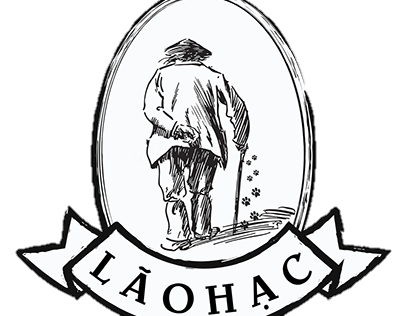 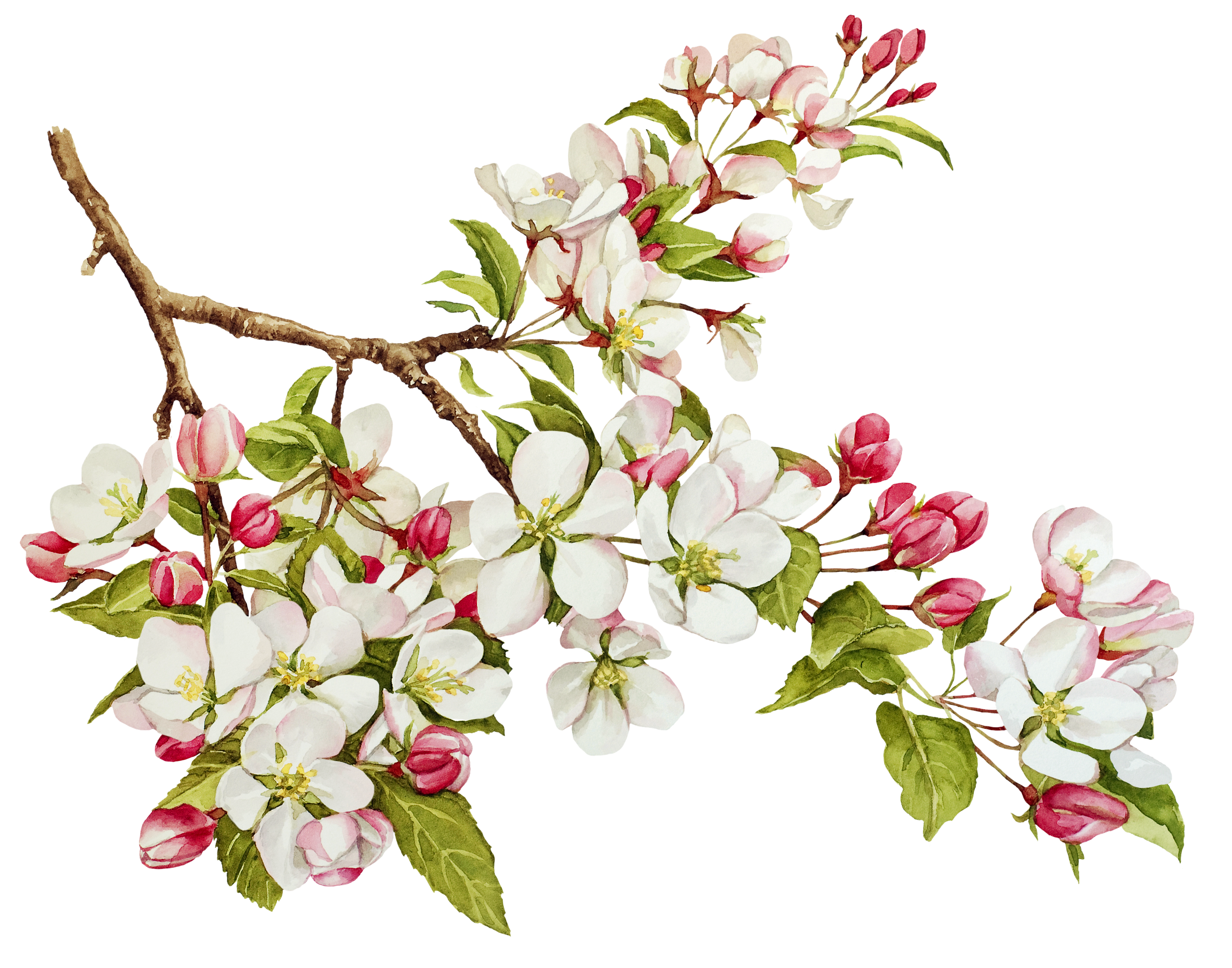 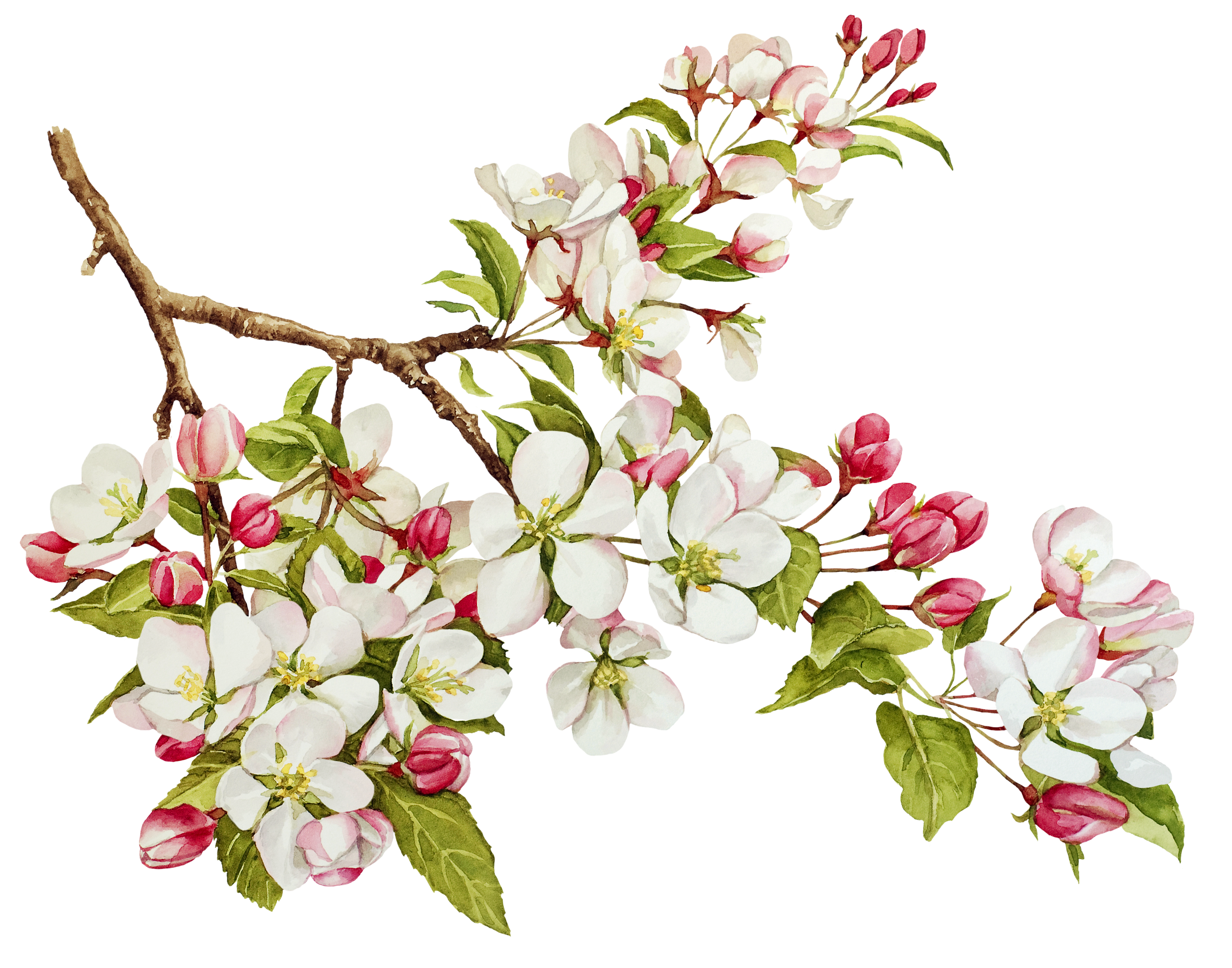 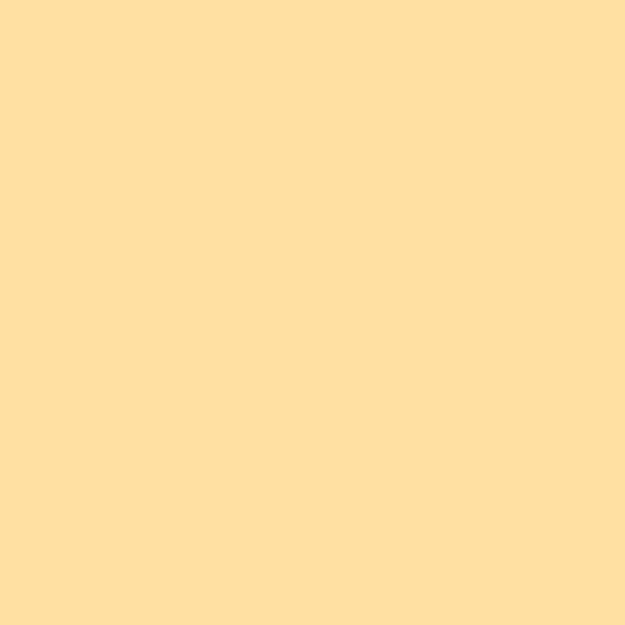 Nội dung của từng phần cho thấy tính kết nối lô gích để tạo nên một bài văn nghị luận. Từ đó, tác giả làm nổi bật giá trị tiềm ẩn về tư tưởng và nghệ thuật của truyện Lão Hạc
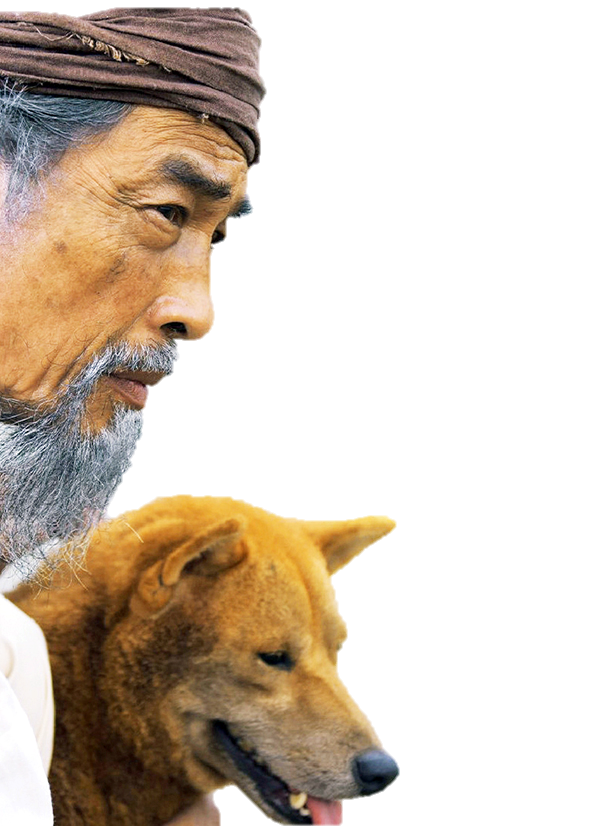 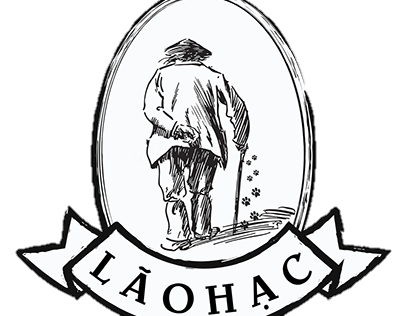 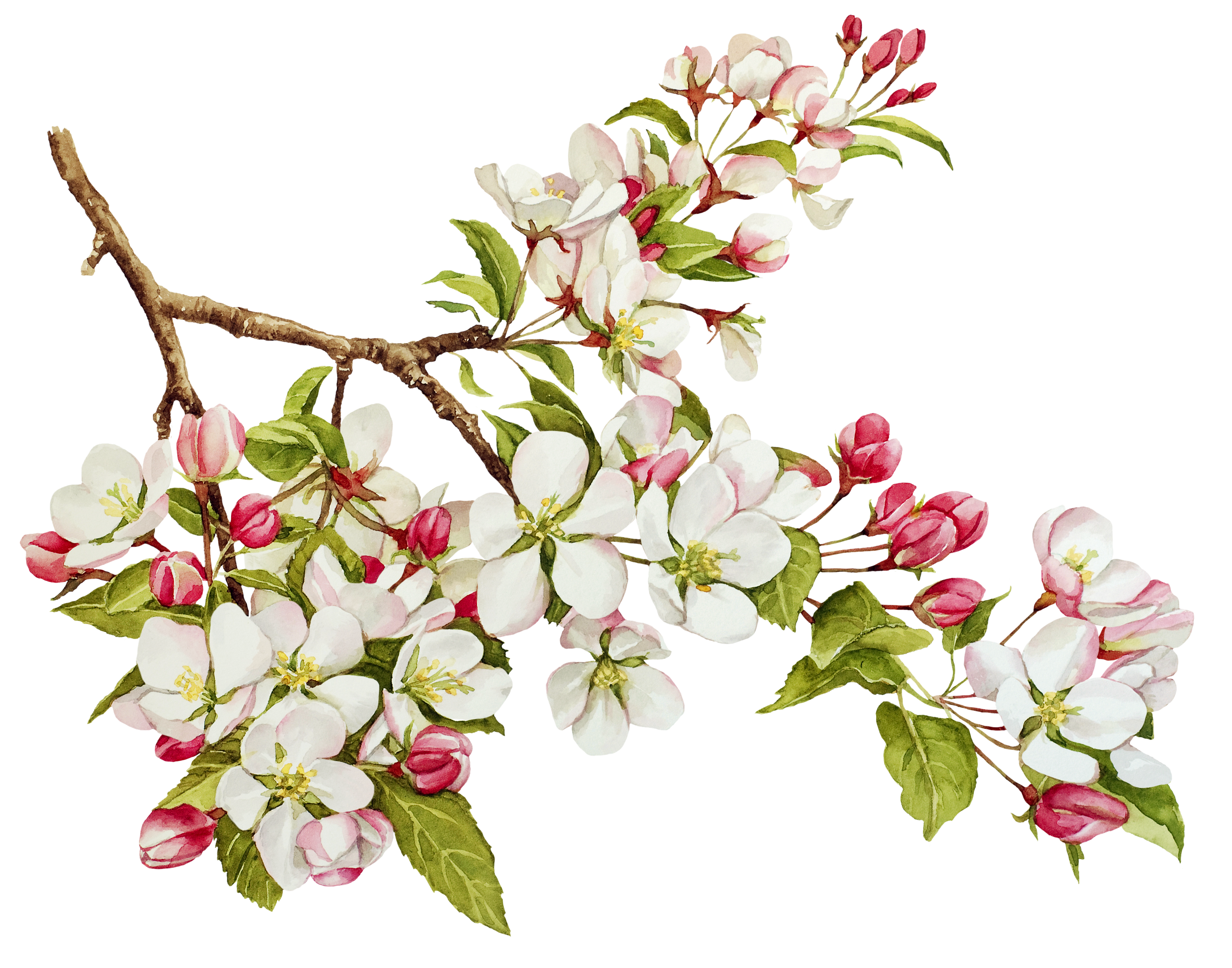 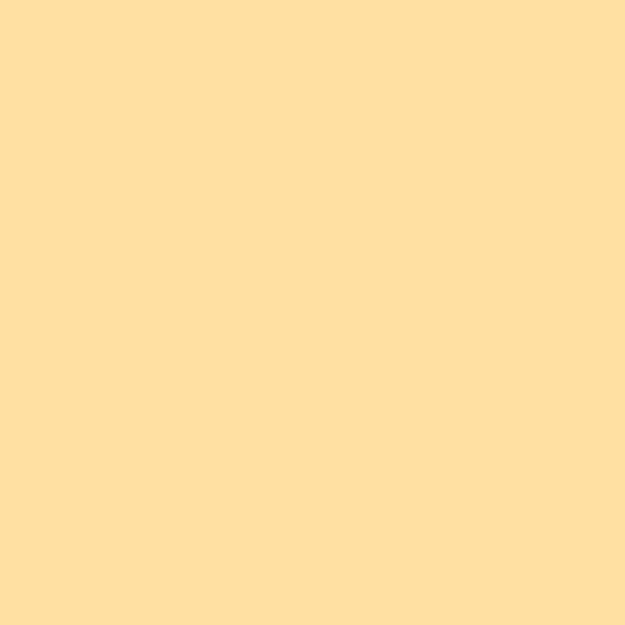 2. Mối liên hệ luận đề, luận điểm với lí lẽ và bằng chứng trong văn bản
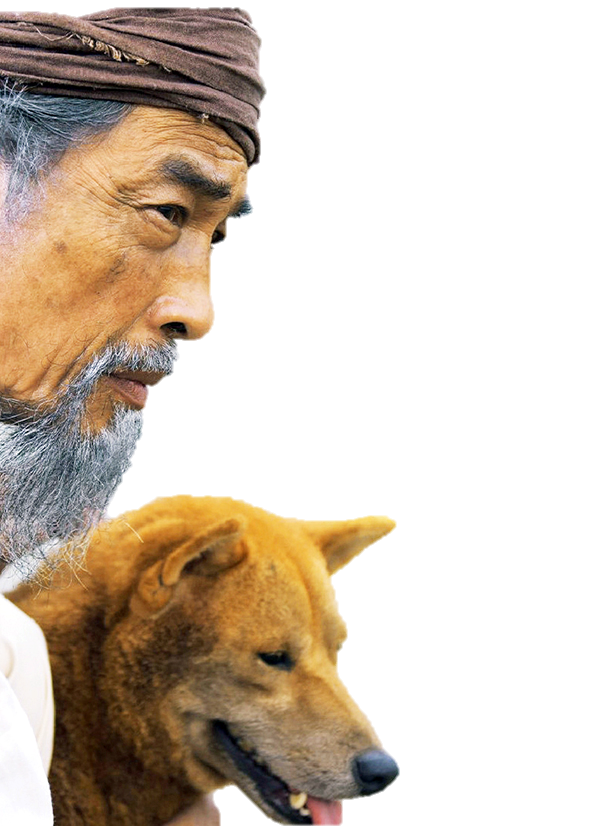 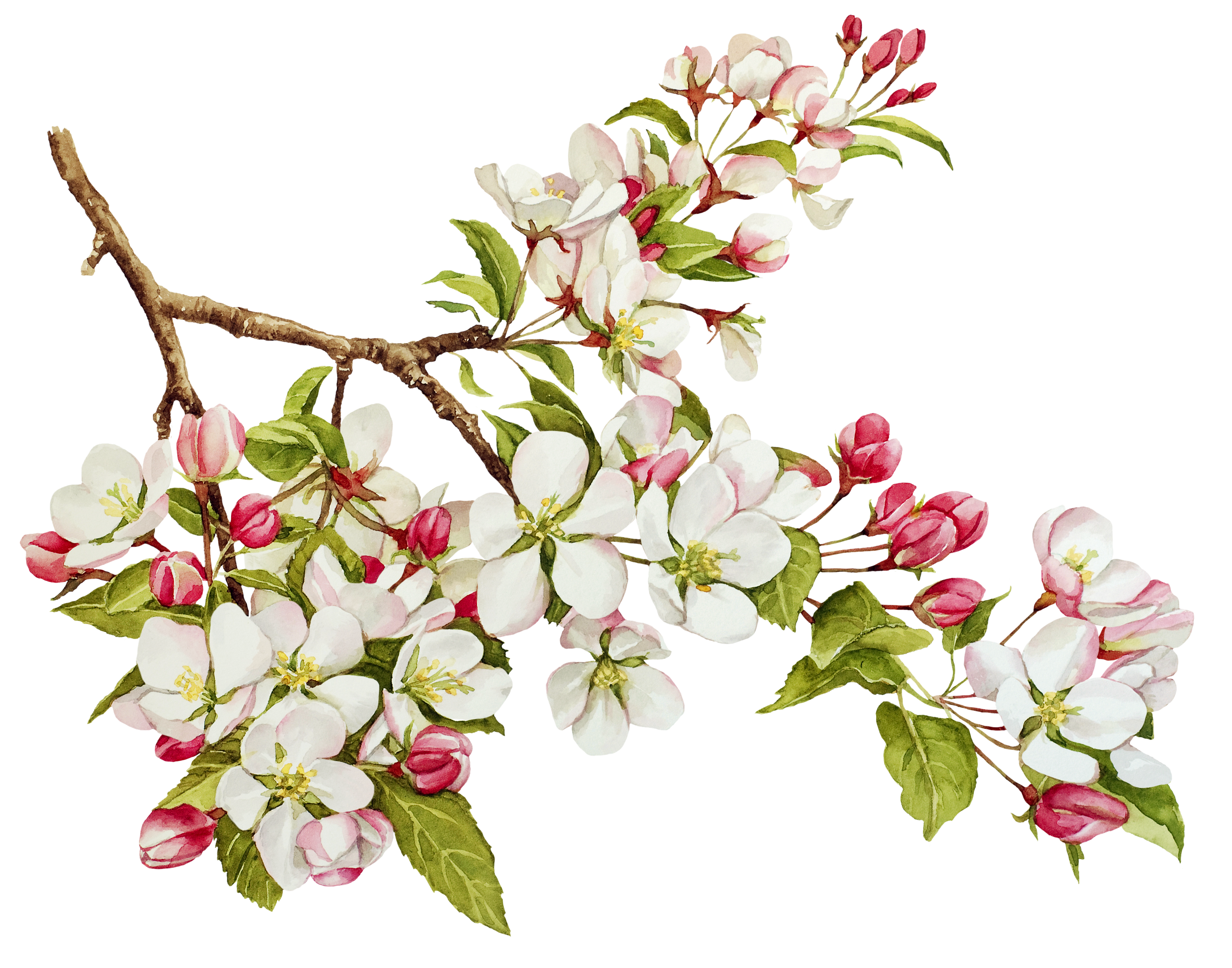 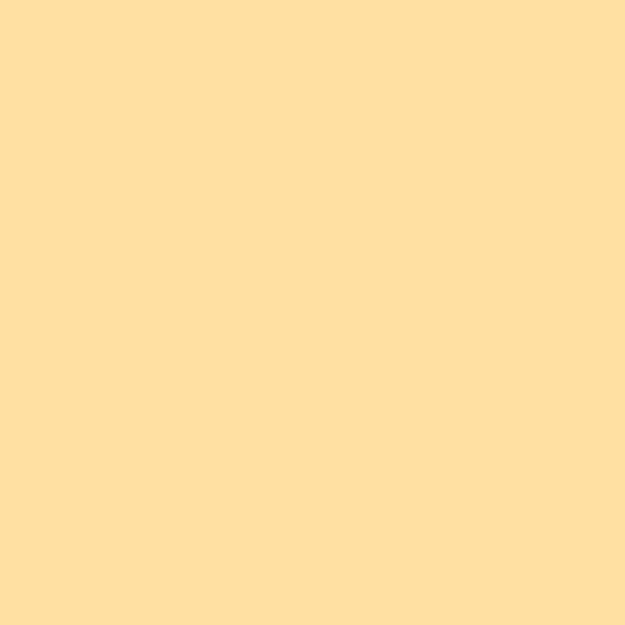 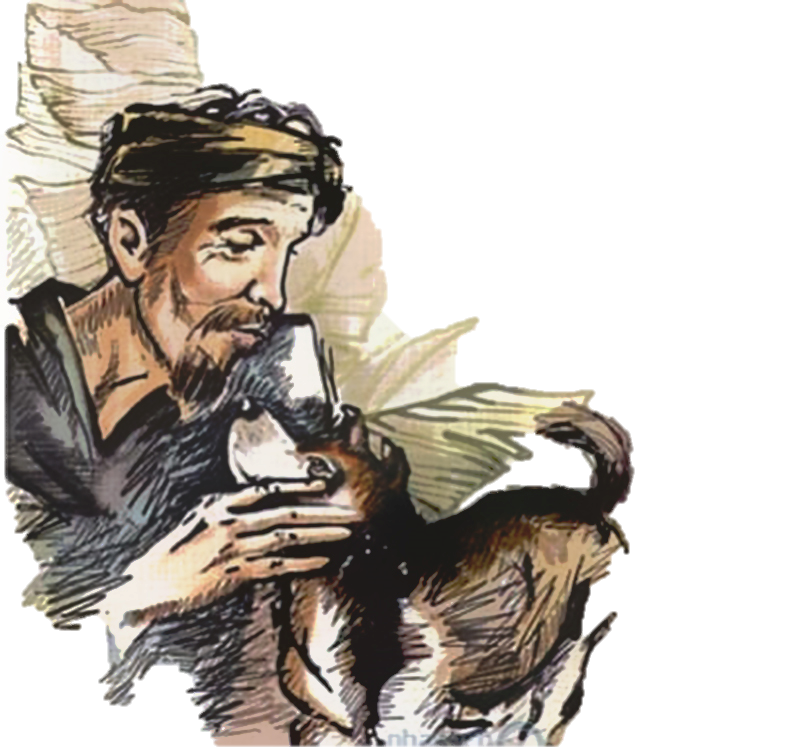 a. Luận điểm 1
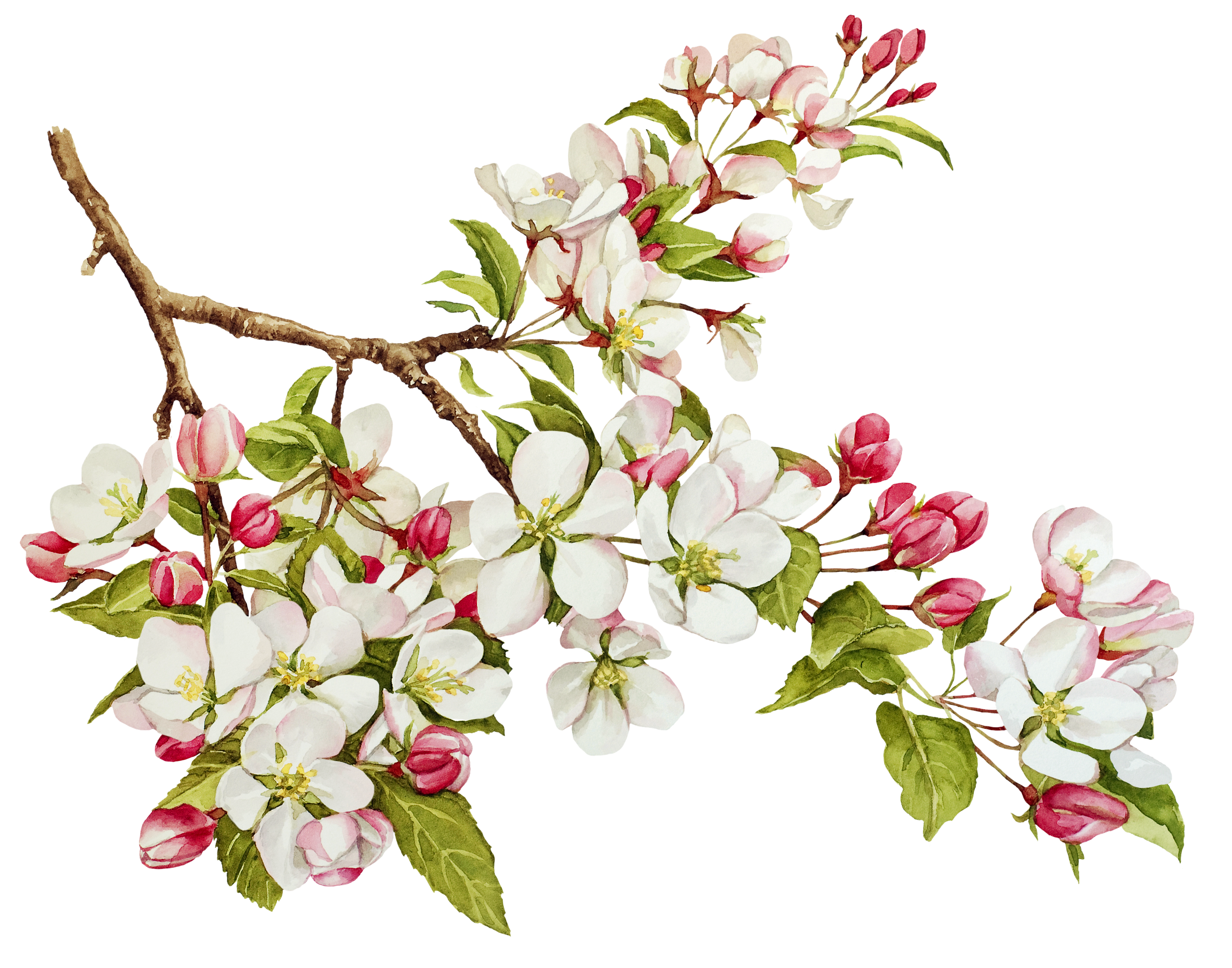 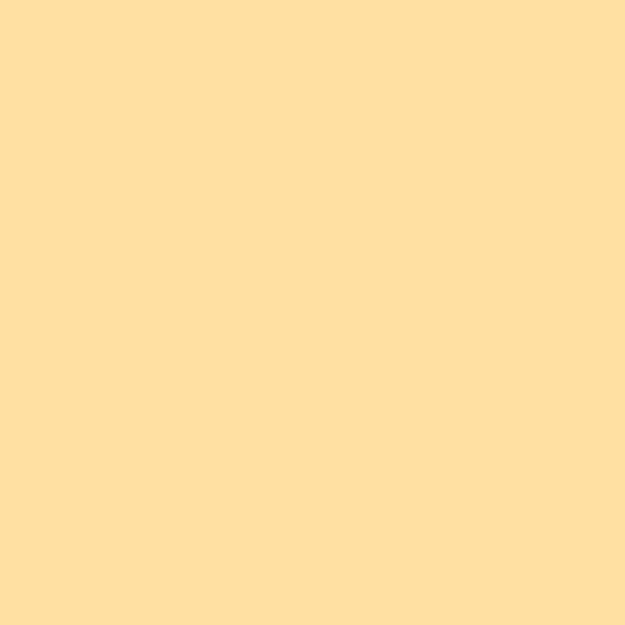 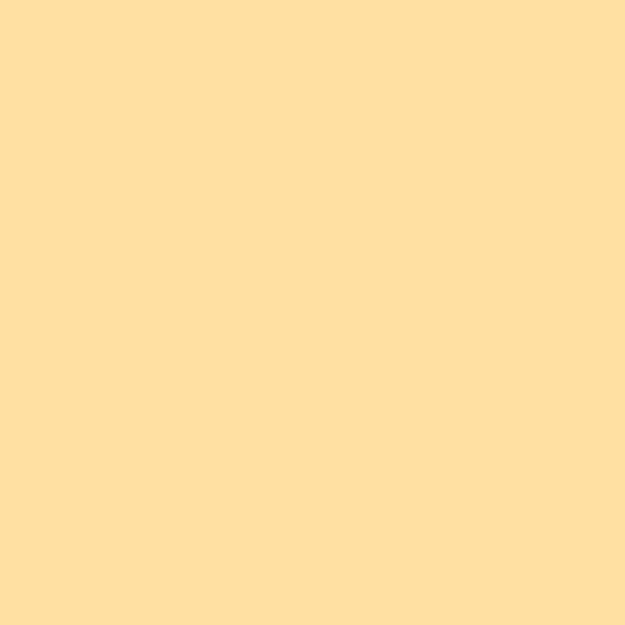 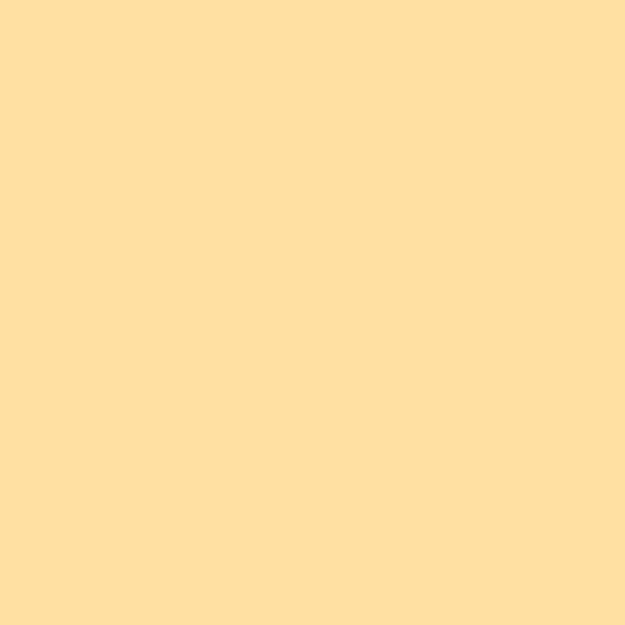 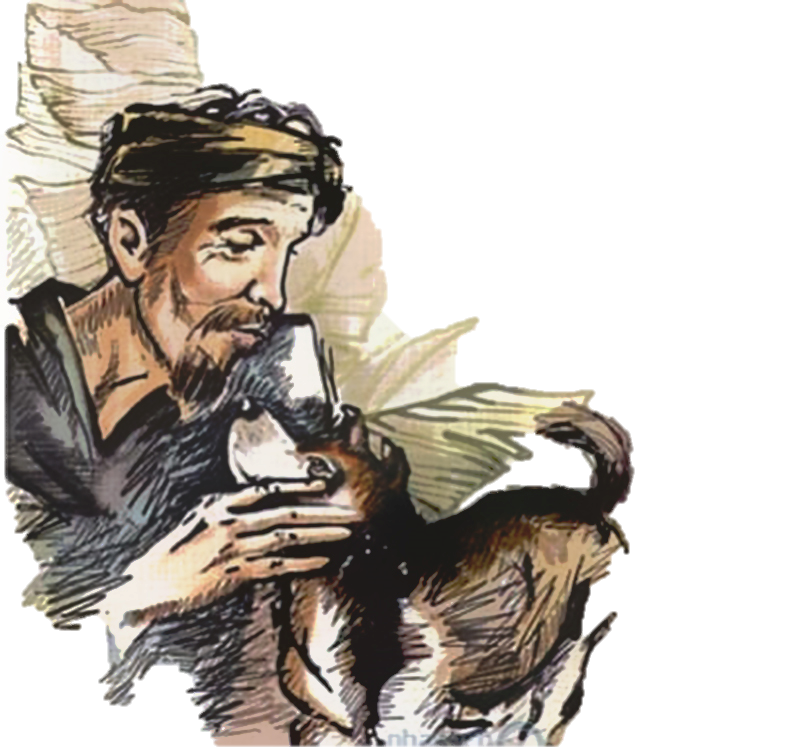 a. Luận điểm 2
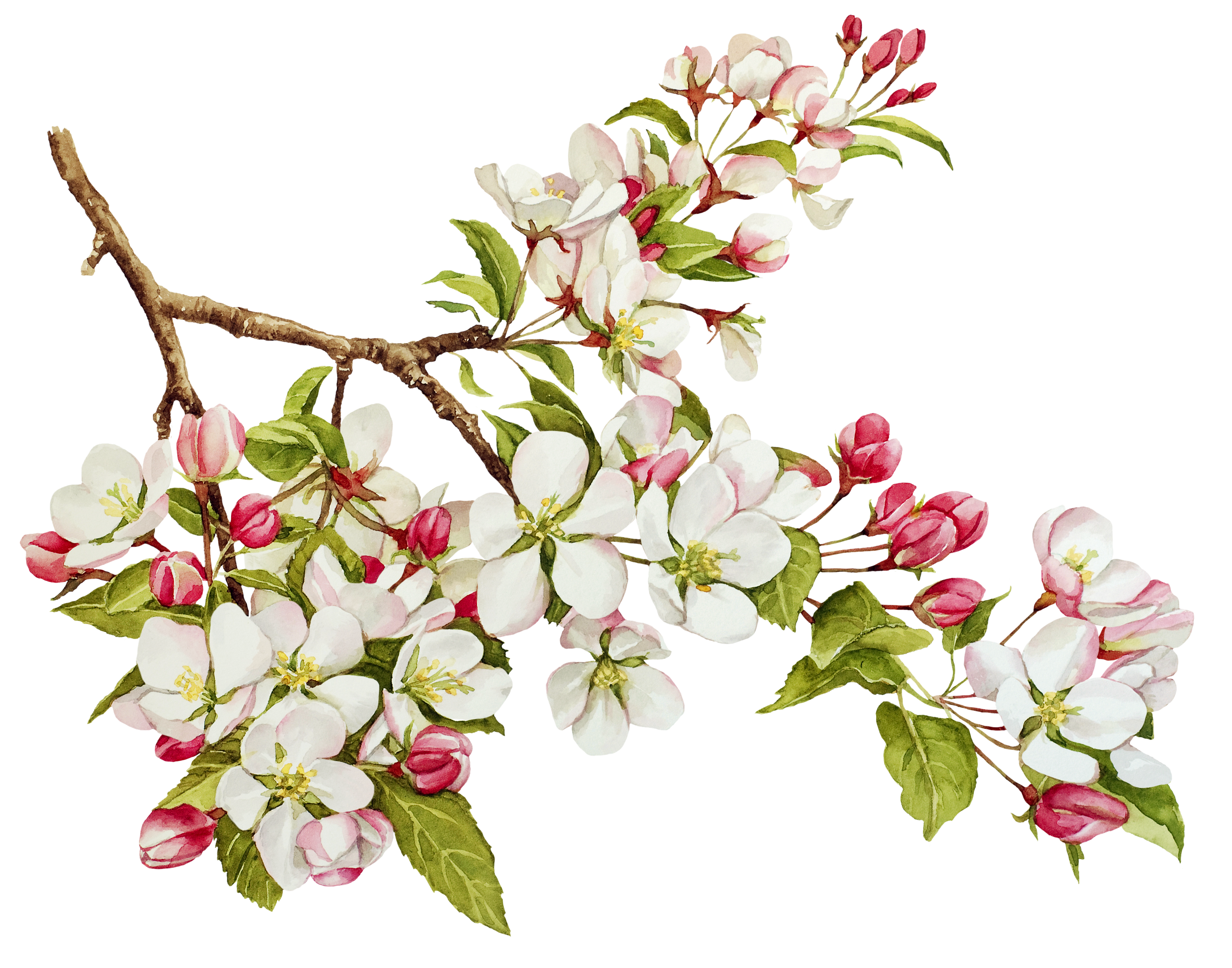 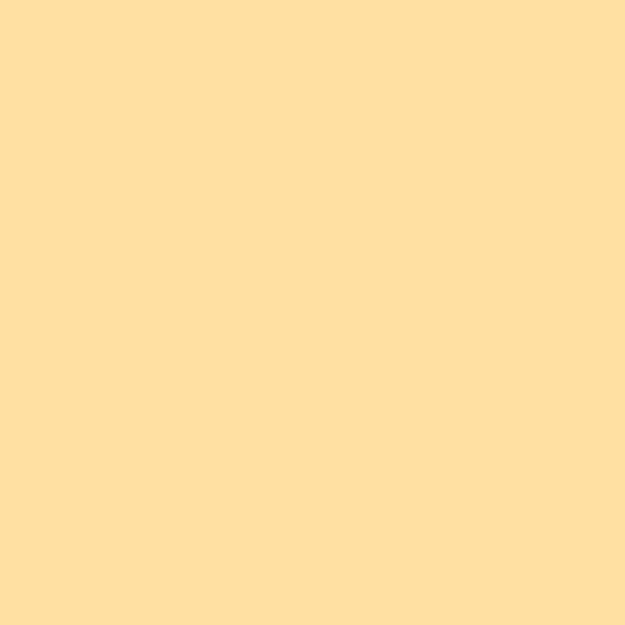 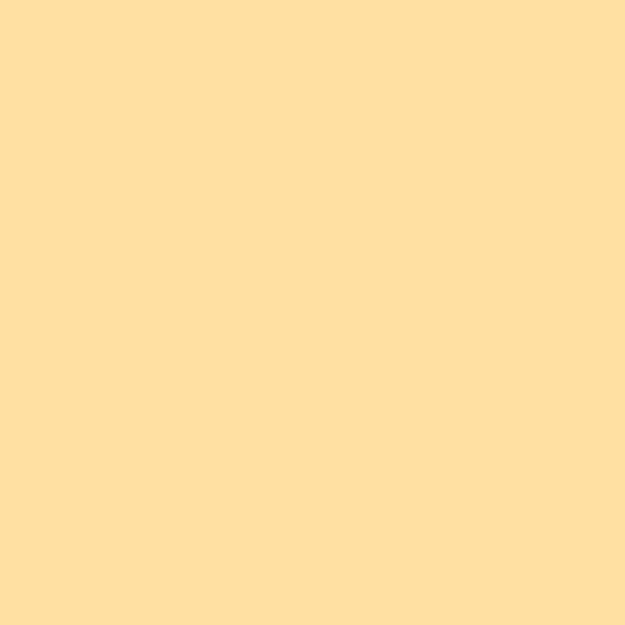 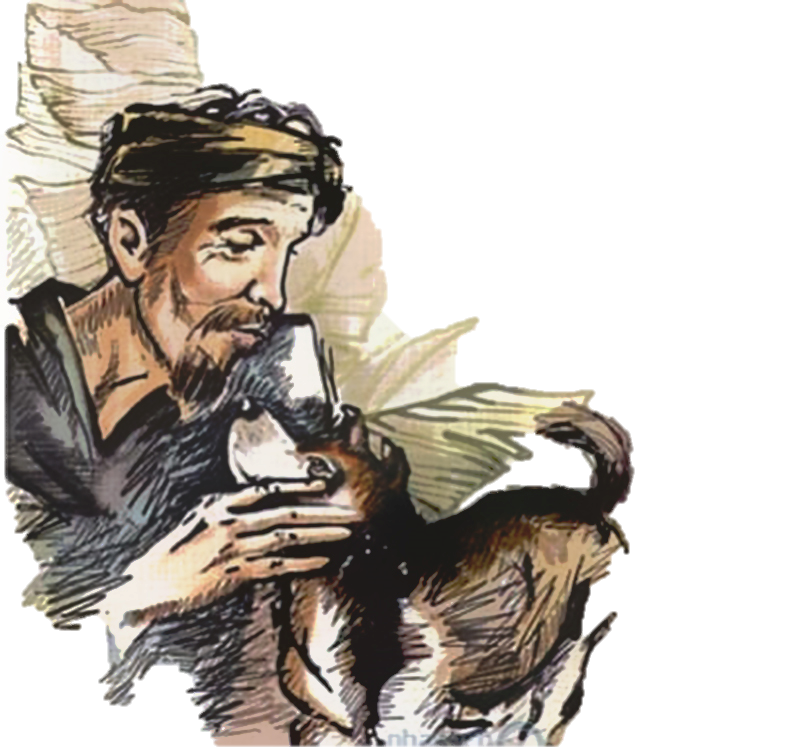 BẢNG KIỂM ĐÁNH GIÁ SẢN PHẨM TRÌNH BÀY NỘI DUNG THẢO LUẬN CỦA CÁC NHÓM
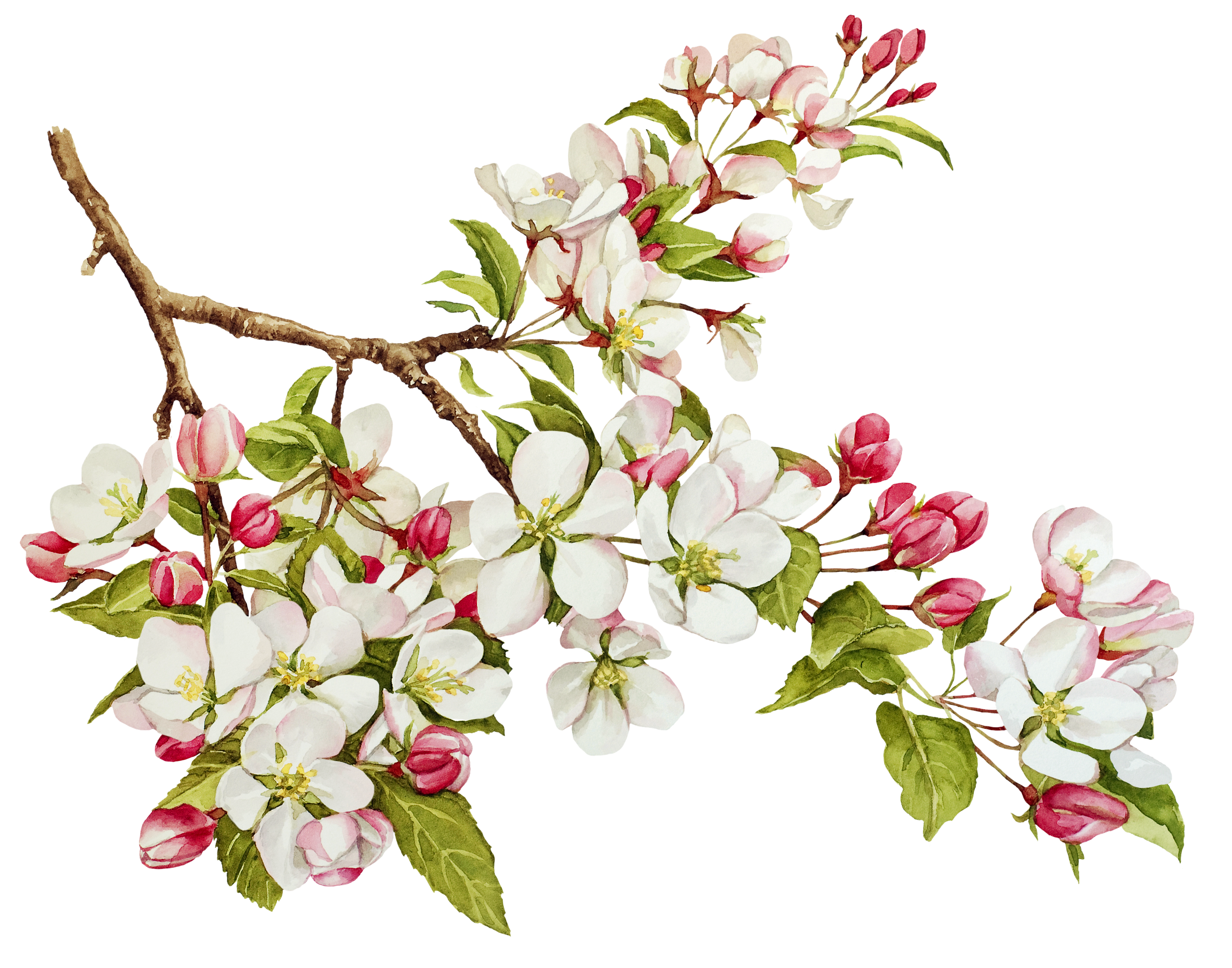 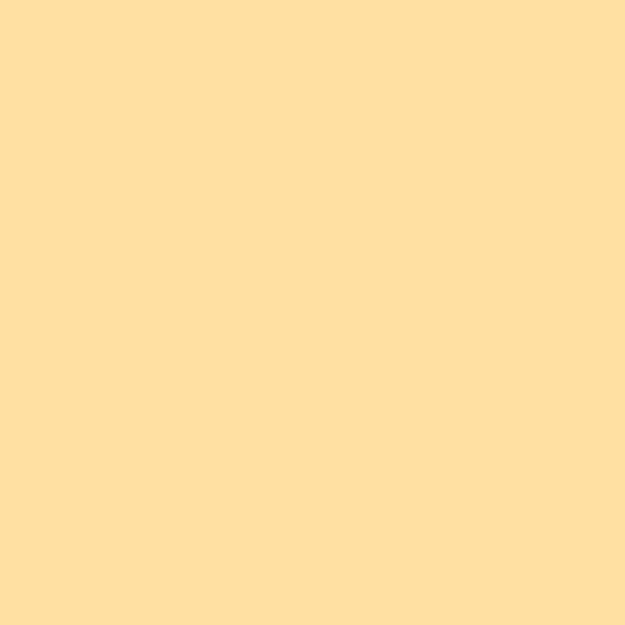 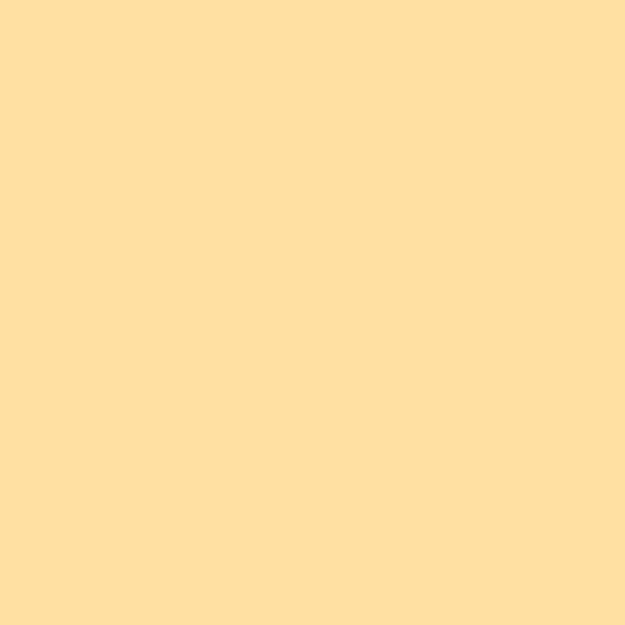 3. Yếu tố biểu cảm trong văn bản
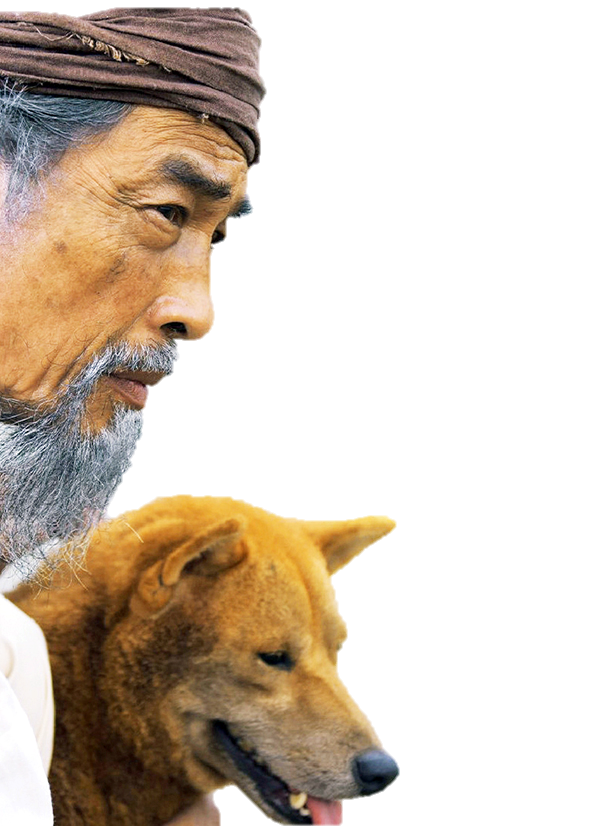 PHT số 04: Tìm hiểu yếu tố biểu cảm trong VB
1. Nêu vai trò của yếu tố biểu cảm trong VB nghị luận.
2. Tìm yếu tổ biểu cảm trong một đoạn văn cụ thể.
3. Nhận xét cách đưa yếu tố biểu cảm ở đoạn đó.
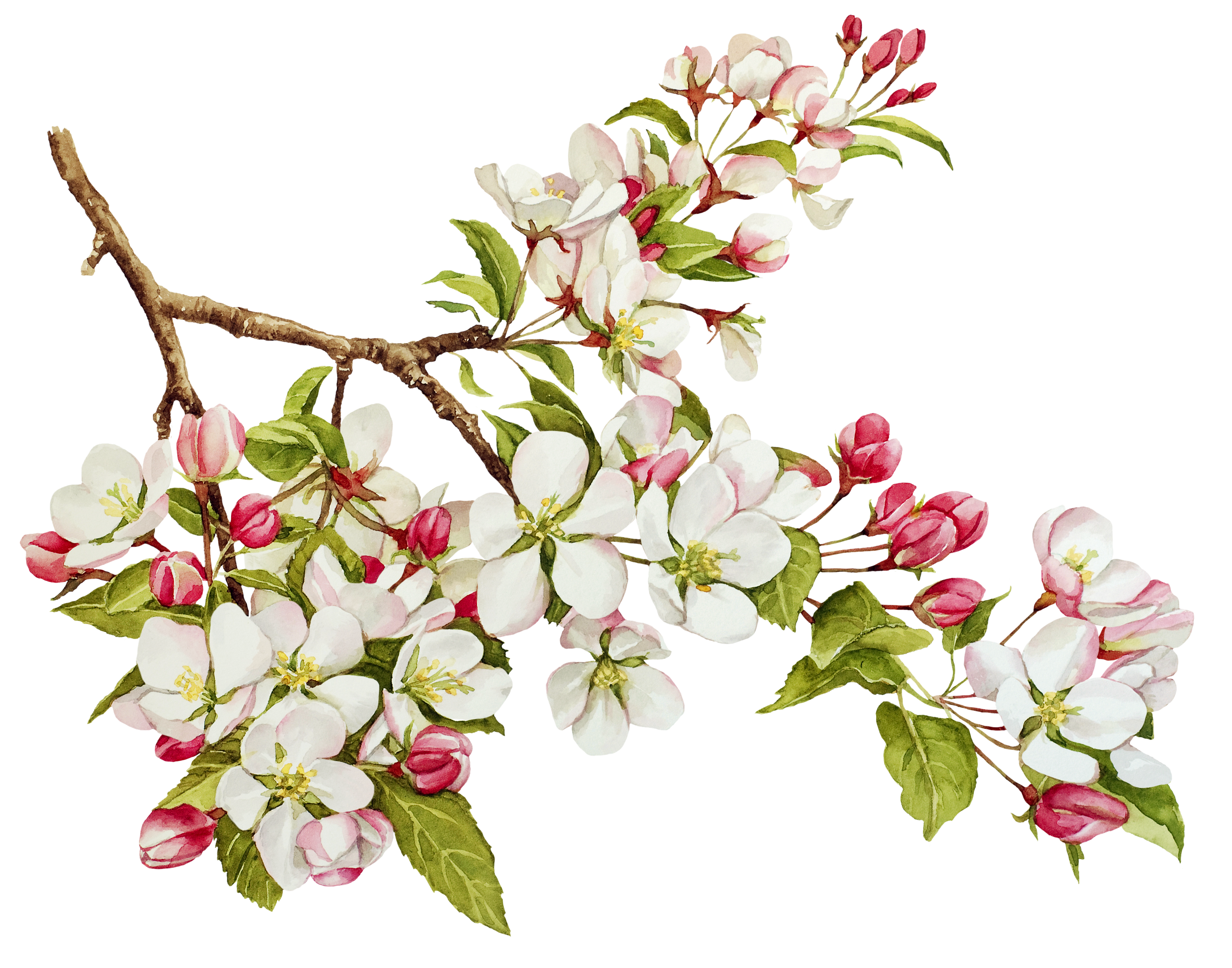 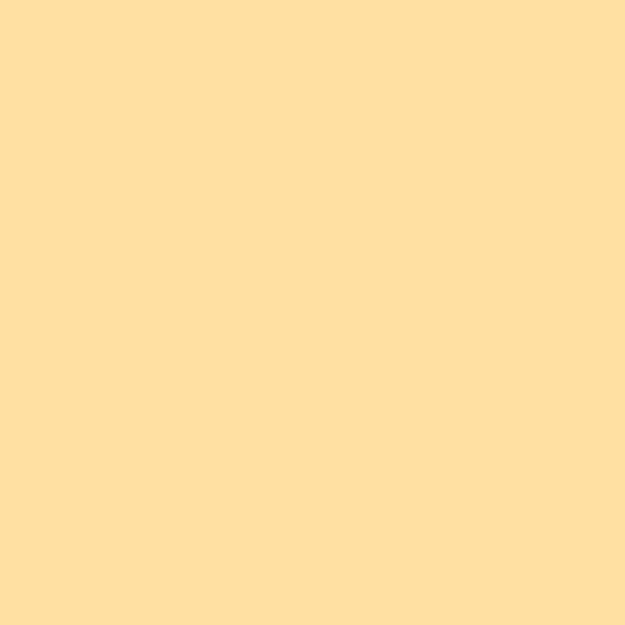 - Sử dụng yếu tố biểu cảm (yếu tố bổ trợ) giúp VB giàu sức thuyết phục: tạo nên sự kết hợp hài hòa giữa trí tuệ và cảm xúc
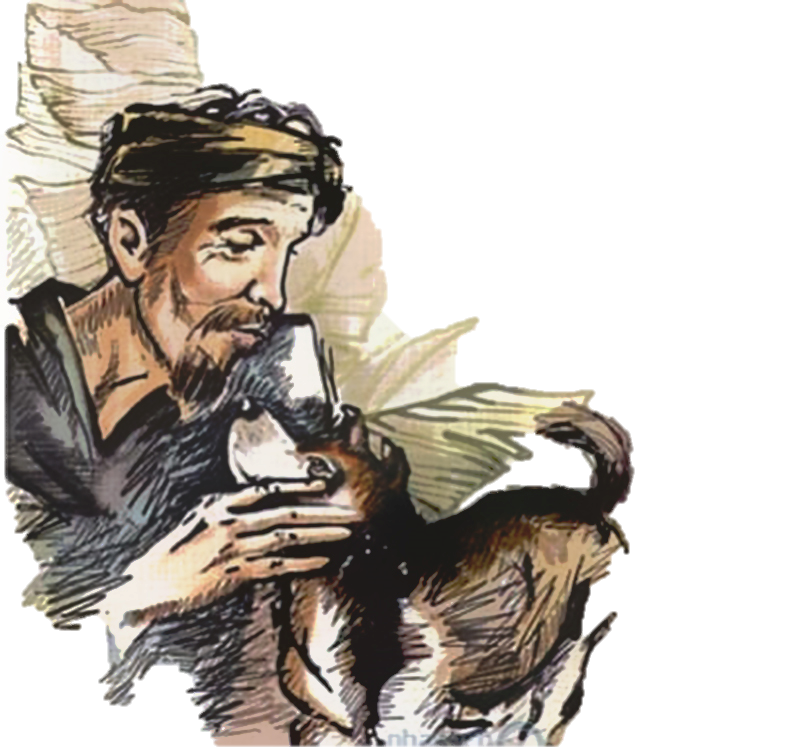 - Ví dụ
+ “Chân dung nhân vật như móc vào tâm trí người đọc. Đây là một ưu thế của cây bút Nam Cao.”
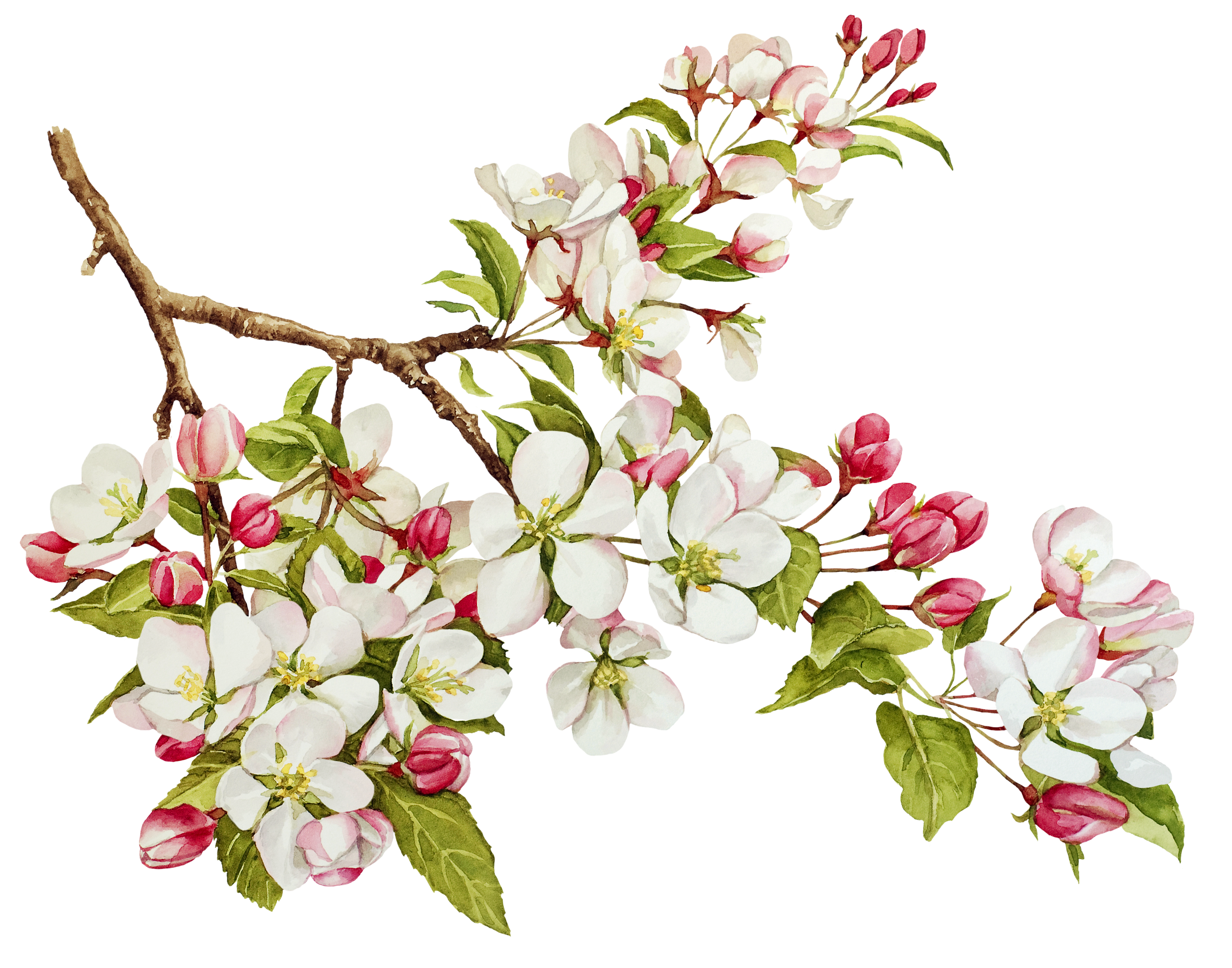 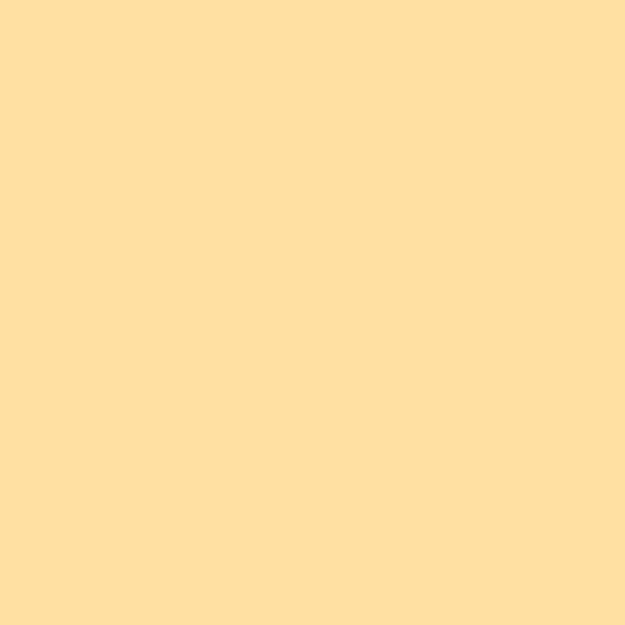 + “Ở chỗ này, Nam Cao thật cao tay- ông đưa ra một hiểu lầm bất ngờ, để rồi cũng bằng cách bất ngờ nhất, ông “lật tẩy” sự việc, ông làm cho người đọc thỏa mãn trong sự hiểu biết trọn vẹn: lão Hạc vẹn nguyên trong sạch đến lúc chết! Giấu đến tận cùng số phận nhân vật, thỉnh thoảng hé mở vài cảnh huống gây sự hiểu lầm, cuối cùng giải tỏa sự hiểu lầm ấy là một thành công đặc sắc trong nghệ thuật tự sự của truyện này. Đây là một thủ pháp tự sự đã áp dụng một cách tinh tế, xử lí thật điệu nghệ và cũng thật hiện đại so với truyền thống”.
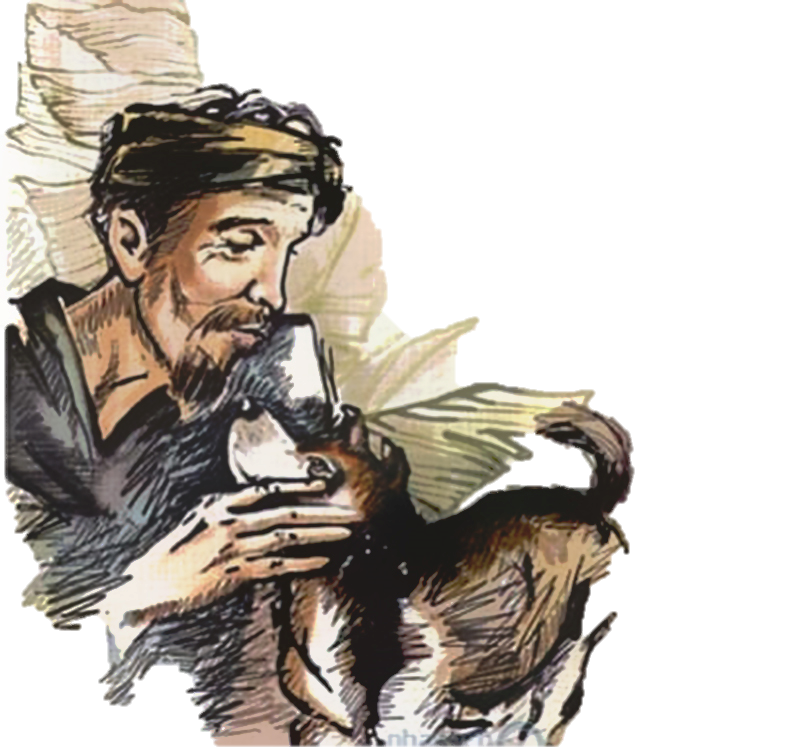 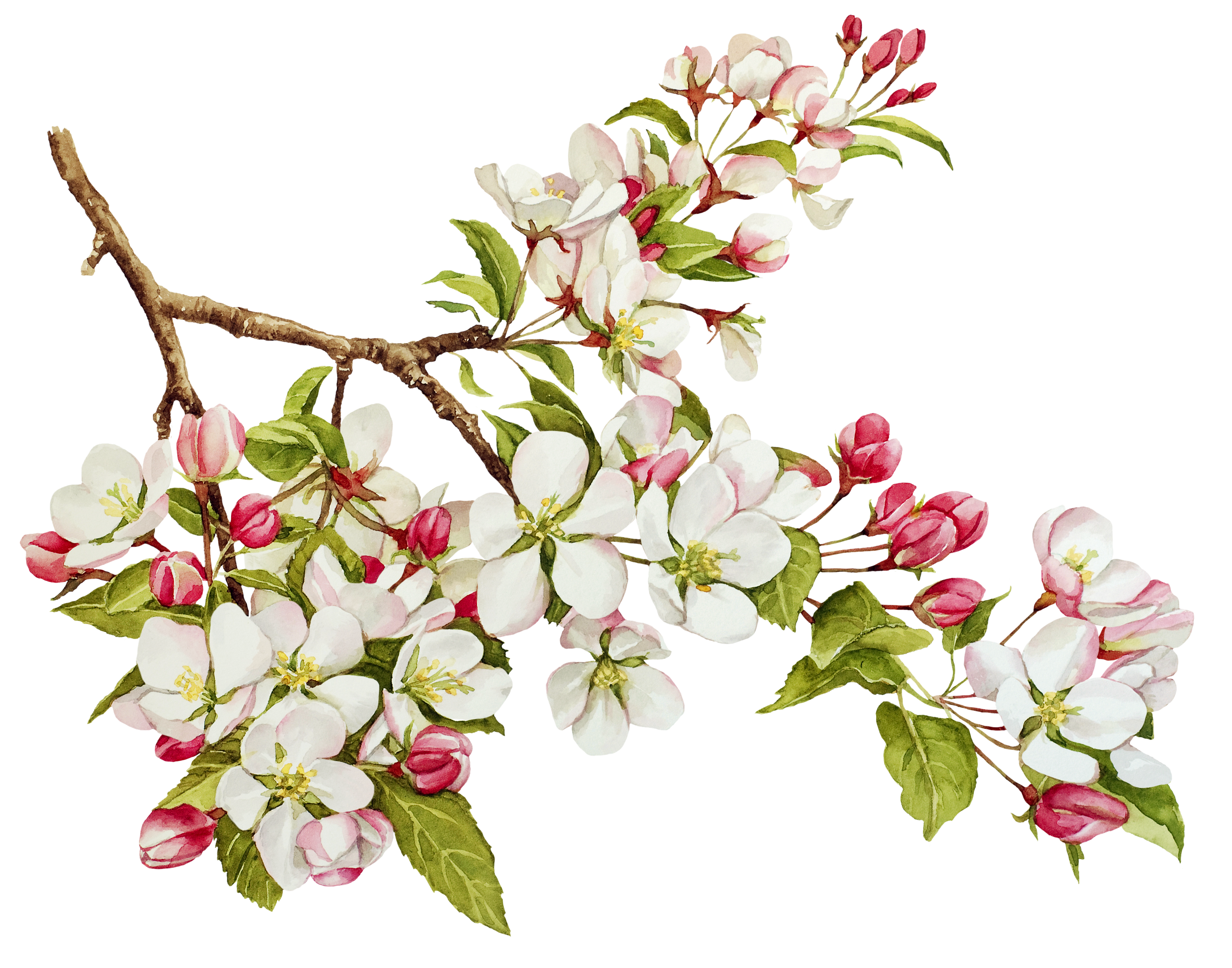 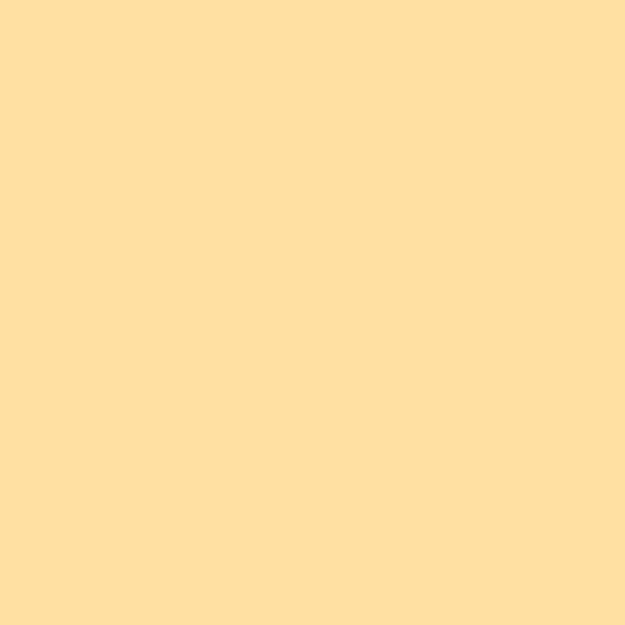 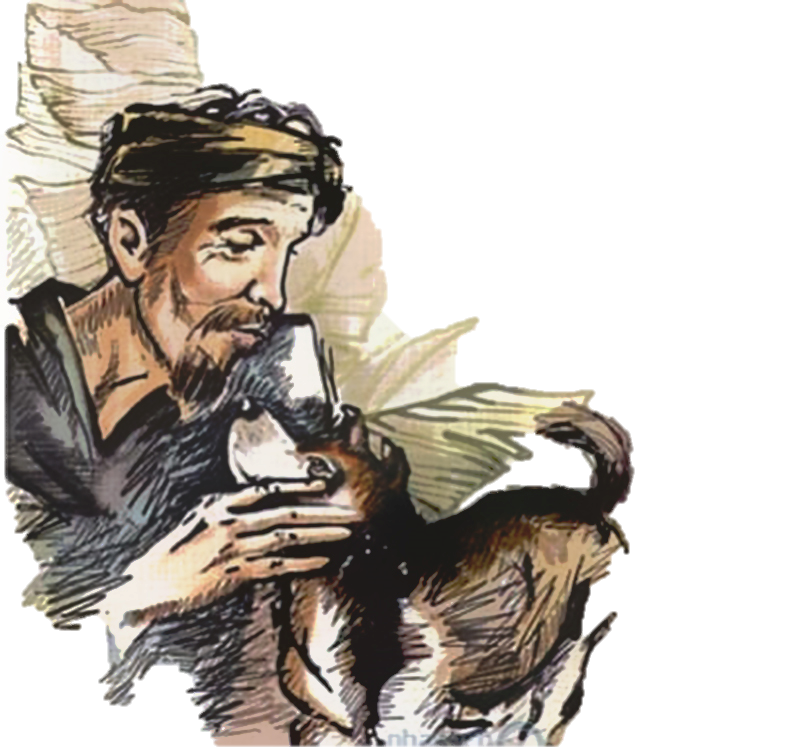 - Tác giả bộc lộ cảm xúc qua từ ngữ sắc sảo, giàu hình ảnh, lời văn giàu nhịp điệu, uyển chuyển, gửi gắm niềm cảm phục, ngưỡng mộ, ... nhằm thể hiện sự ngợi ca, trân trọng tài năng của nhà văn Nam Cao
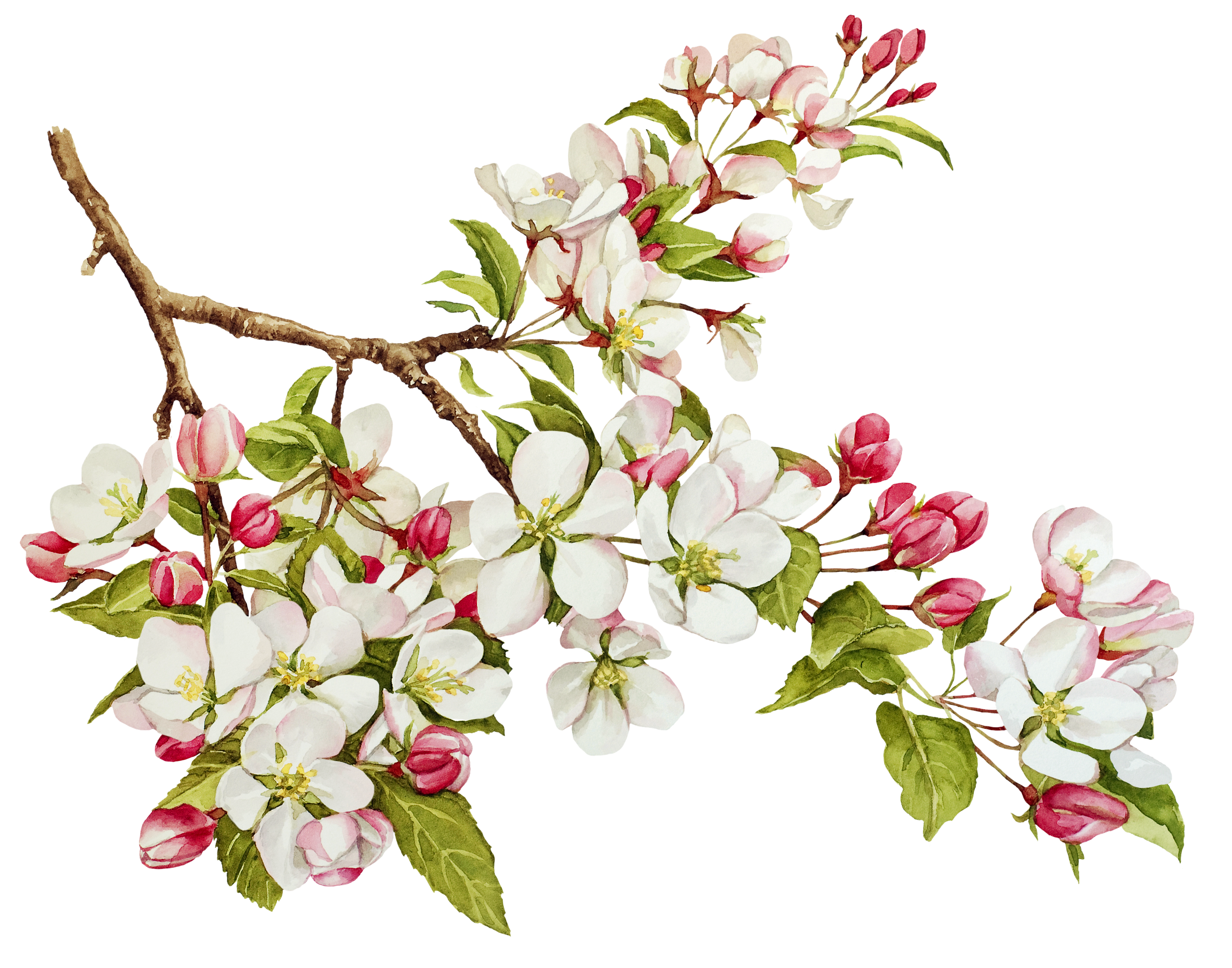 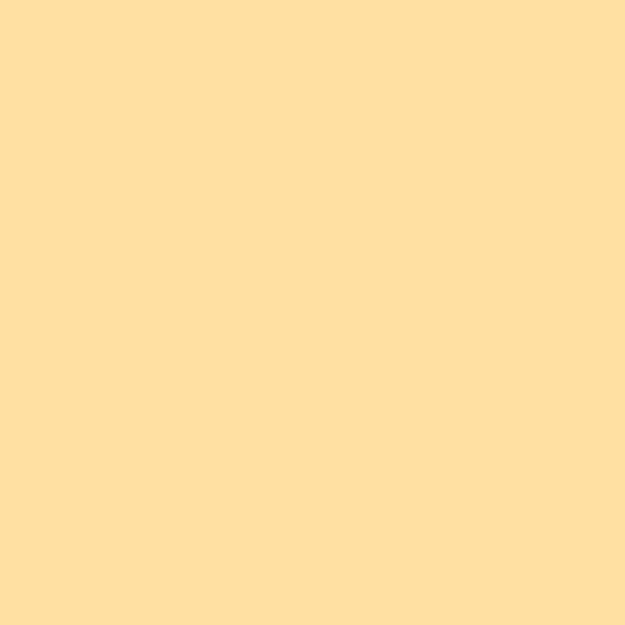 III. Tổng kết
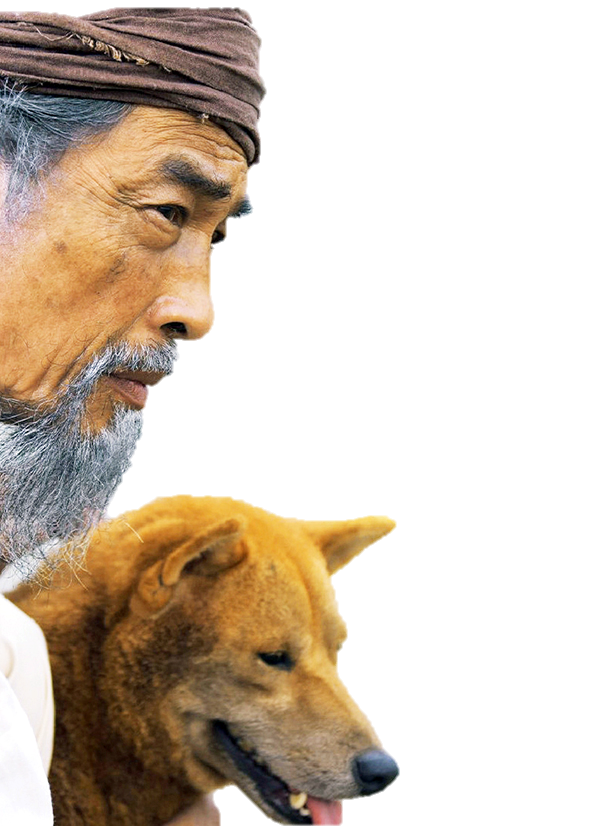 1. Nội dung
Văn bản làm nổi bật “chiều sâu” của truyện “Lão Hạc”: tư tưởng nhân văn được thể hiện một cách độc đáo, thuyết phục qua ngòi bút tài hoa của Nam Cao.
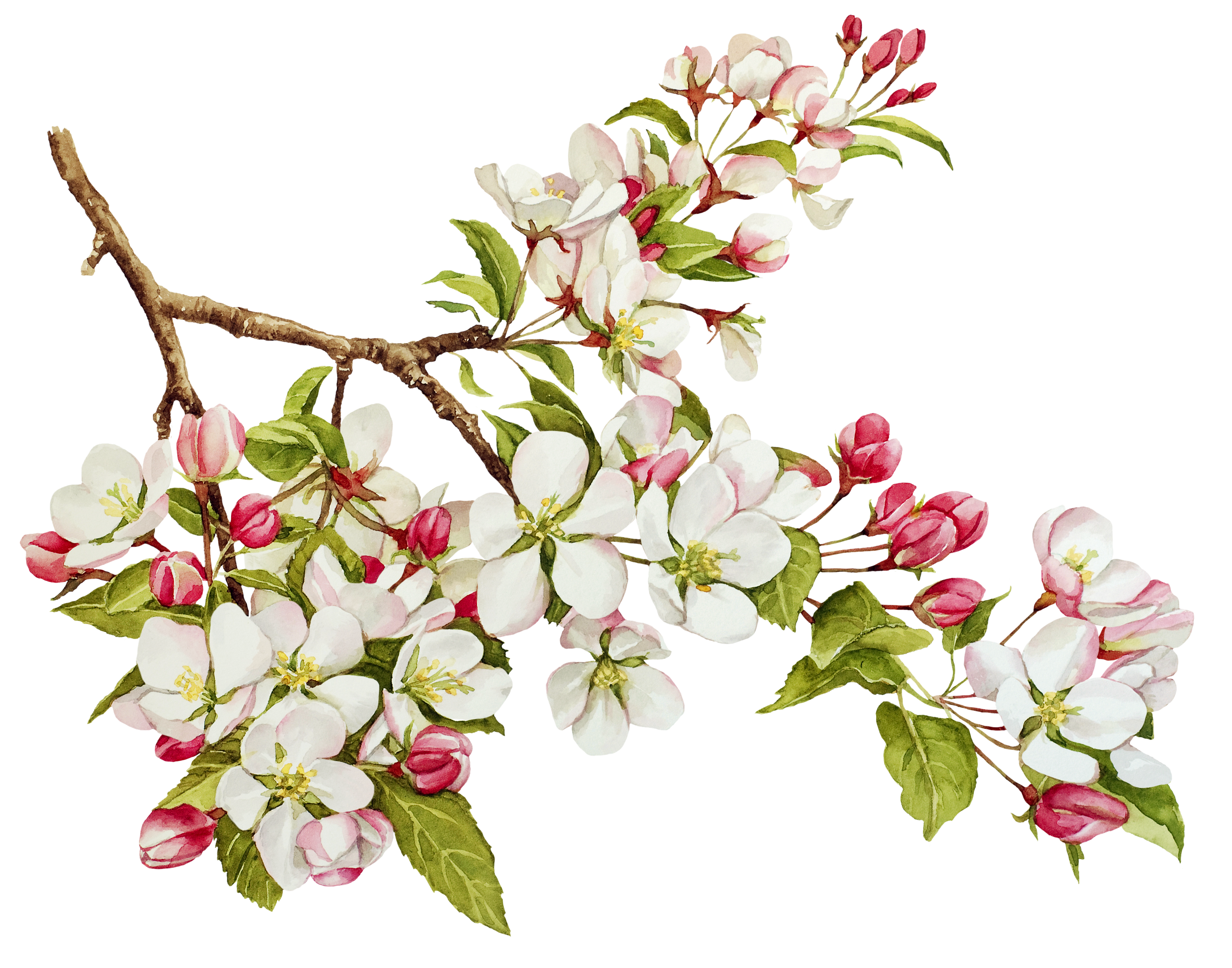 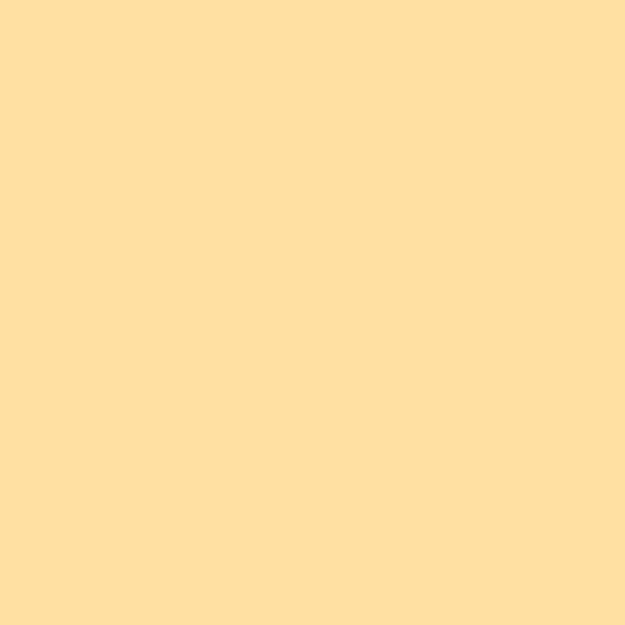 2. Nghệ thuật
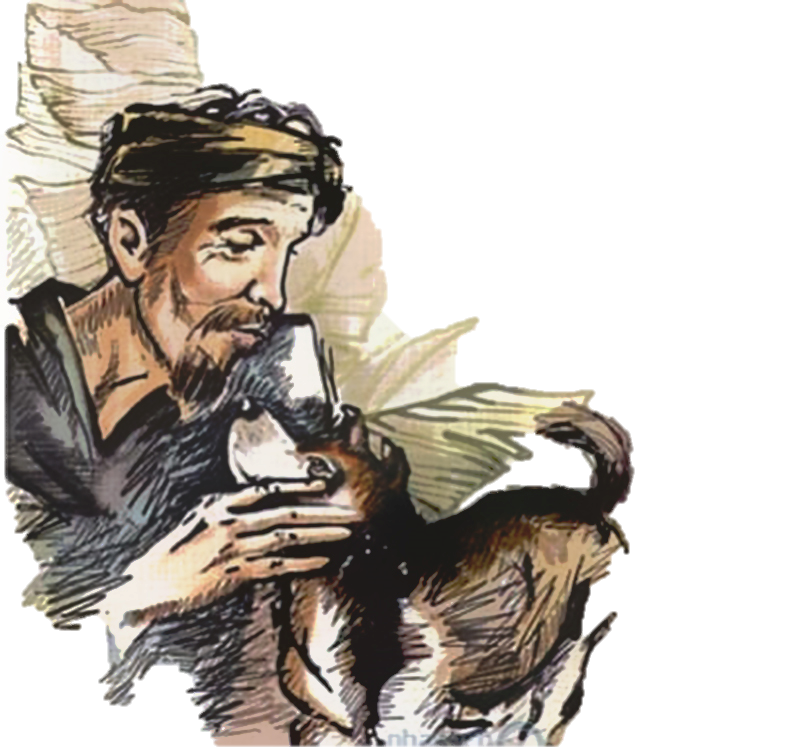 - Cách nêu ý kiến tường minh, lí lẽ xác đáng.
- Bằng chứng được lựa chọn phù hợp để phân tích.
- Có những bình luận độc đáo, sâu sắc.
- Sử dụng những hình ảnh sáng tạo, giọng văn biểu cảm, có khí chất riêng, tài hoa, uyên bác, ...
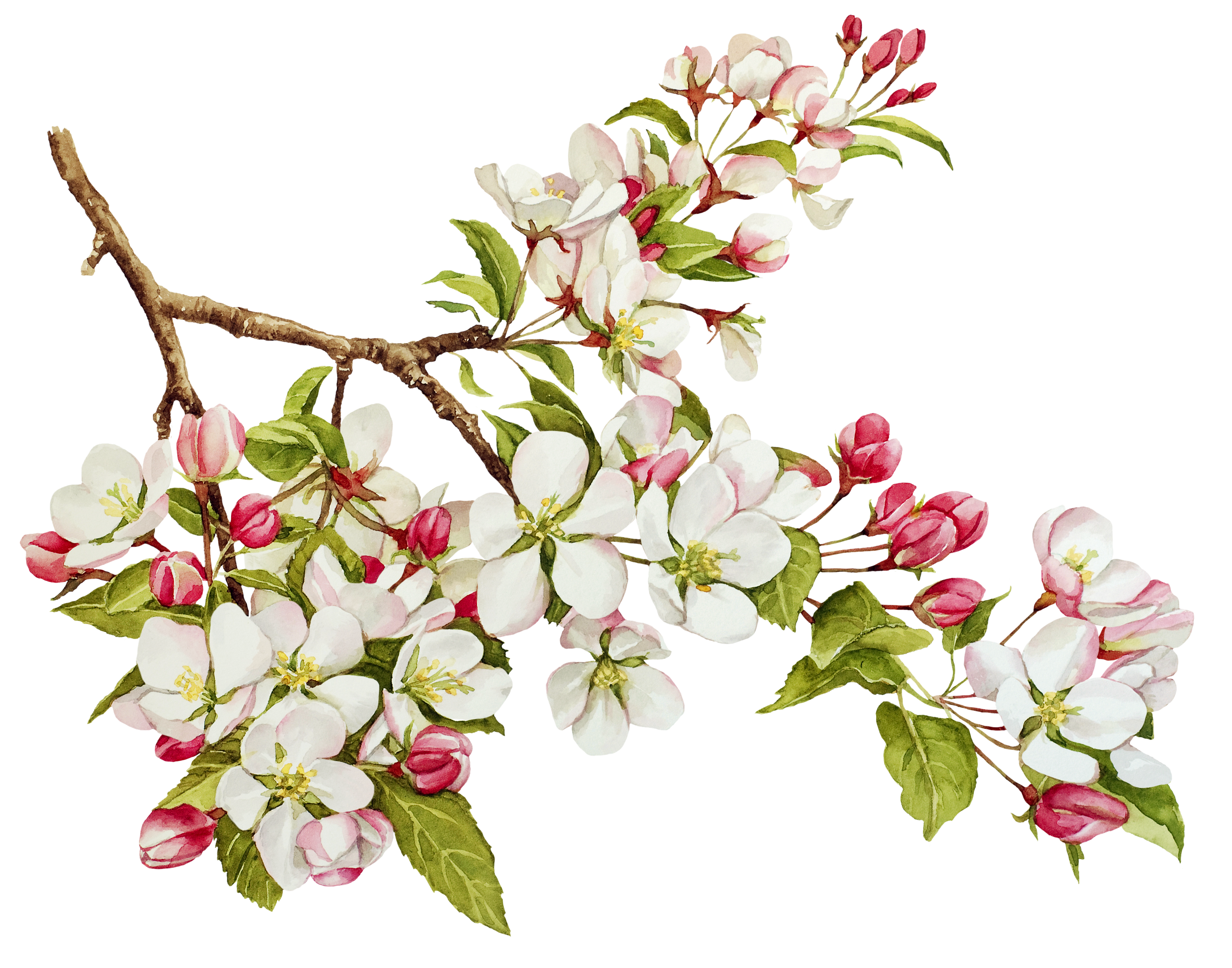 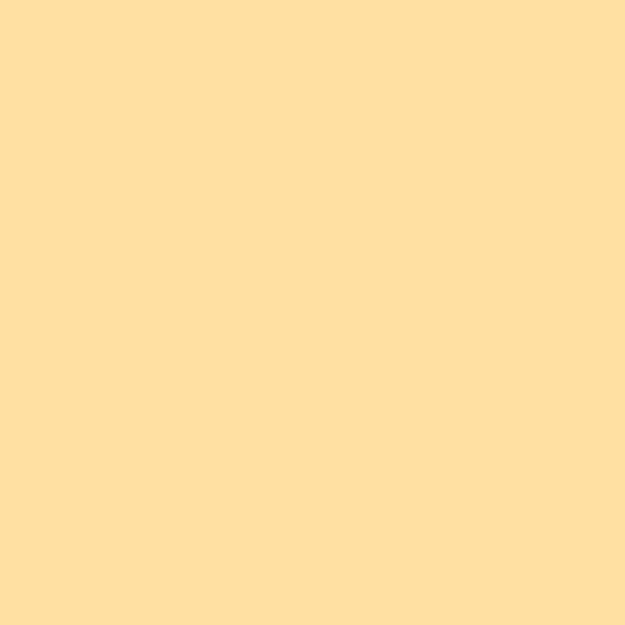 3. Cách đọc hiểu một văn bản nghị luận văn học
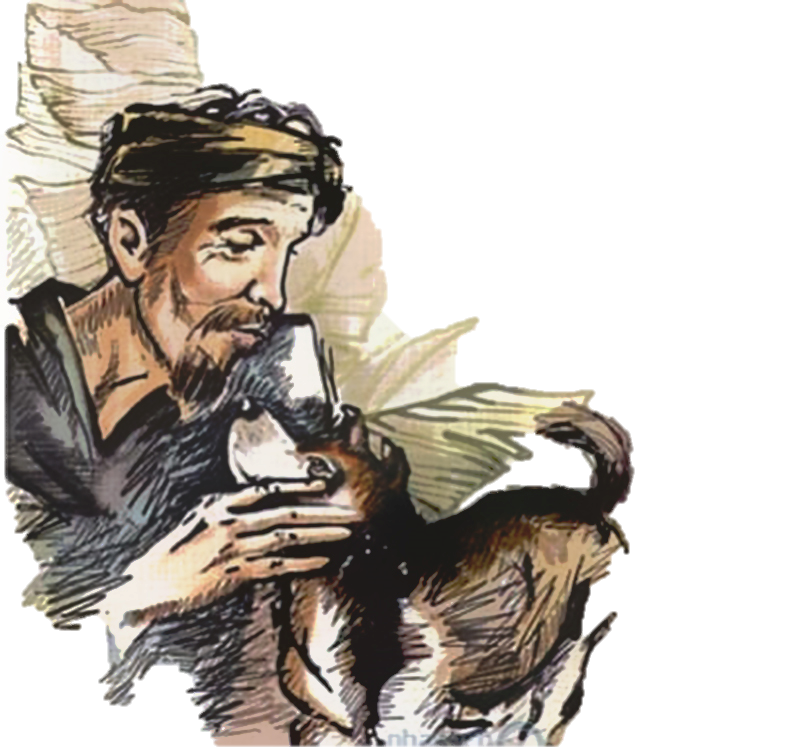 - Xác định luận đề (vấn đề nghị luận) cần dựa vào nhan đề VB.
- Xác định luận điểm cần dựa vào bố cục, hoặc ý chính của từng phần.
- Tác dụng của lí lẽ, bằng chứng làm rõ cho luận điểm.
- Thái độ, giọng điệu, nhận ra mục đích nghị luận.
- Từ những yếu tố nghệ thuật nhận ra cách thuyết phục của người viết.
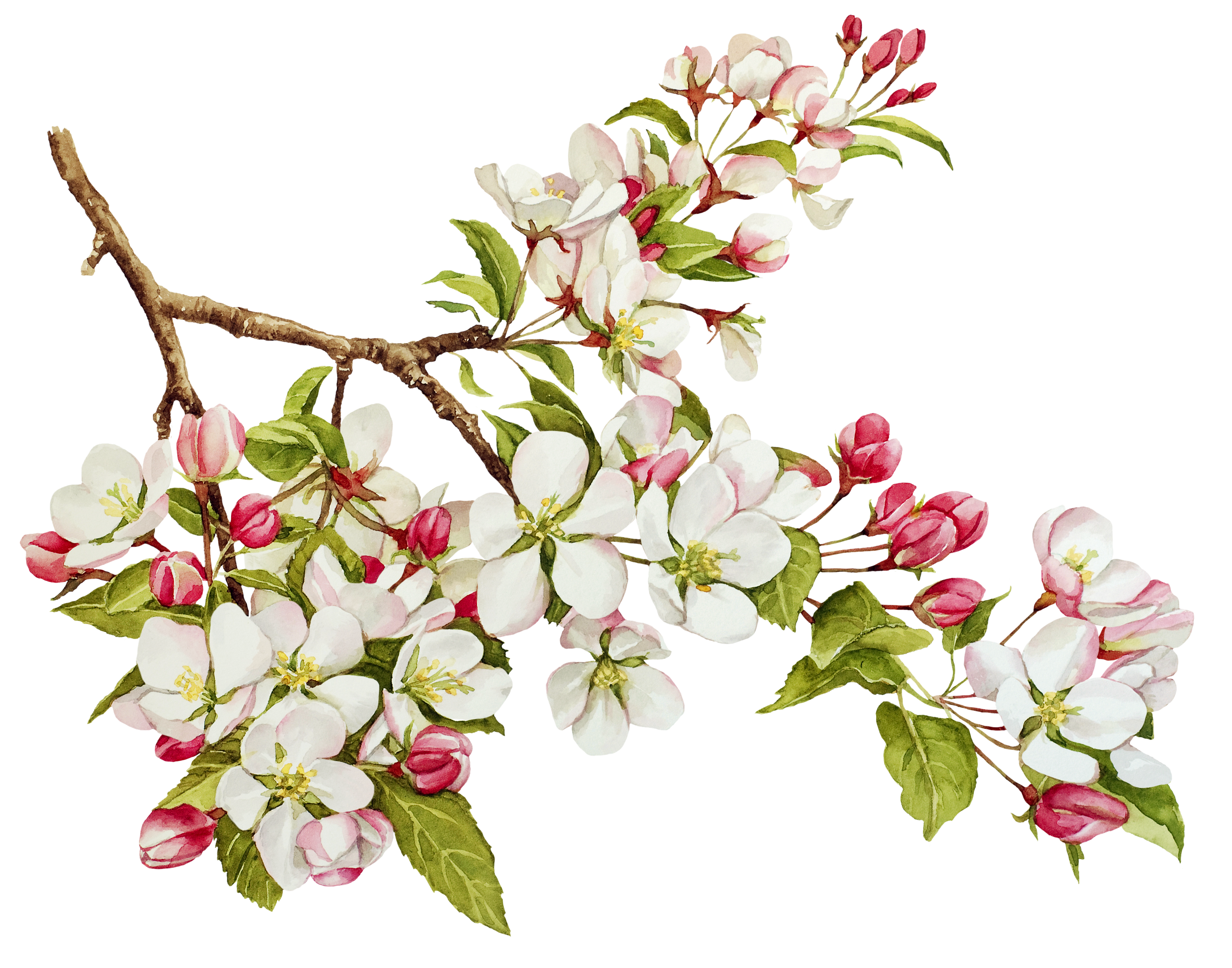 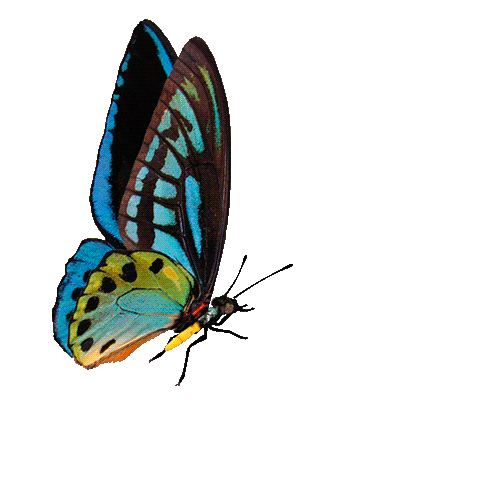 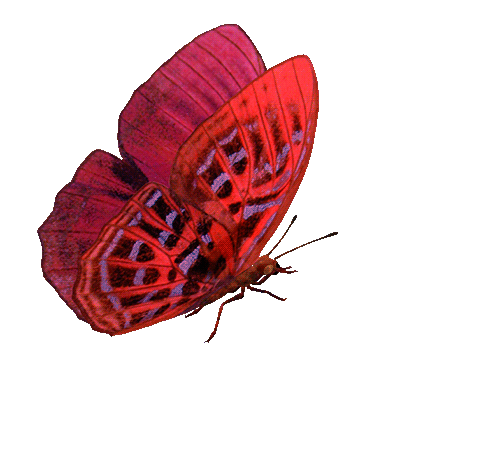 HOẠT ĐỘNG 2
LUYỆN TẬP
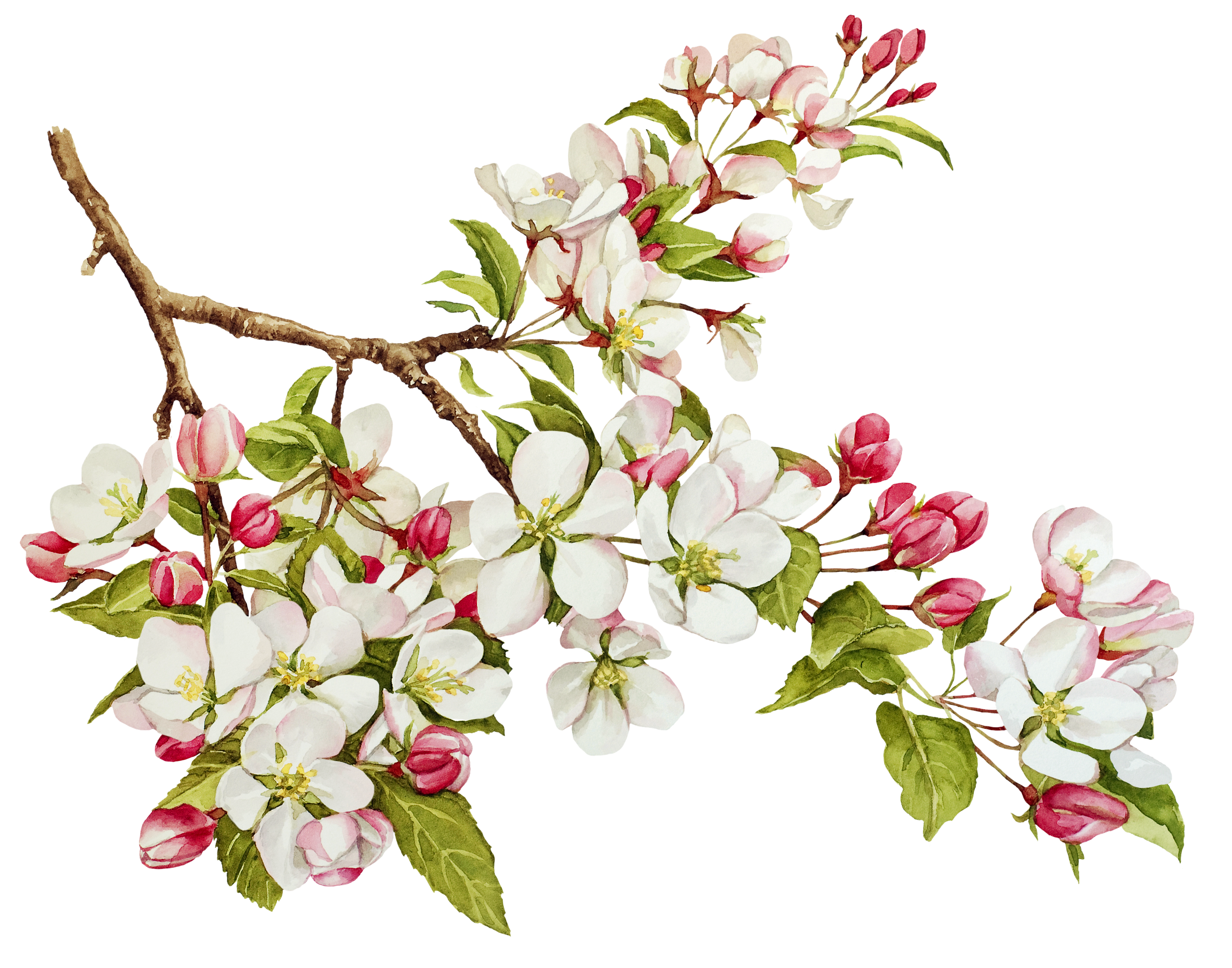 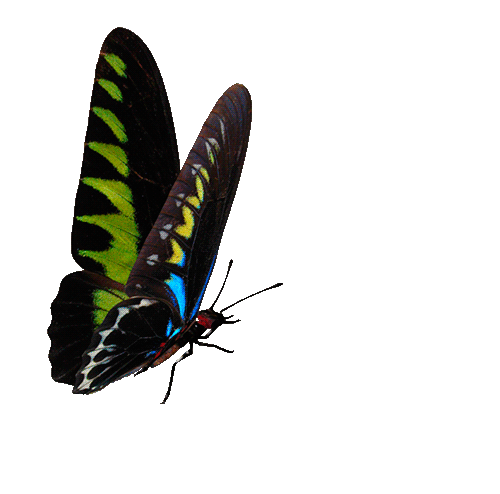 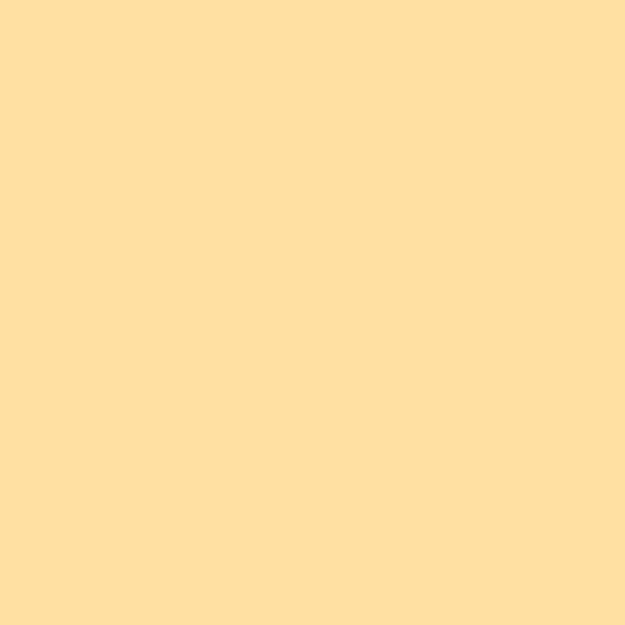 Câu 1: Hãy chọn một câu văn hoặc một hình ảnh em yêu thích ở phần (3) và nêu rõ lí do.
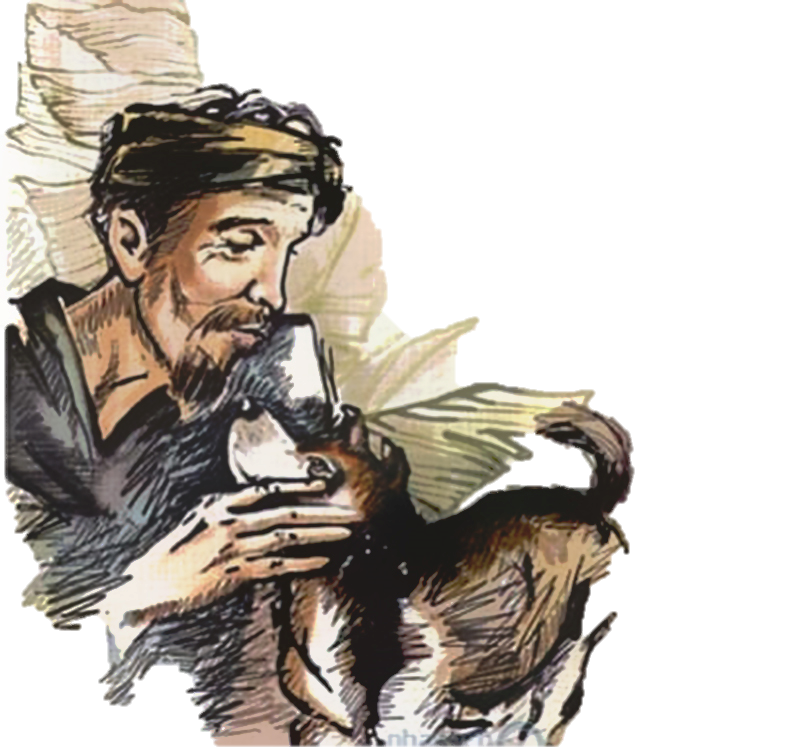 Câu 2: Vì sao có thể nói "không ai có thể đọc tác phẩm một lần là xong"? Em hãy viết đoạn văn khoảng 7 - 9 câu trả lời câu hỏi đó.
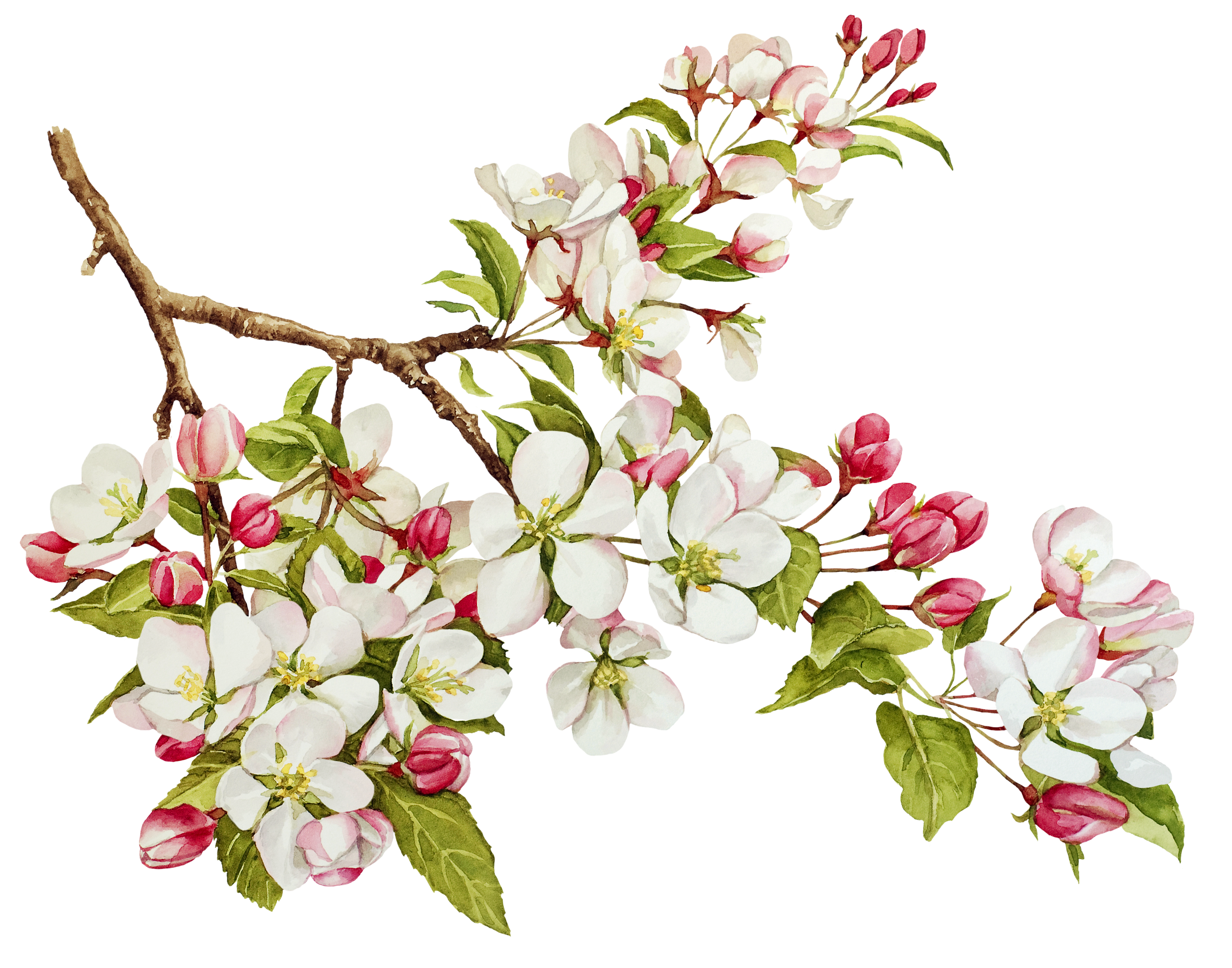 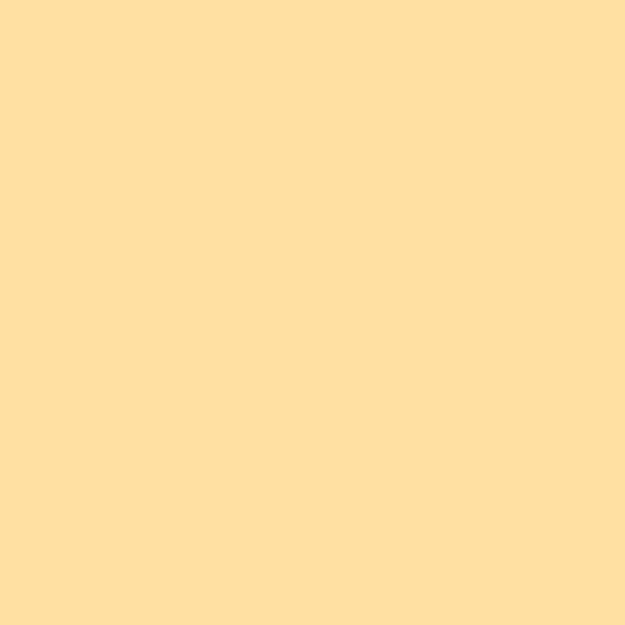 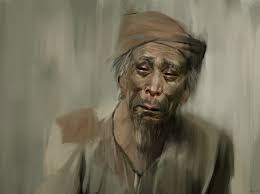 Gợi ý câu 1
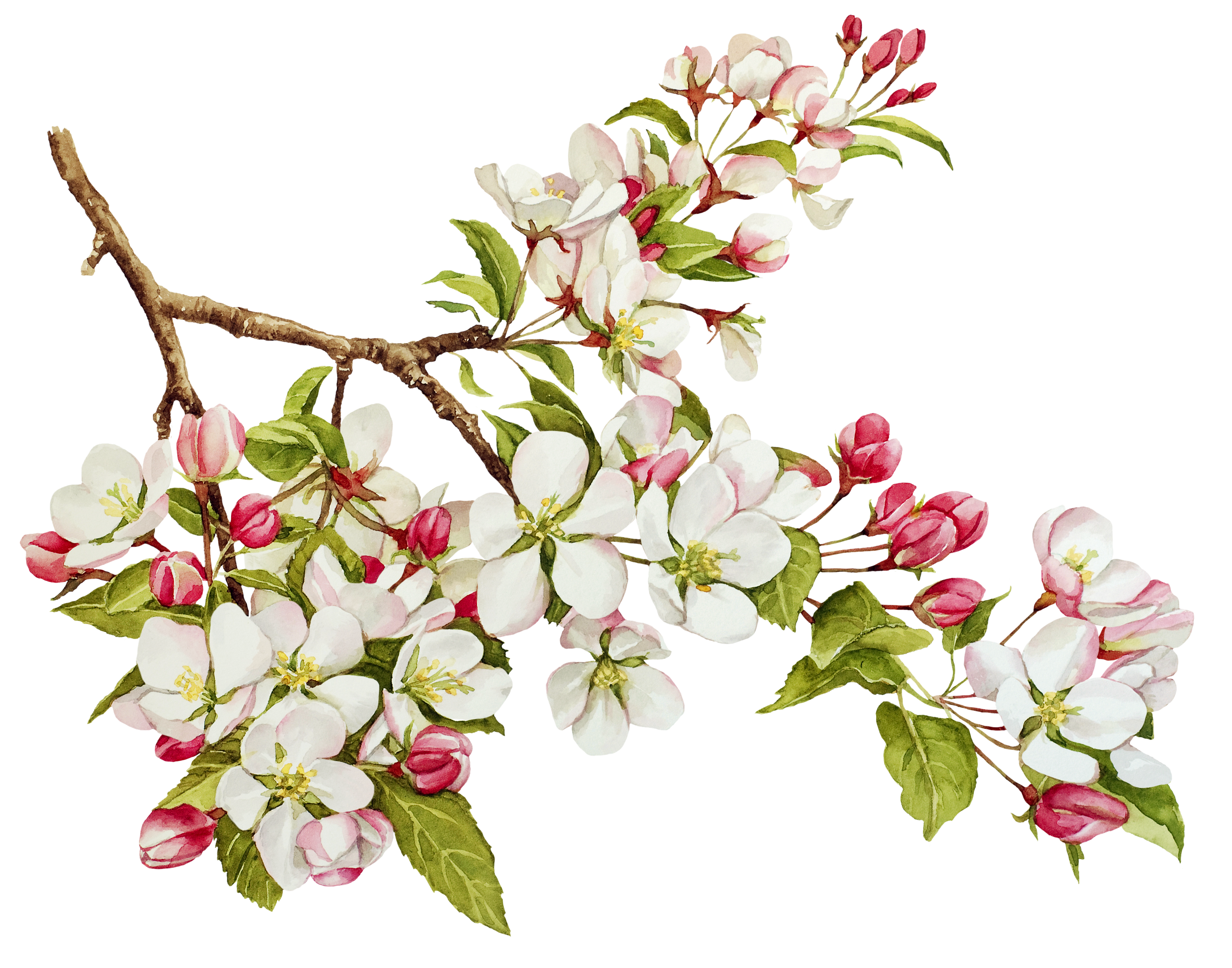 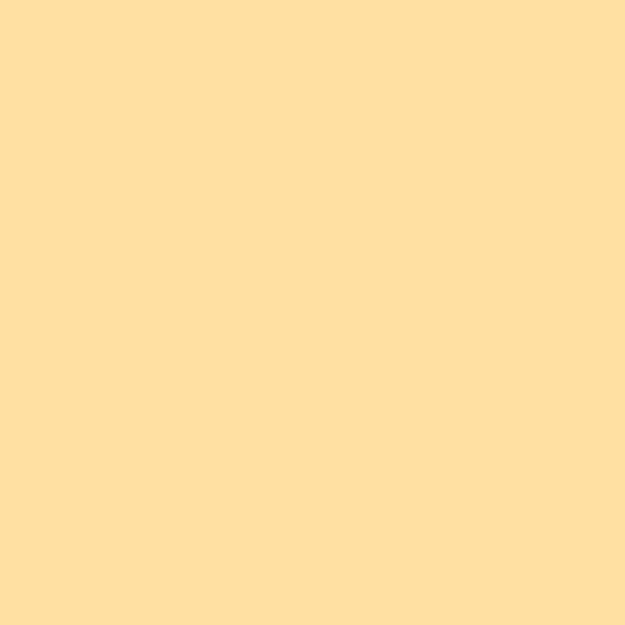 - “Chả thế mà câu chuyện của lão rề rà, vòng vo, nặng nhọc, nhức nhối một điều gì đó thật ra khó nói; tâm can lão bị đè nặng bởi ý định tự tử mà lão muốn giấu.”
=> Câu văn cho thấy sự tinh tế, sâu sắc của người viết khi phân tích cách thức trò chuyện của nhân vật để nhận ra những uẩn khúc trong tâm tư của lão.
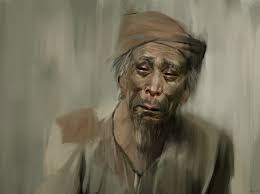 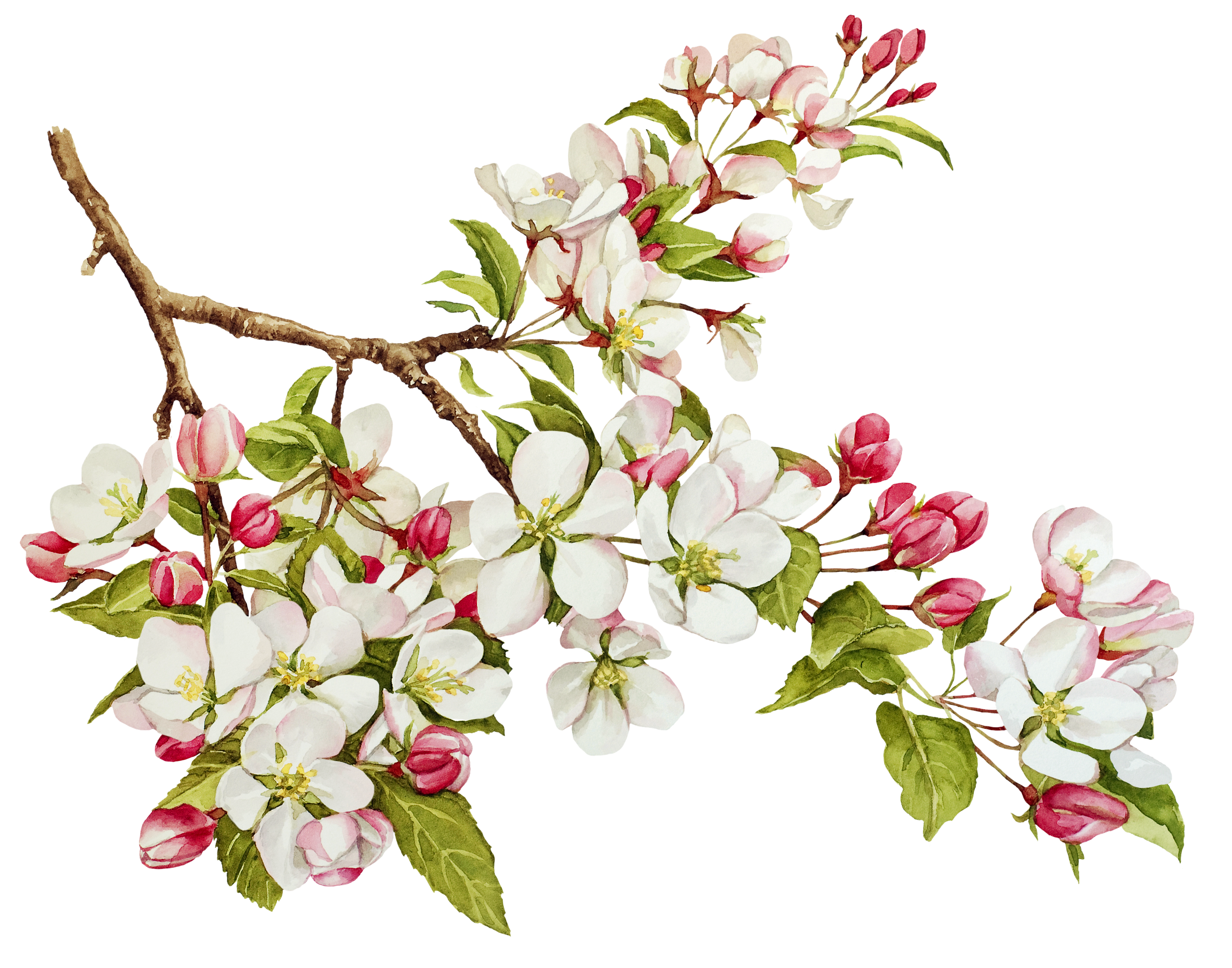 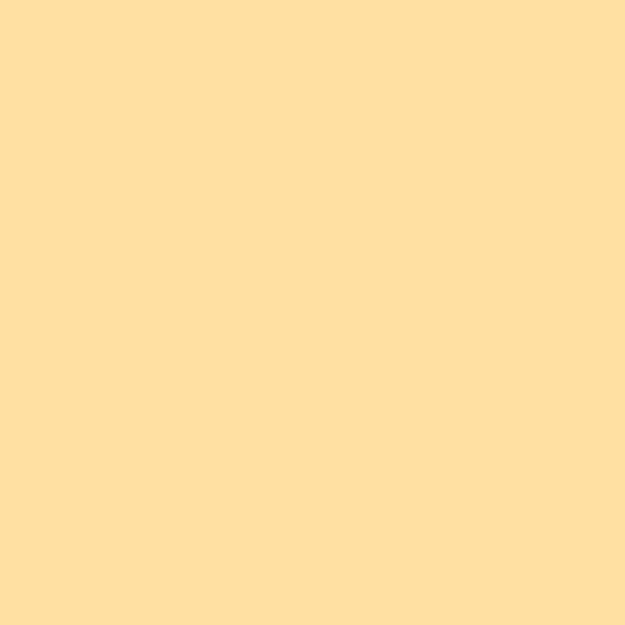 - “Để bảo toàn nhân cách của mình, không có con đường nào khác là phải chủ động tìm đến cái chết.” Câu văn chứa đựng sức nặng khái quát toàn bộ ý nghĩa sâu sắc của toàn bộ truyện, nhấn mạnh vào nỗi đau tột cùng của nhân vật- cũng là giá trị nhân văn đẫm nước mắt và thăm thẳm triết lí mà nhà văn Nam Cao đã thể hiện.
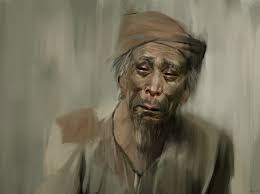 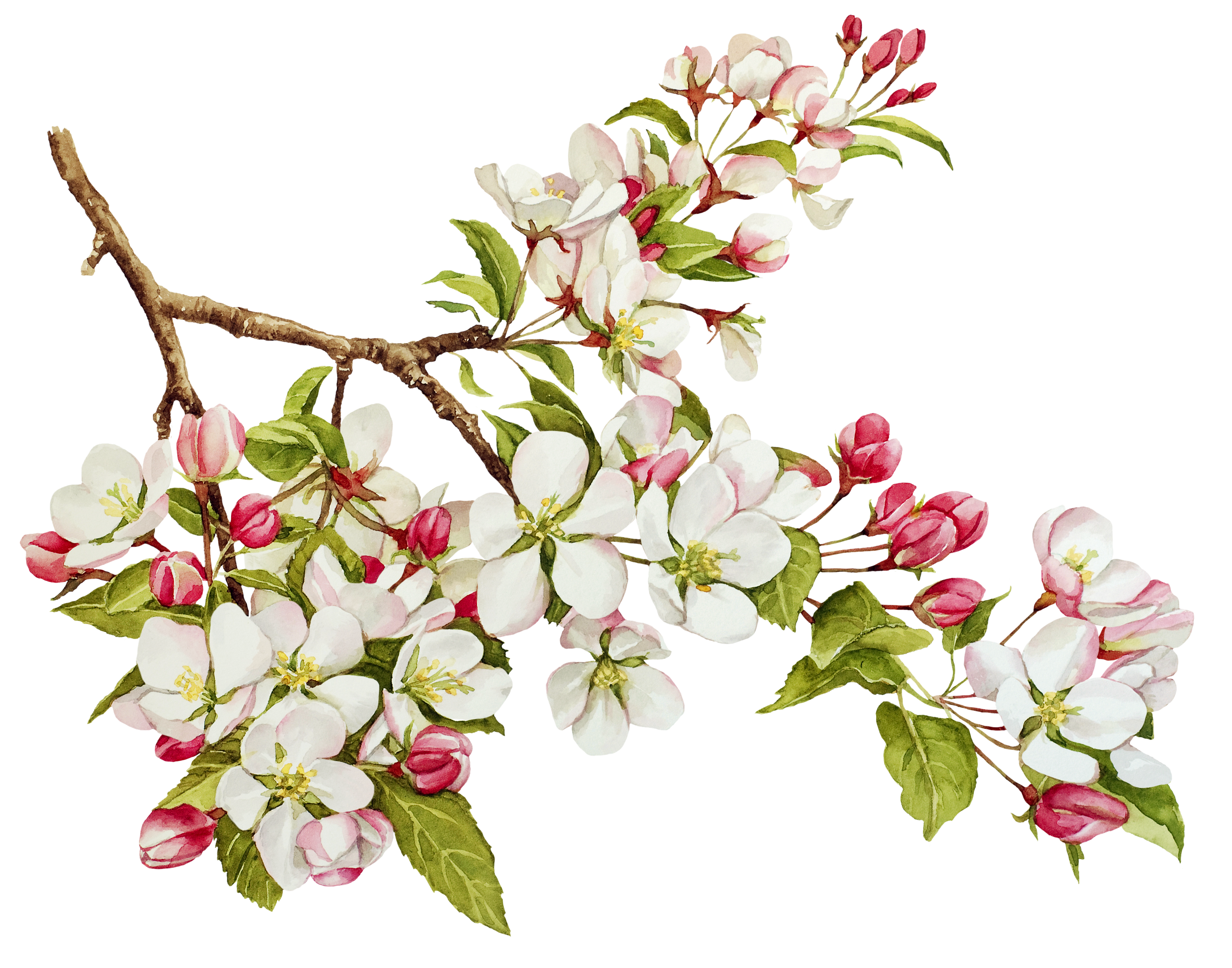 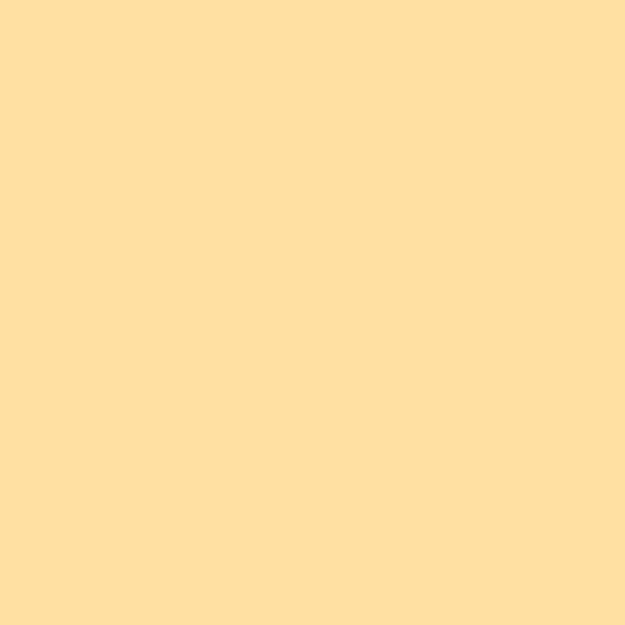 Gợi ý câu 2
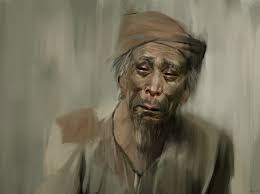 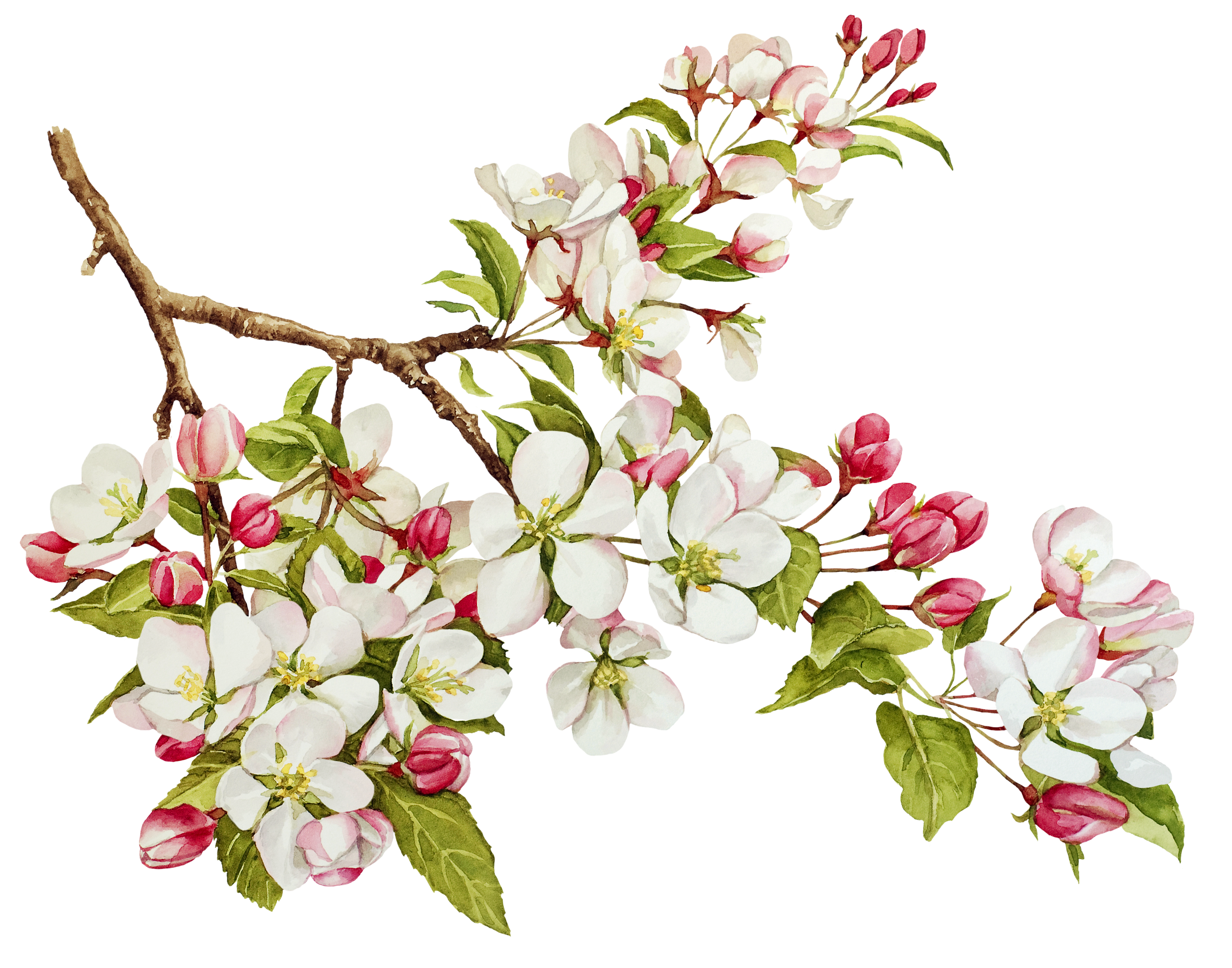 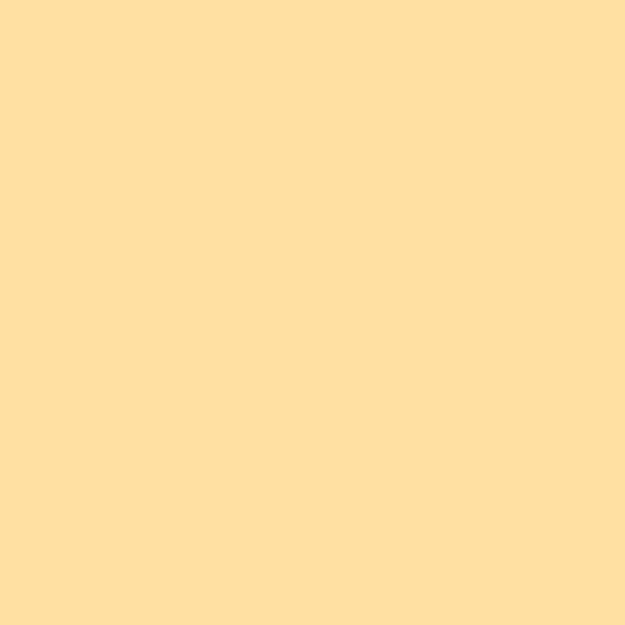 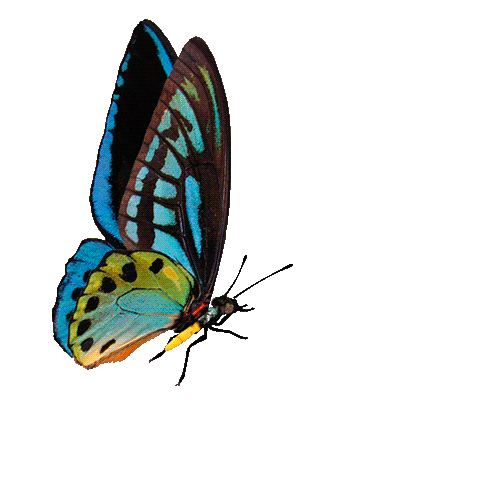 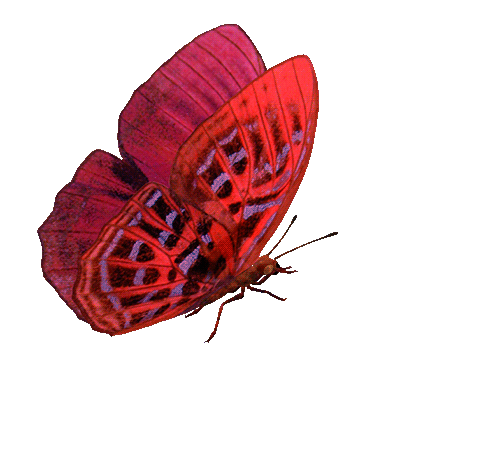 HOẠT ĐỘNG 4
VẬN DỤNG
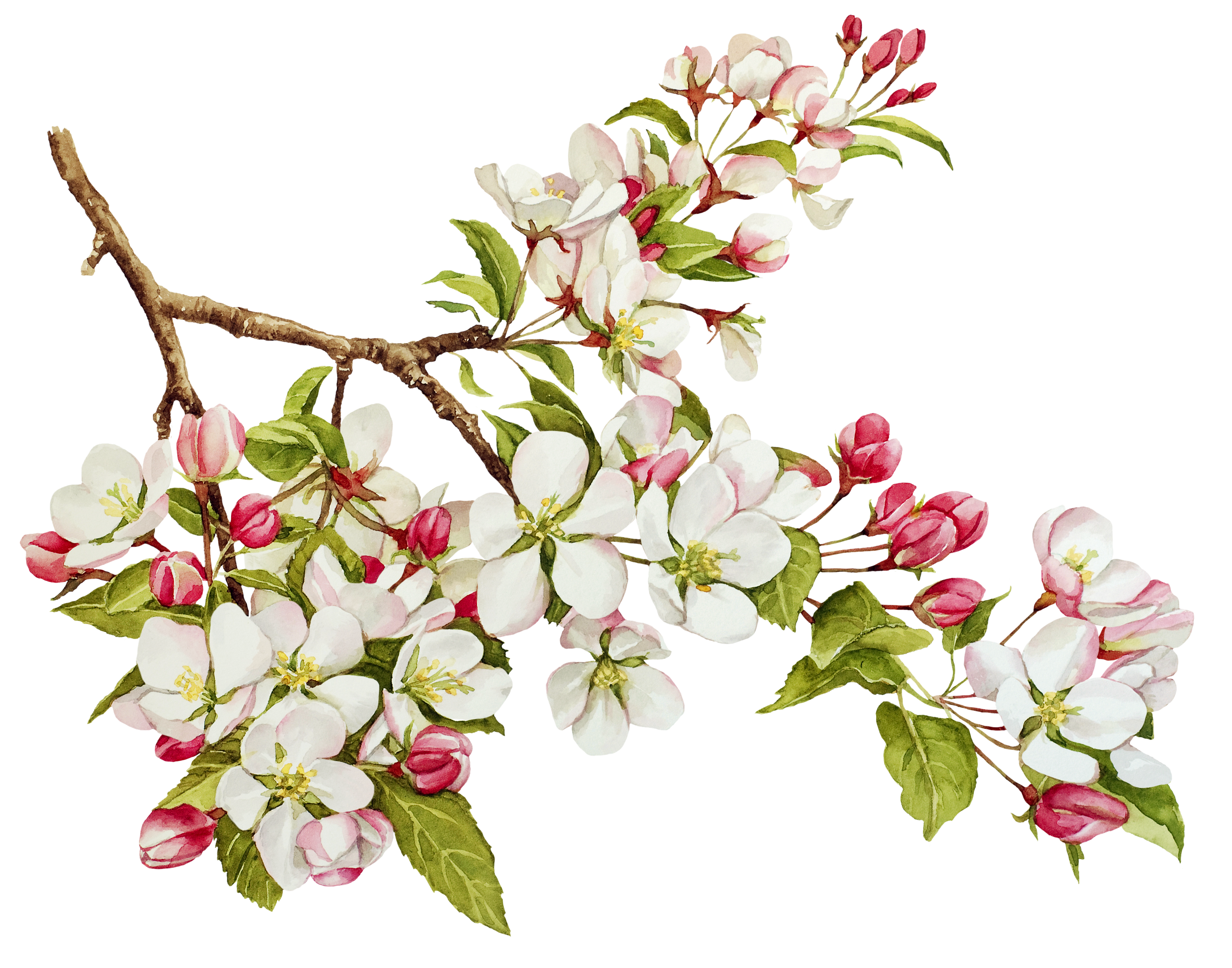 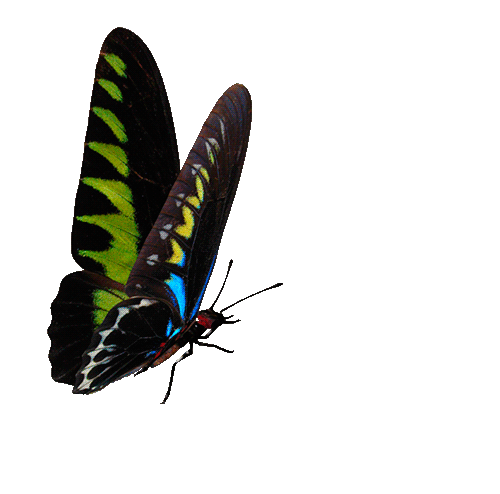 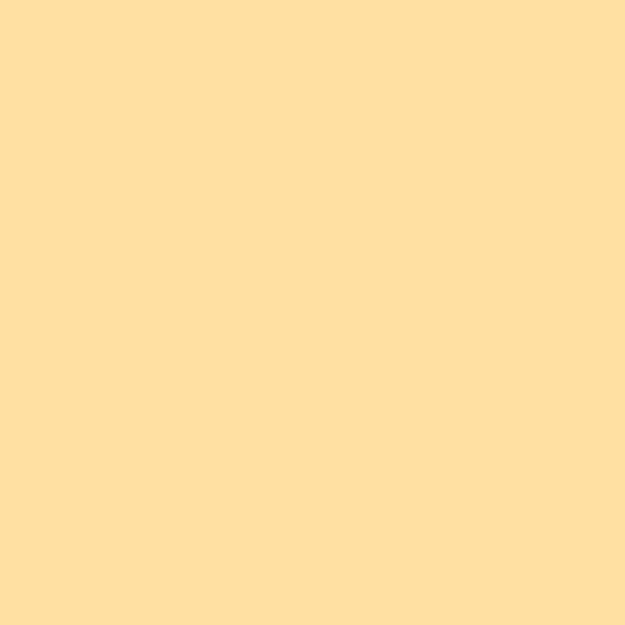 1. Vẽ sơ đồ tư duy về hệ thống luận điểm trong văn bản.
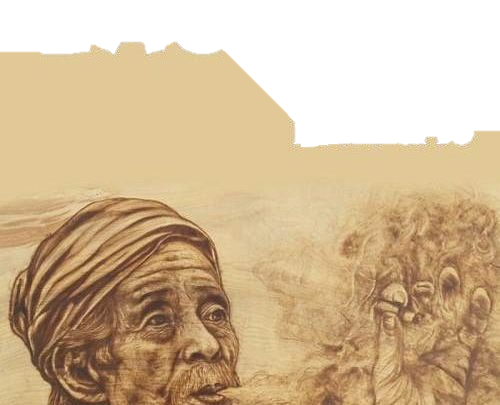 2. Chia sẻ theo kĩ thuật Think – pair – share với chủ đề: Những ý nghĩa mà việc đọc các tác phẩm văn học mang lại cho cá nhân em.
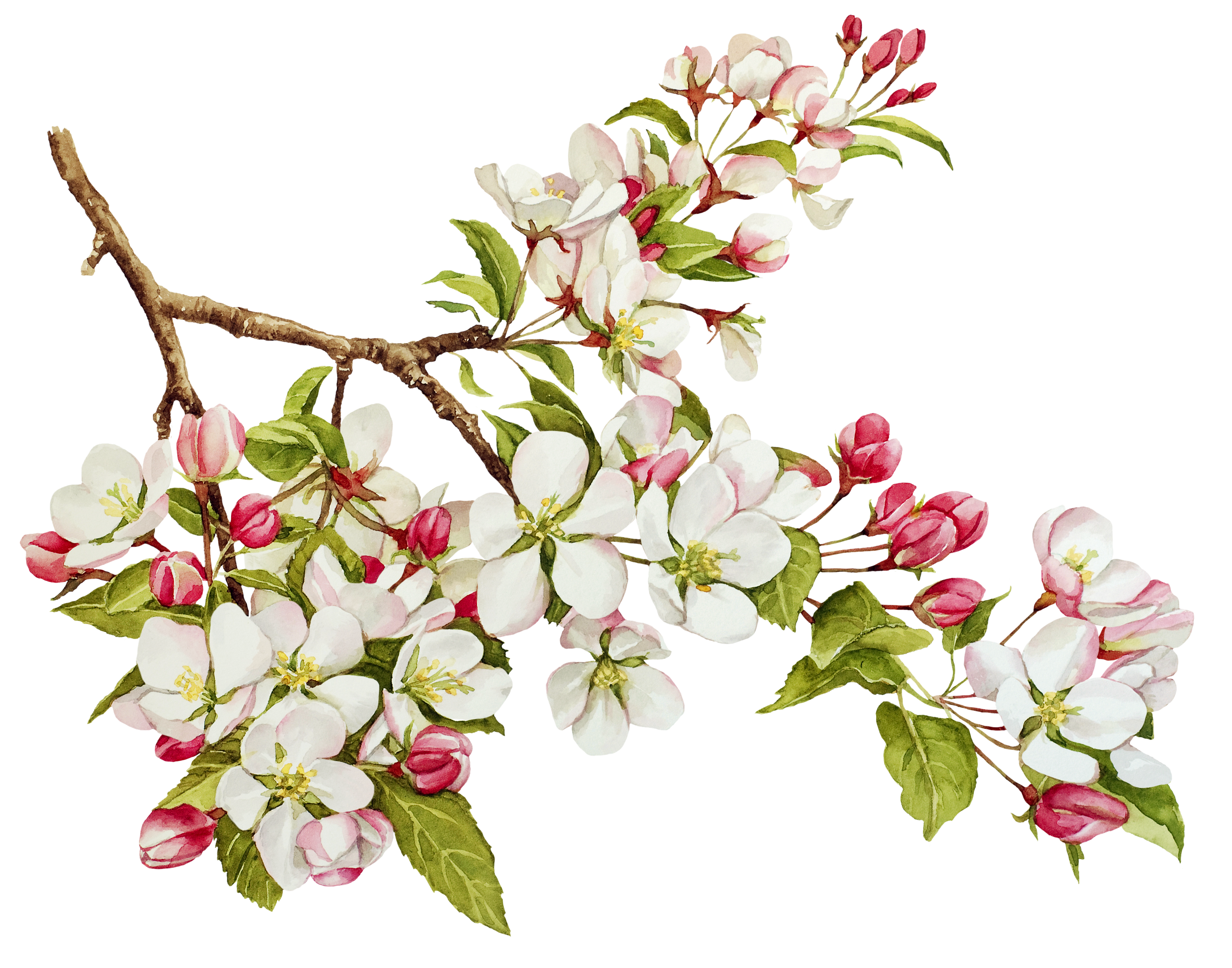 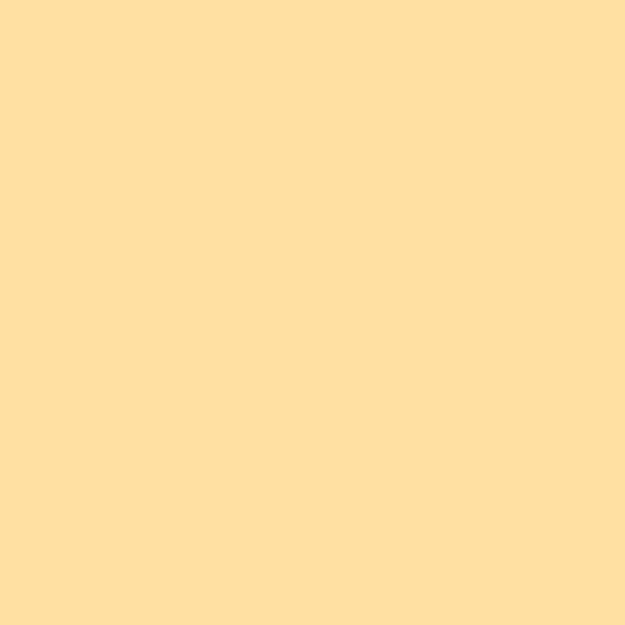 Gợi ý 
sản phẩm
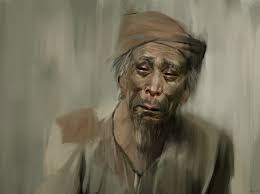 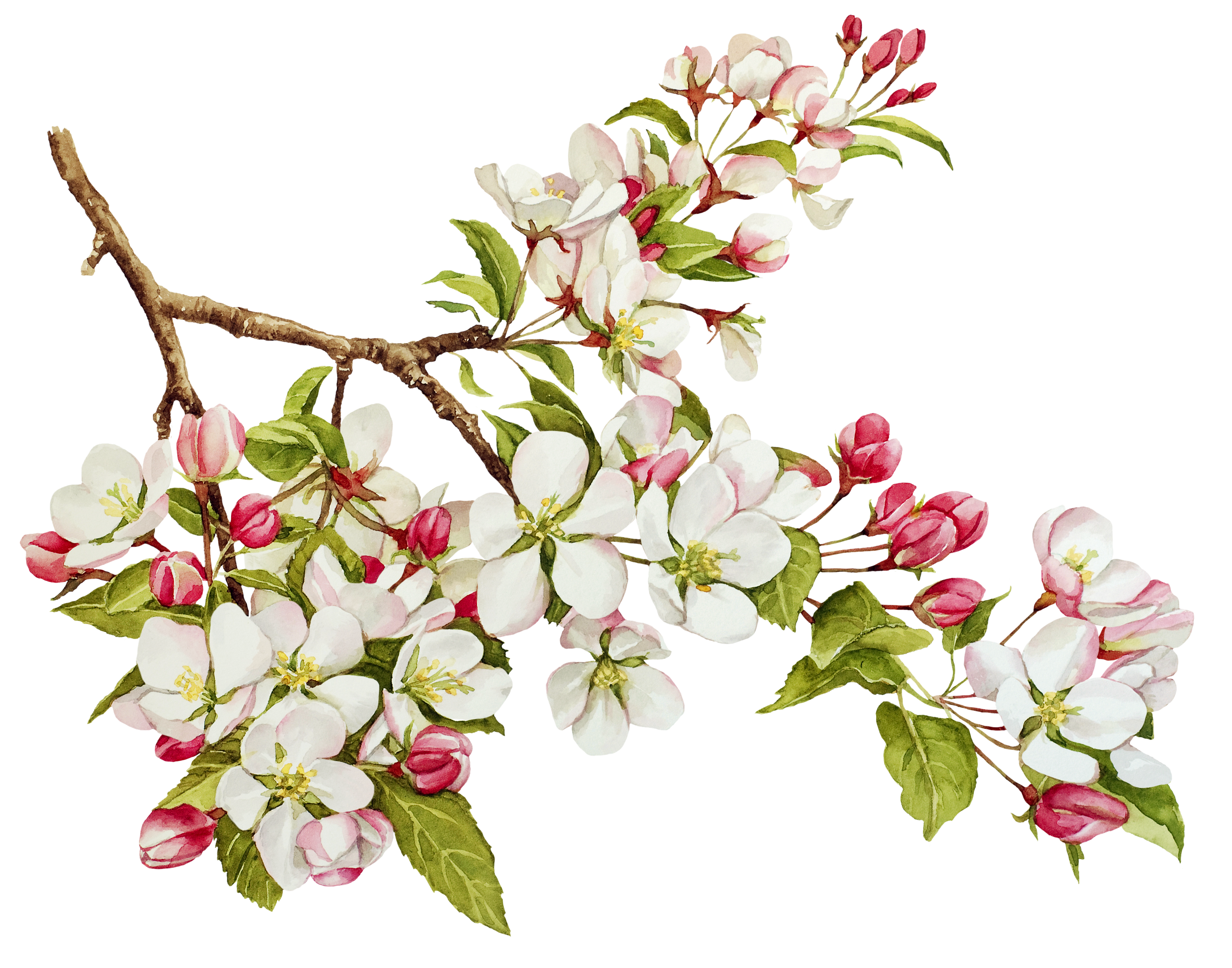 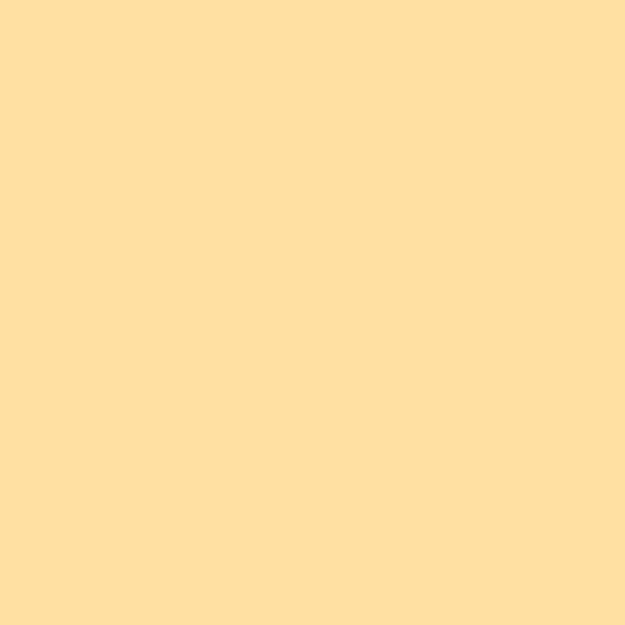 Luận điểm 1
Nhà văn đưa ra hoạt động giao tiếp (câu chuyện giữa ông giáo và lão Hạc qua hai lần gặp gỡ) trở thành đối tượng nhận thức và mô tả trực tiếp tính cách nhân vật chính.
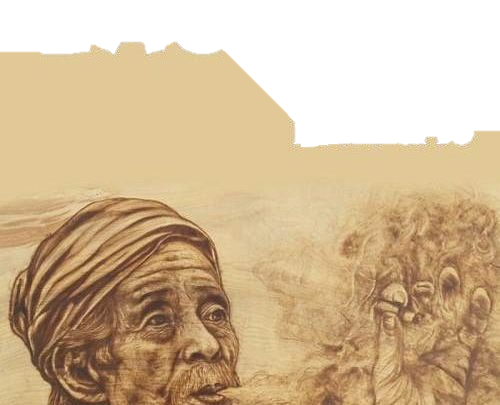 Luận đề Giá trị tiềm ẩn về tư tưởng và nghệ thuật của truyện Lão Hạc
Luận điểm 2
 Thông qua nội dung của cuộc trò chuyện ấy, tác giả gián tiếp thể hiện một tình thế lựa chọn của Lão Hạc (giữa cái sống và cái chết và hệ lụy của chúng).
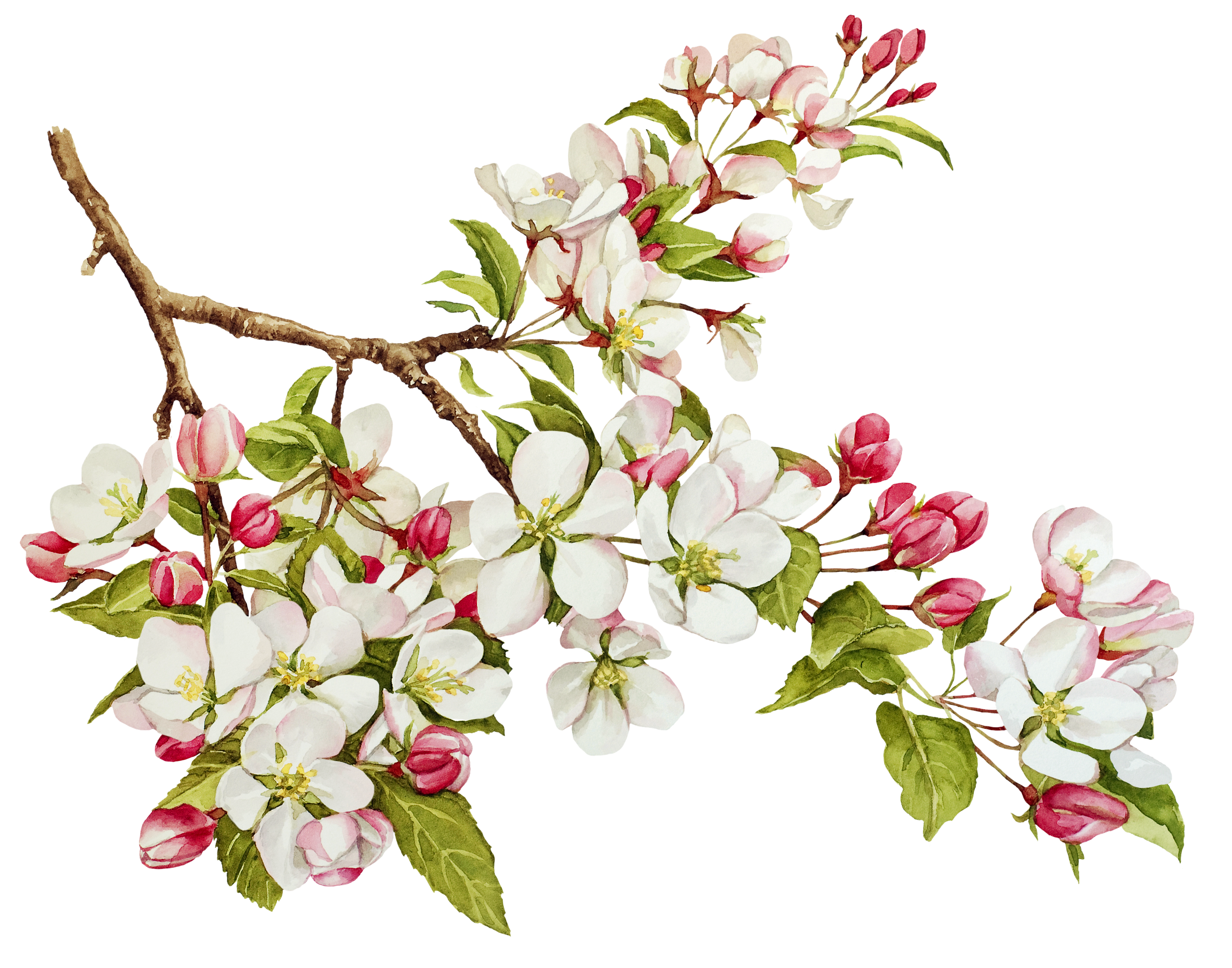 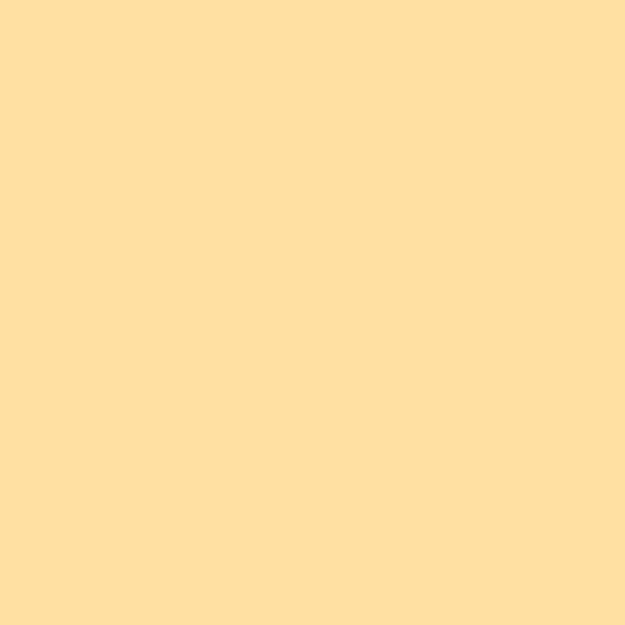 Chia sẻ ý nghĩa mà việc đọc các tác phẩm văn học mang lại cho cá nhân mình
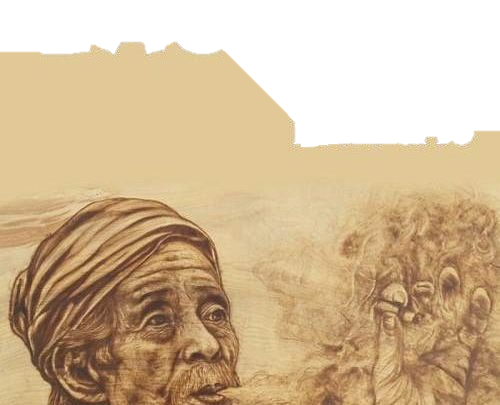 1- Mở mang hiểu biết, kiến thức văn hóa, xã hội;
- Bồi dưỡng năng lực cảm thụ cái hay, cái đẹp;
- Bồi đắp tâm hồn, giúp ta hoàn thiện nhân cách, bồi đắp những tình cảm nhân đạo;
- Rèn luyện trí tưởng tượng;
- Rèn luyện khả năng diễn đạt; khơi dậy năng lực sáng tạo văn chương,...
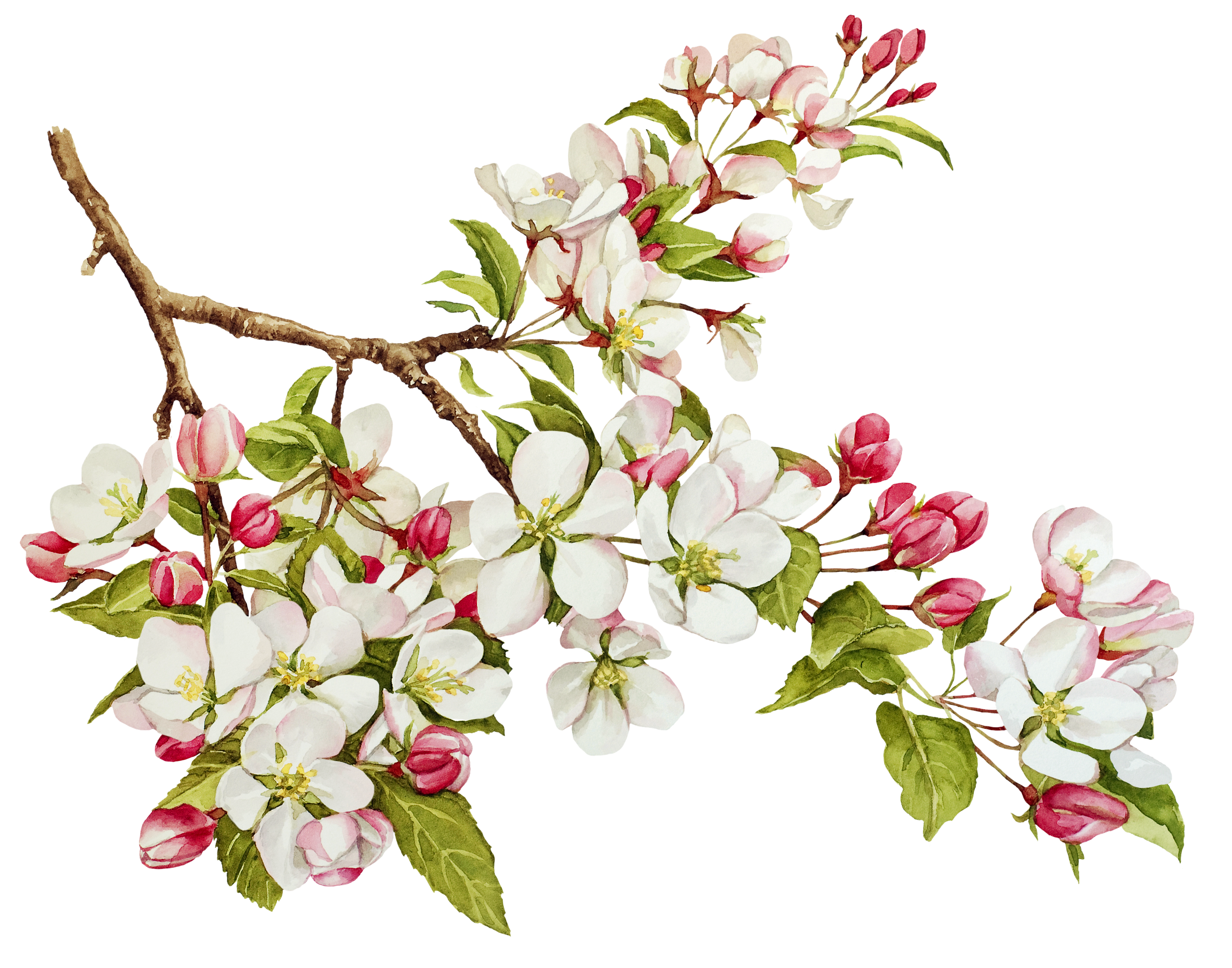 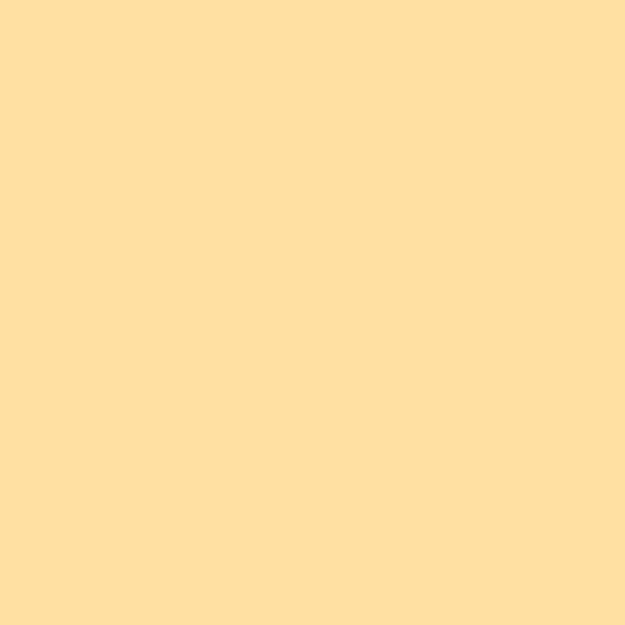 RUBRIC ĐÁNH GIÁ HOẠT ĐỘNG NHÓM
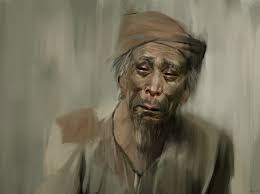 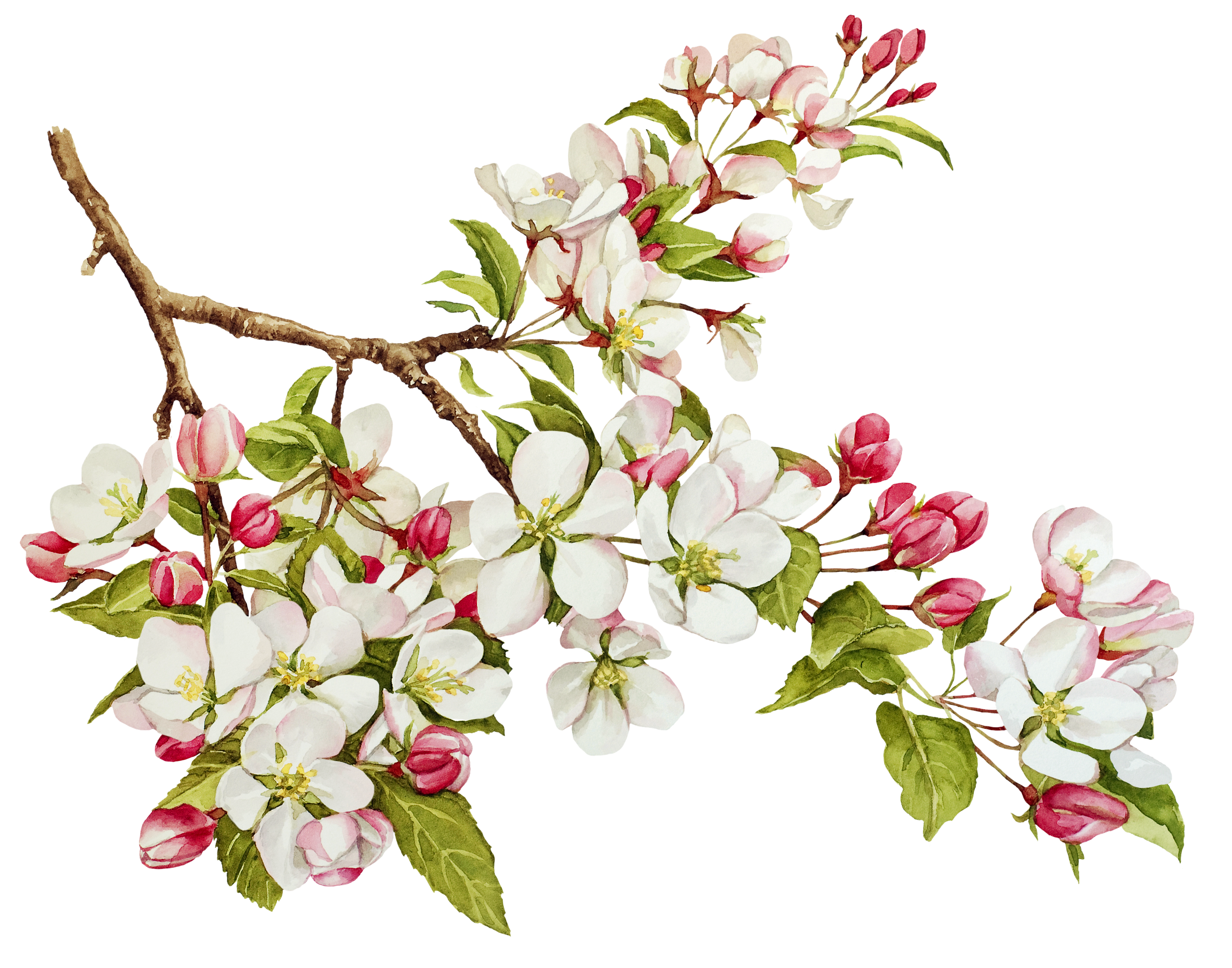 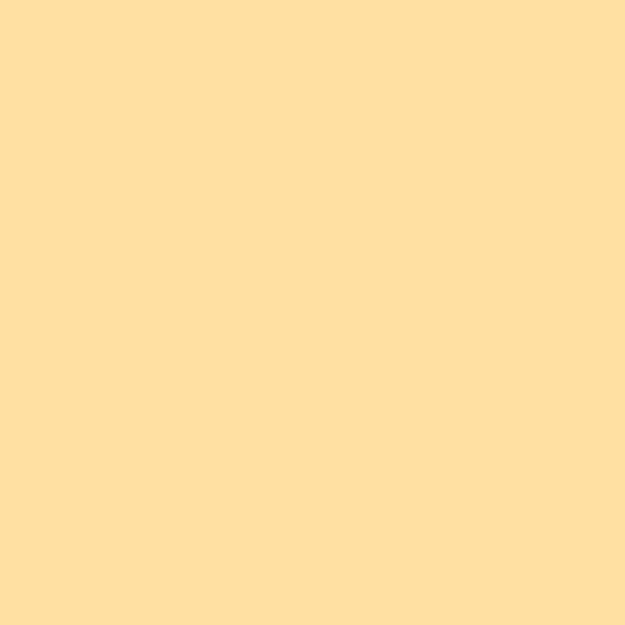 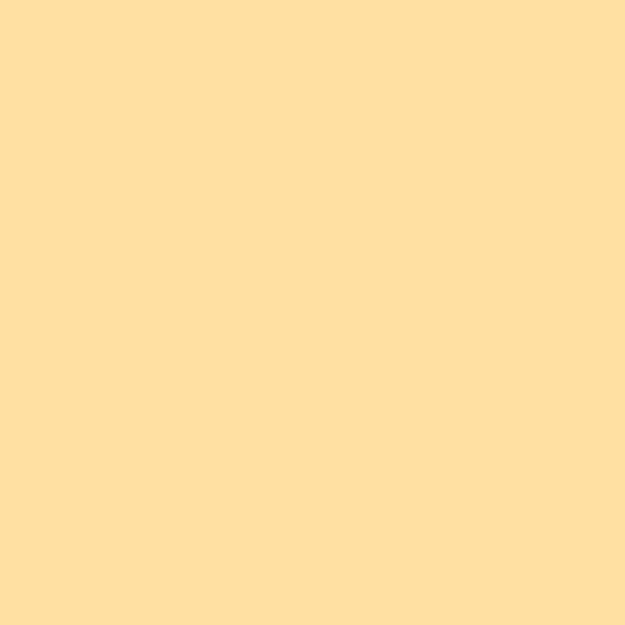 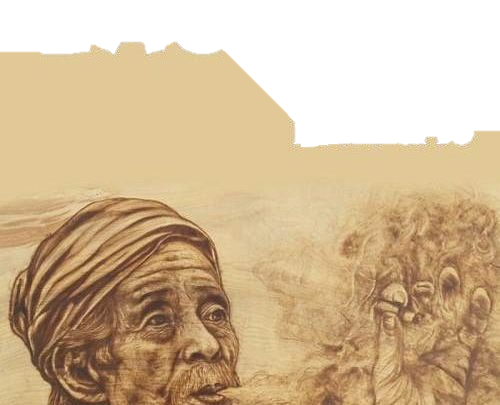 HƯỚNG DẪN TỰ HỌC
- Hoàn thiện các nội dung đã học trong bài;
- Chuẩn bị bài tiếp theo: Thực hành tiếng Việt: Thành phần biệt lập
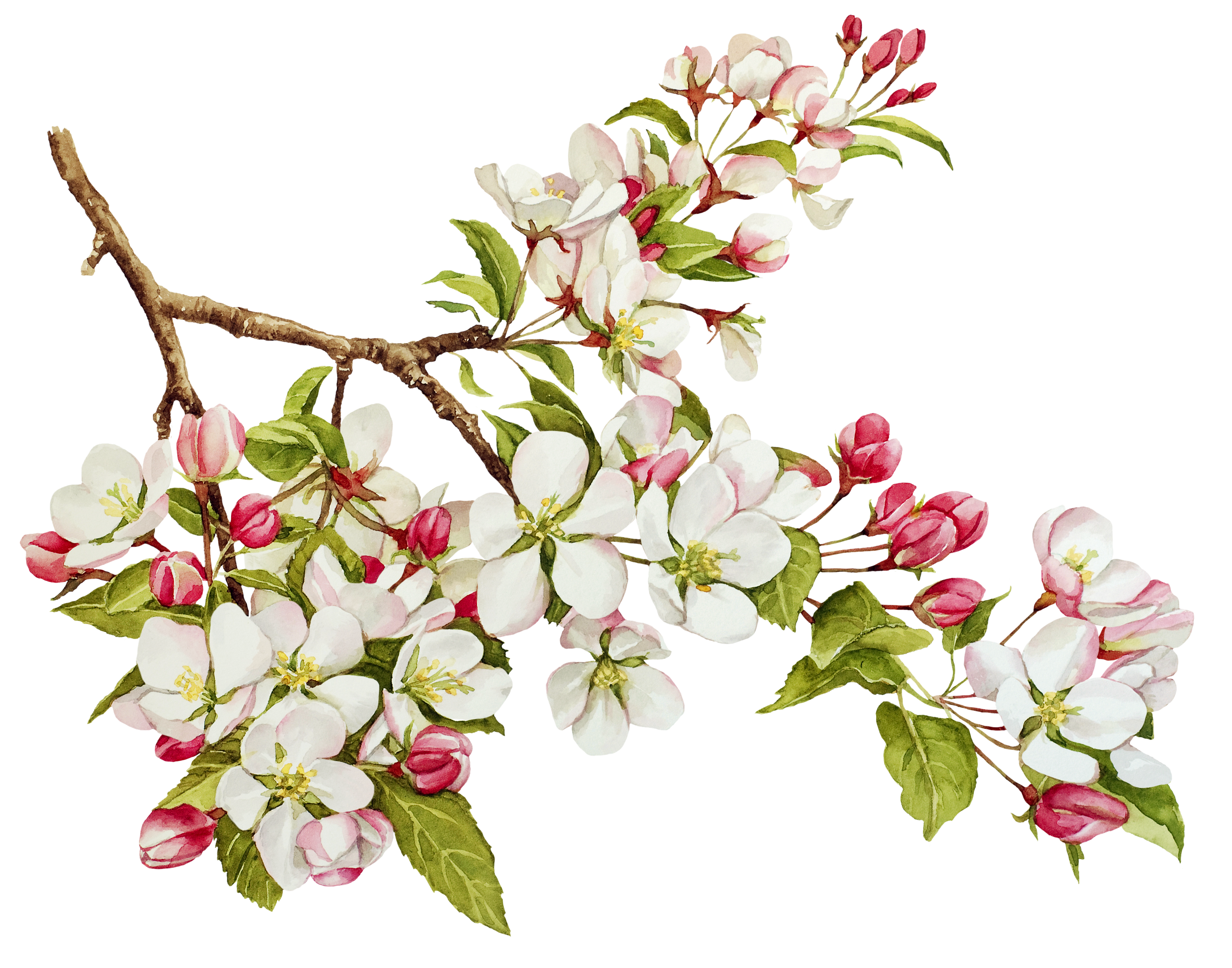 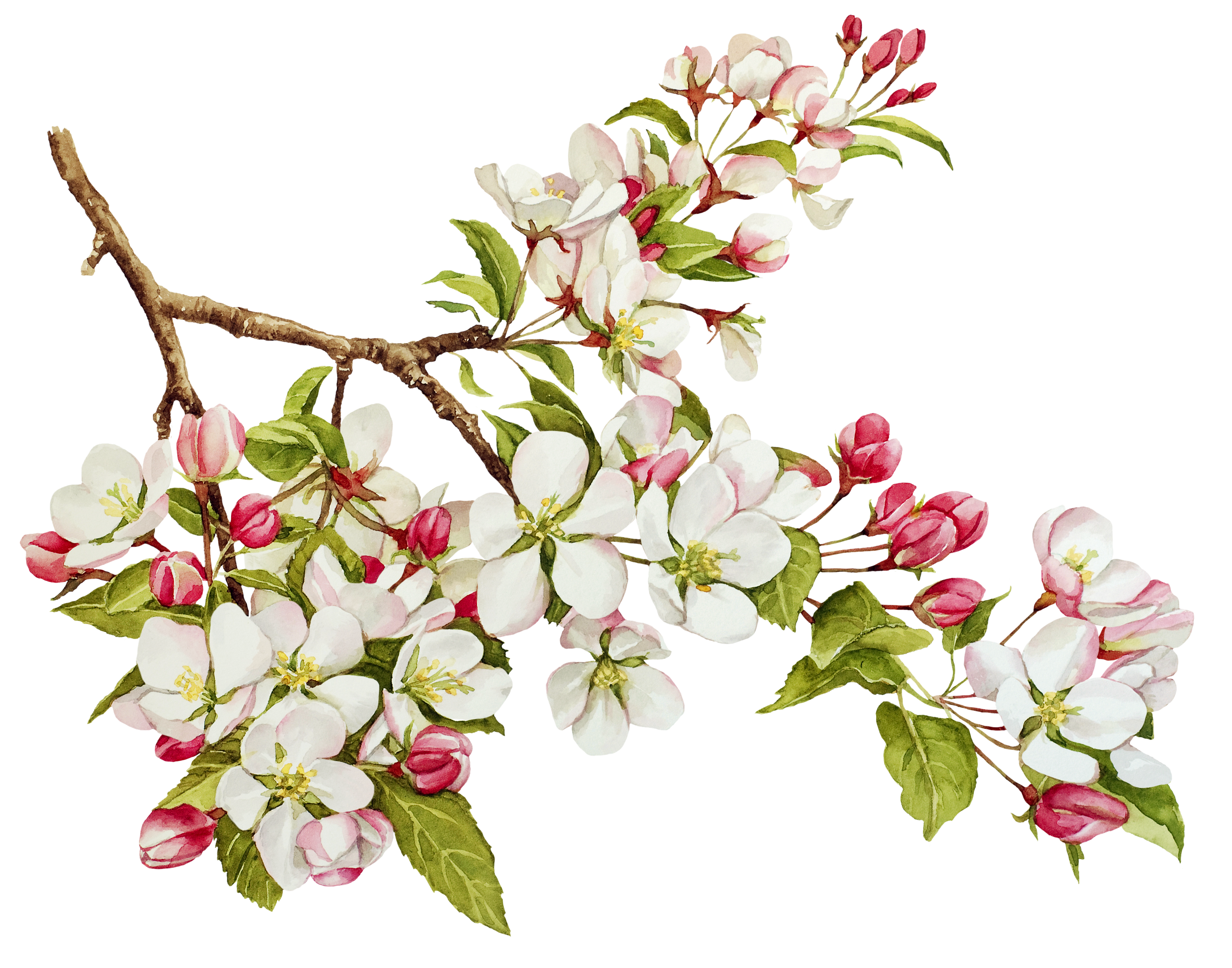 THANK YOU
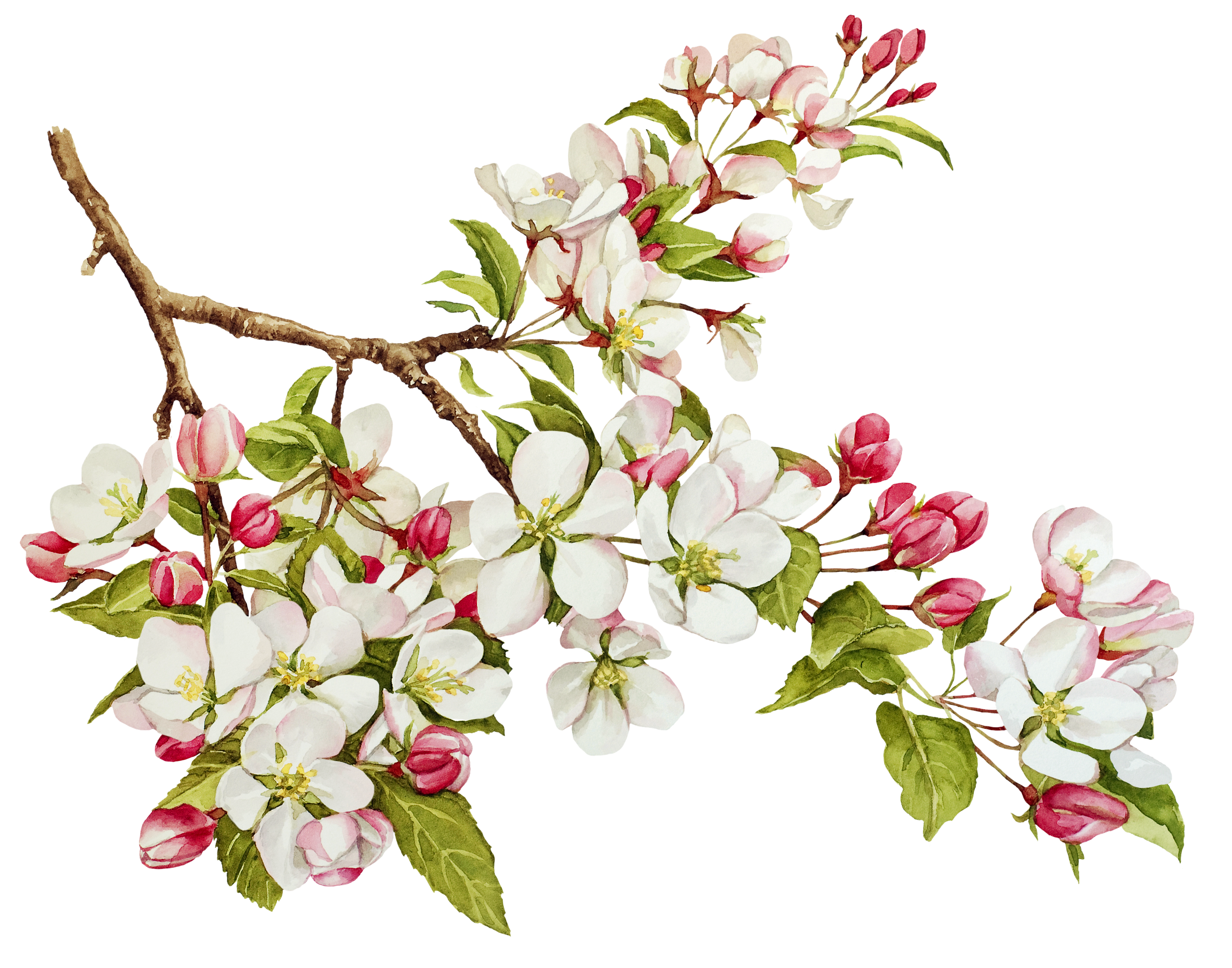